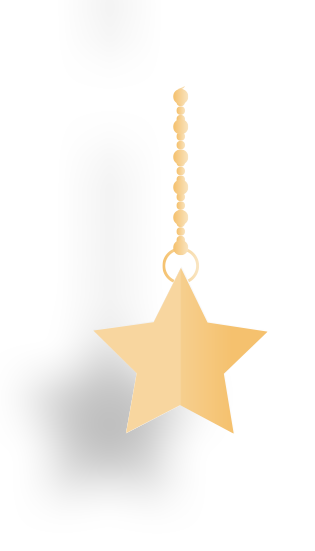 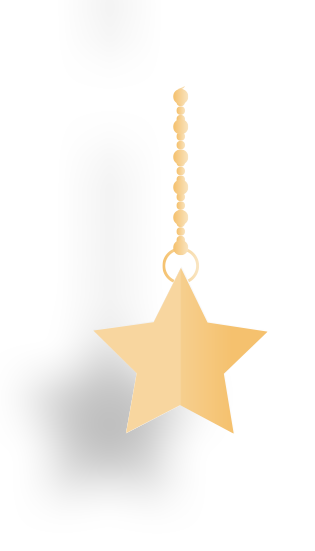 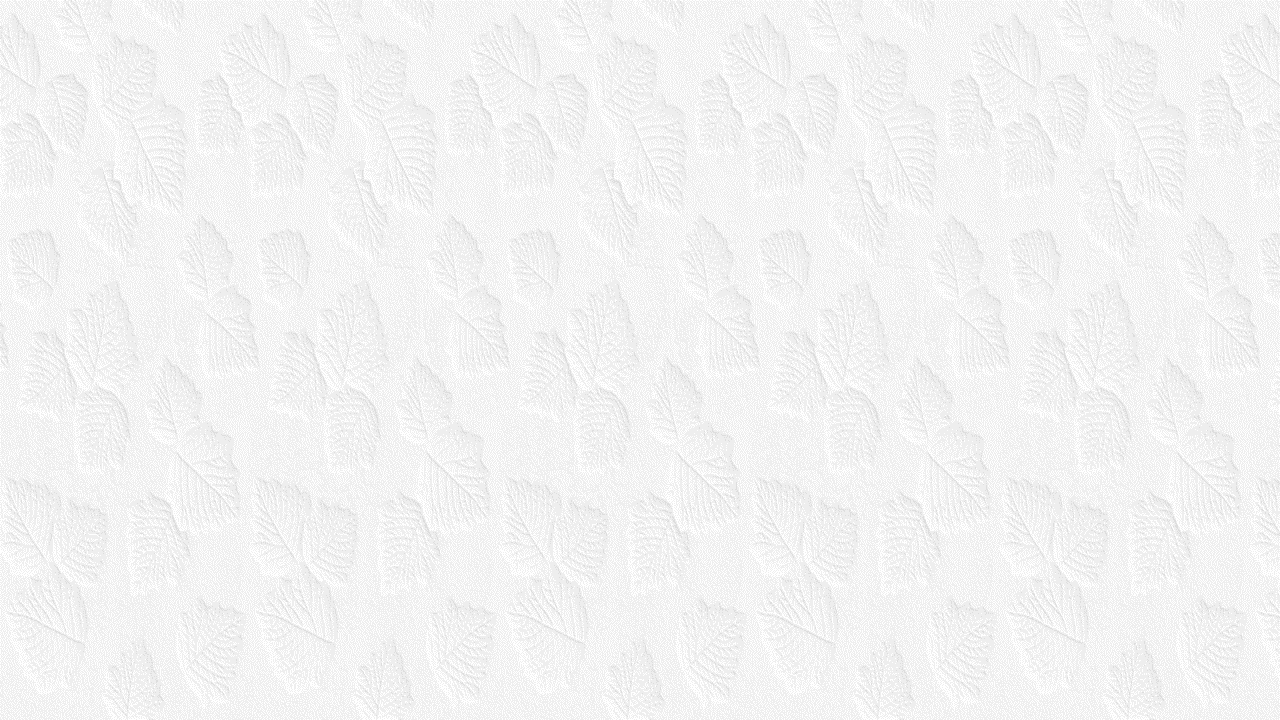 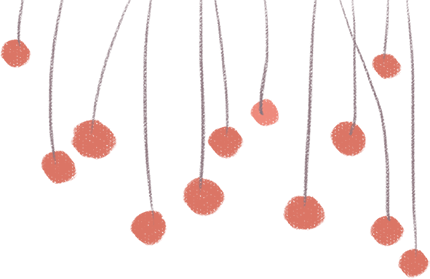 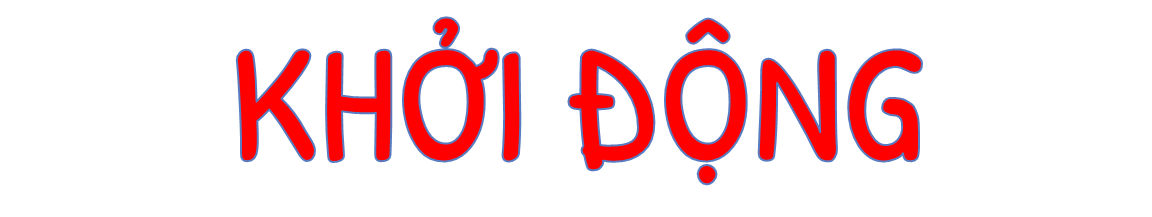 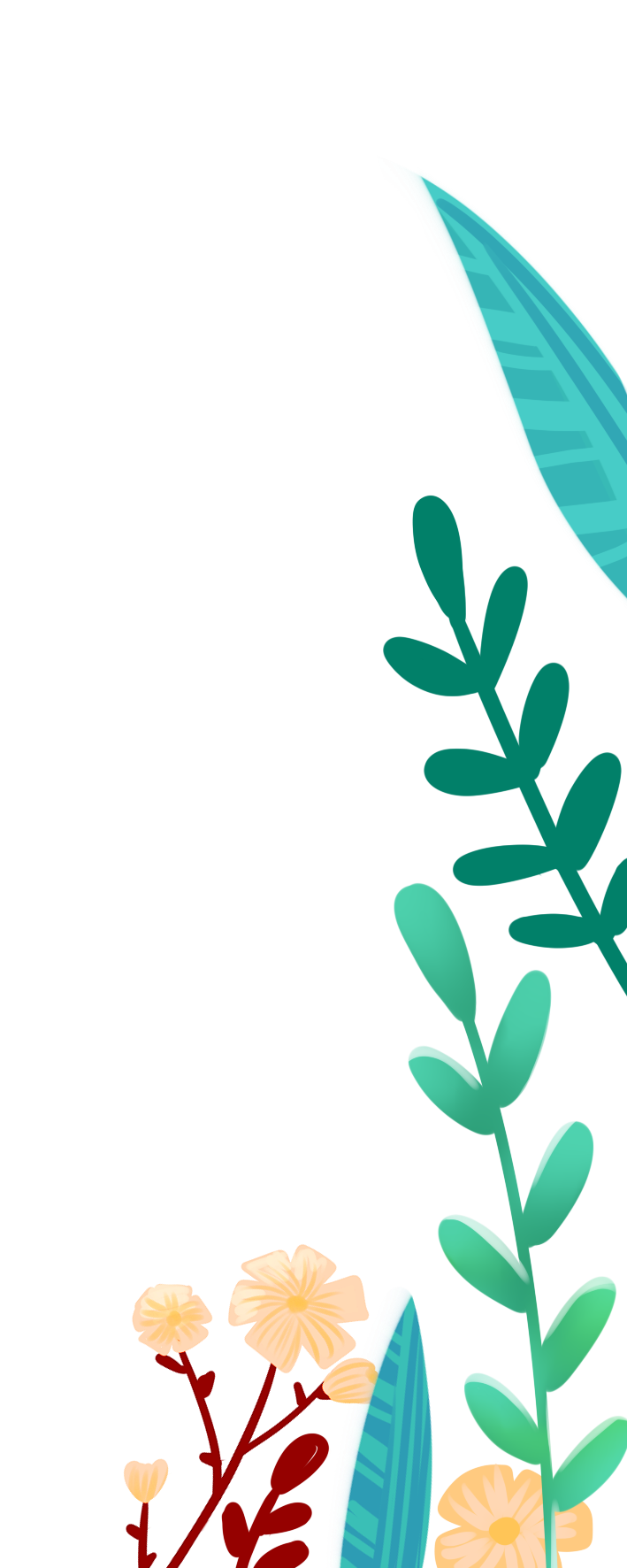 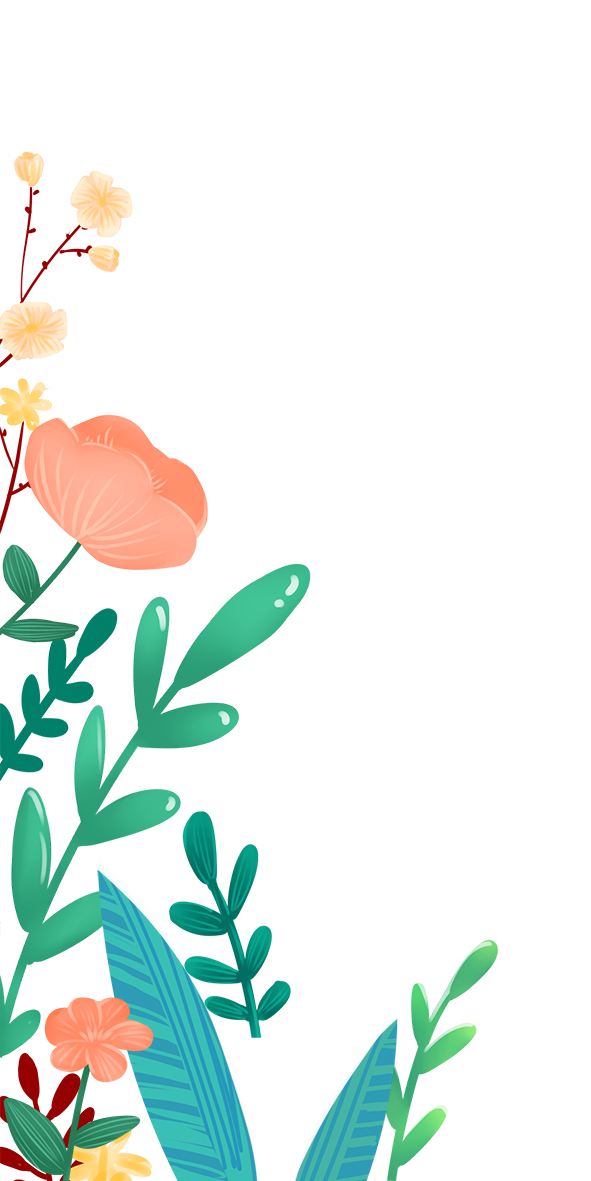 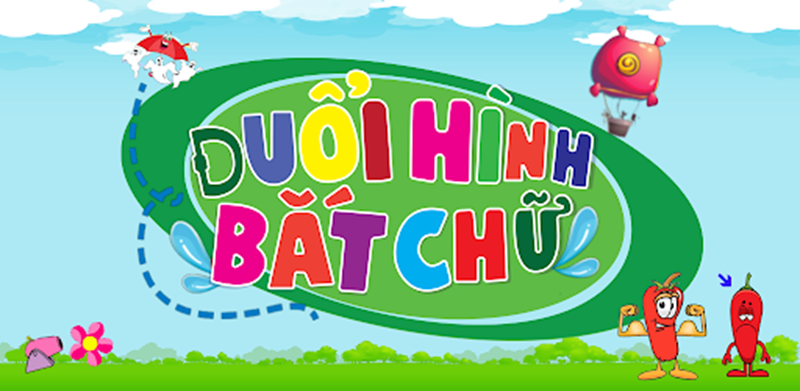 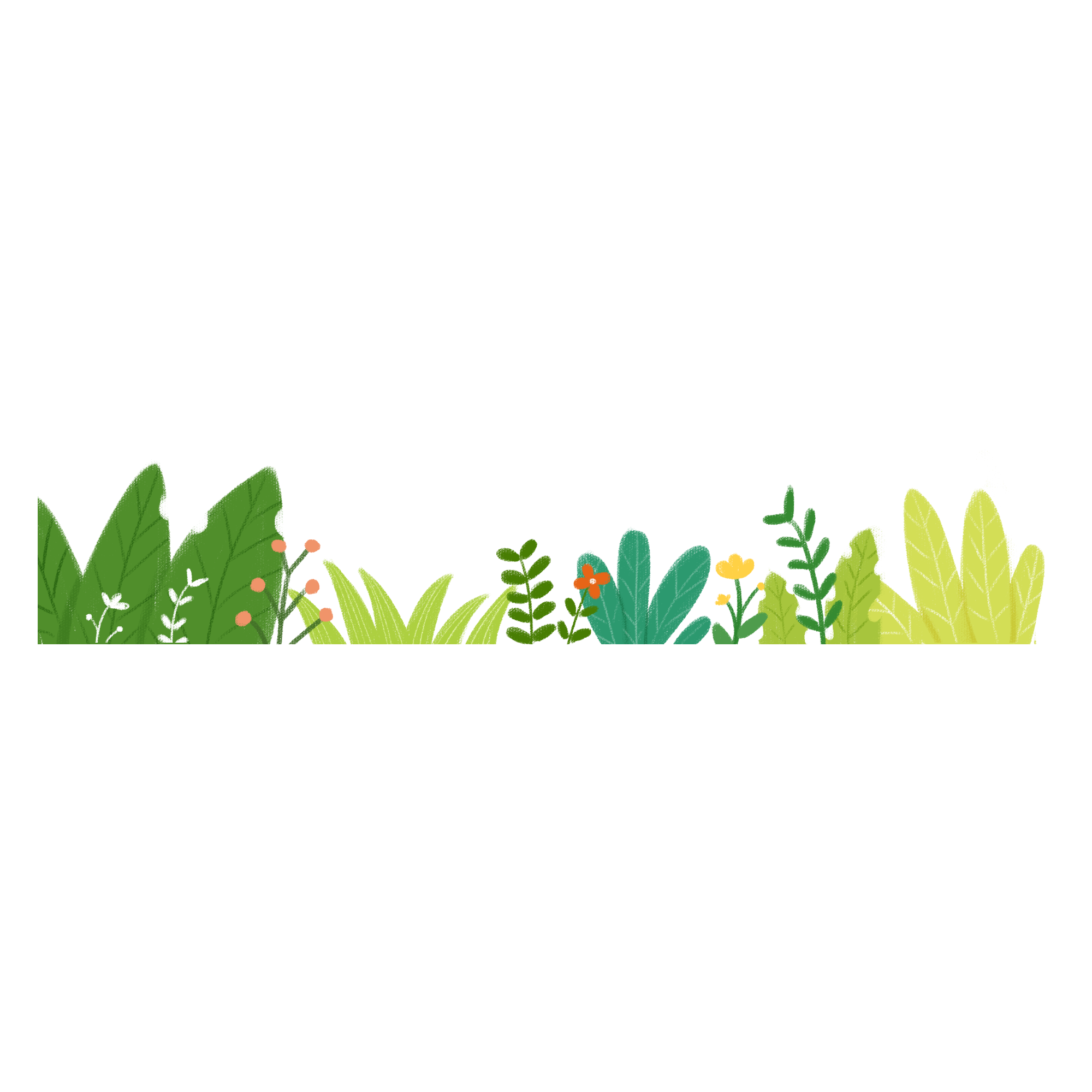 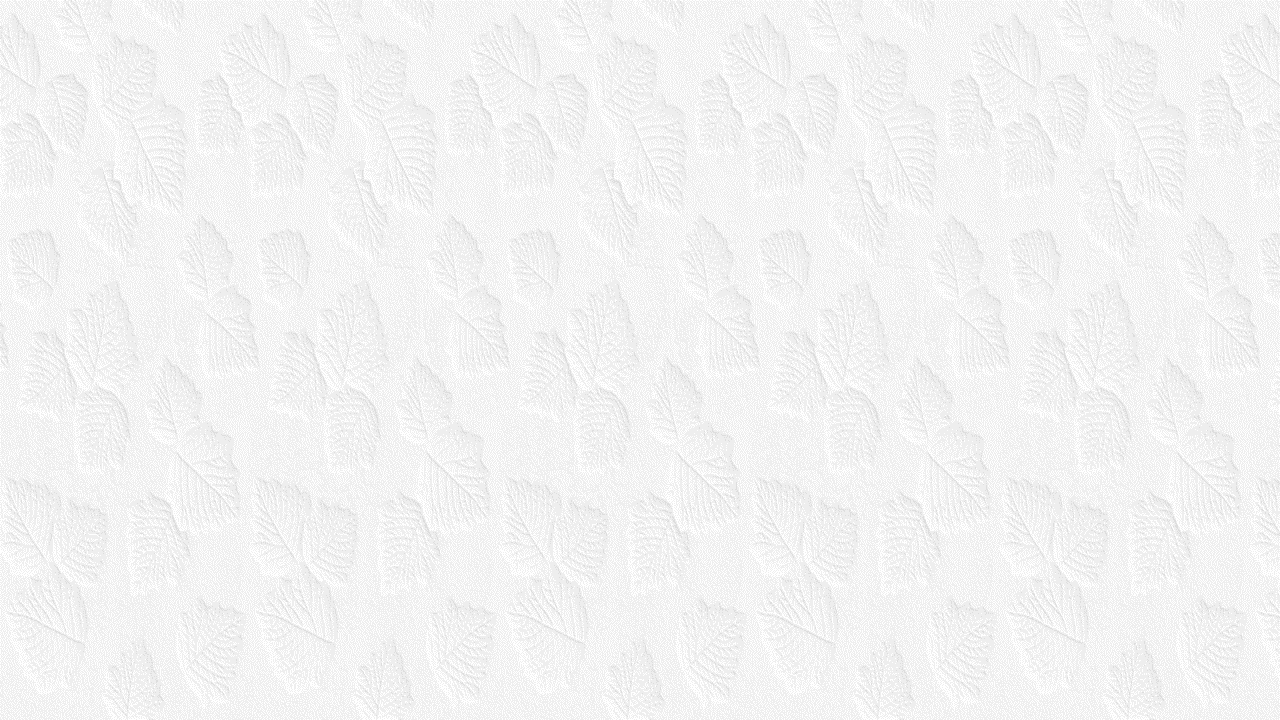 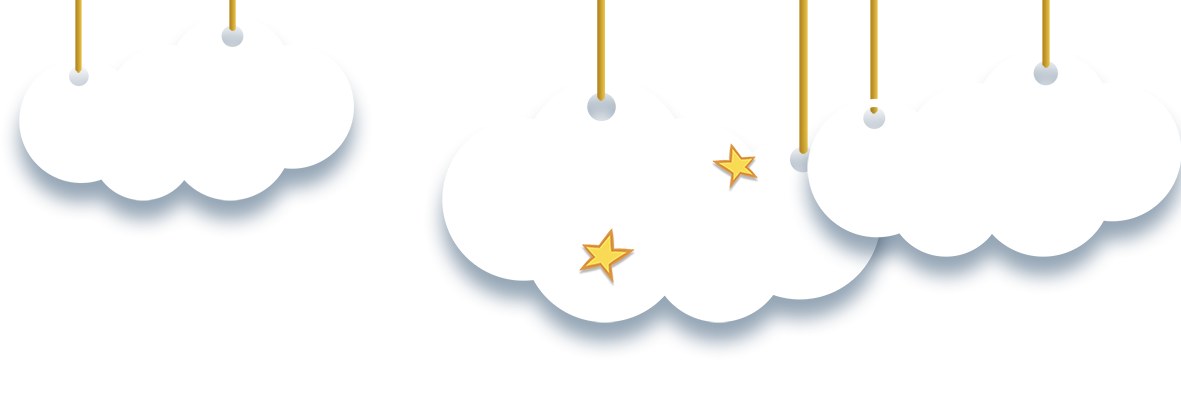 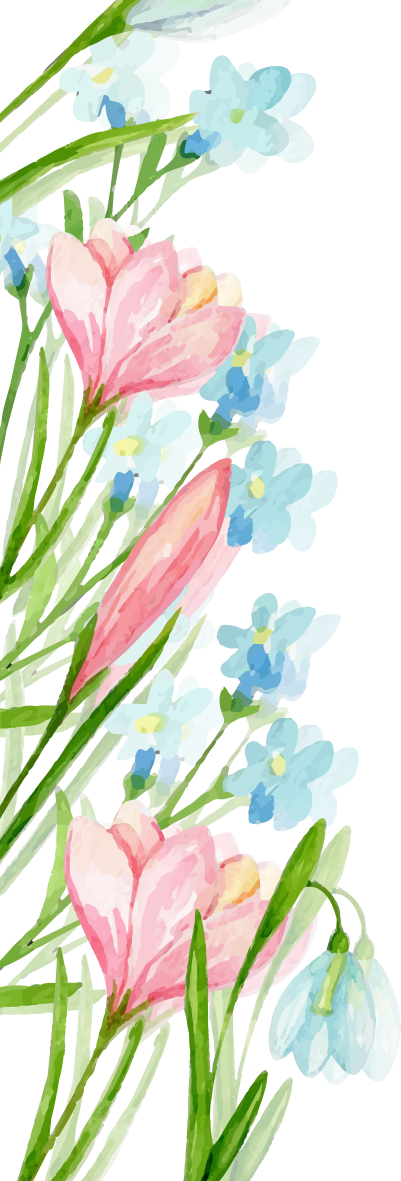 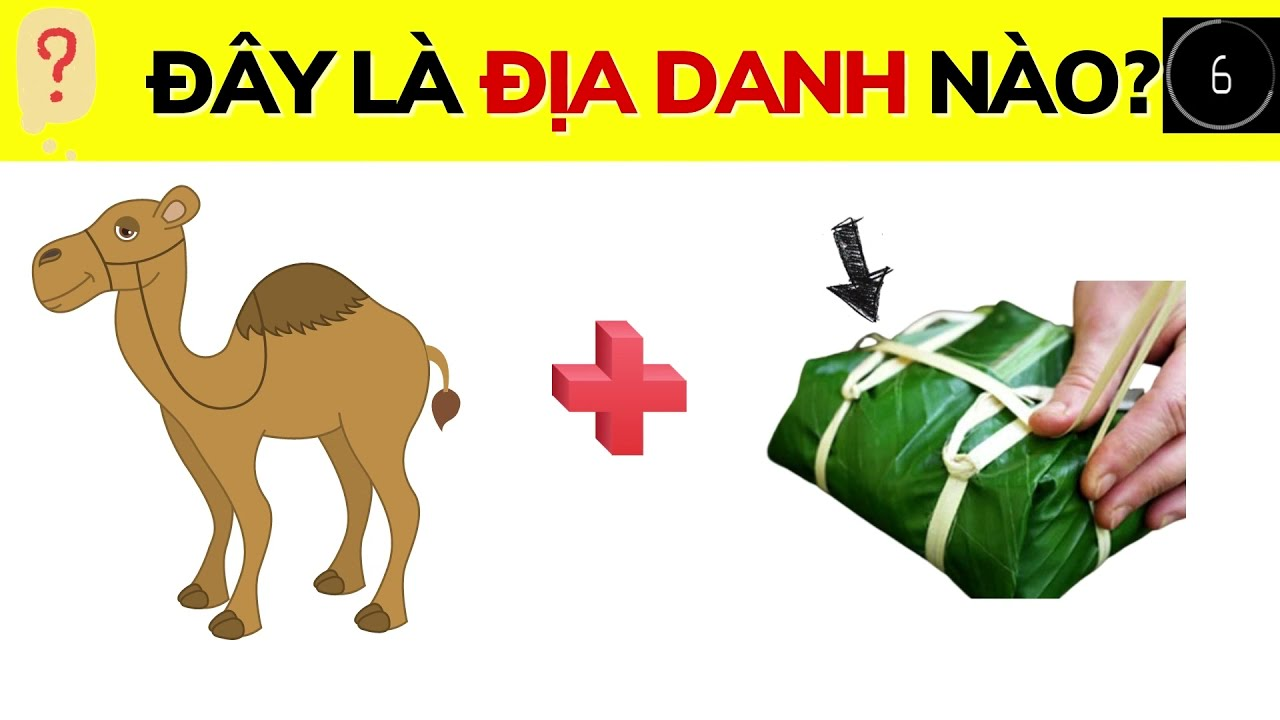 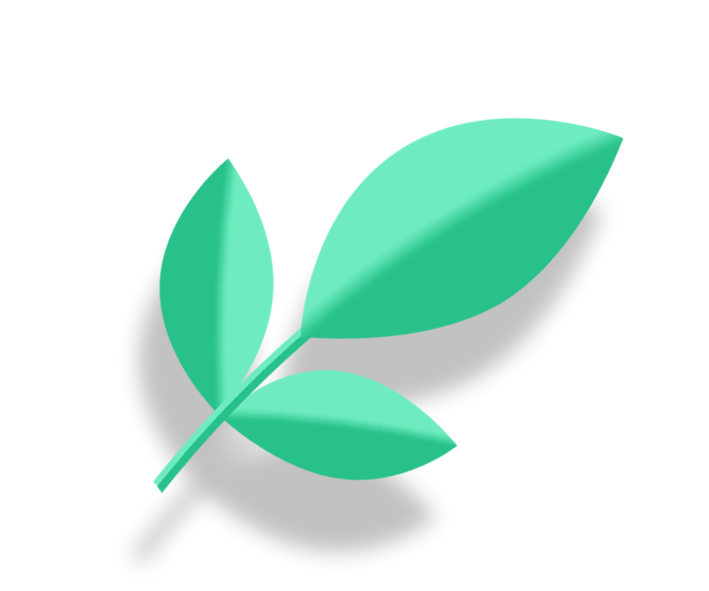 Đáp án: Đà Lạt
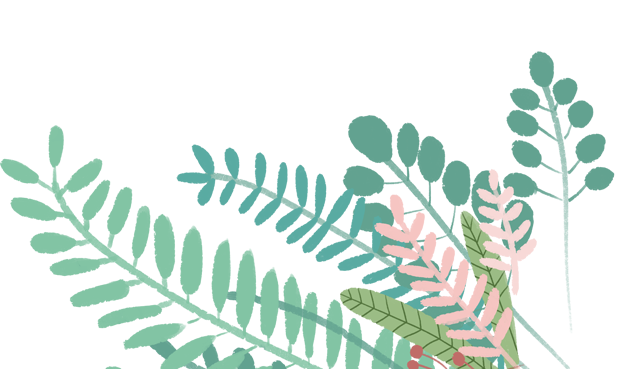 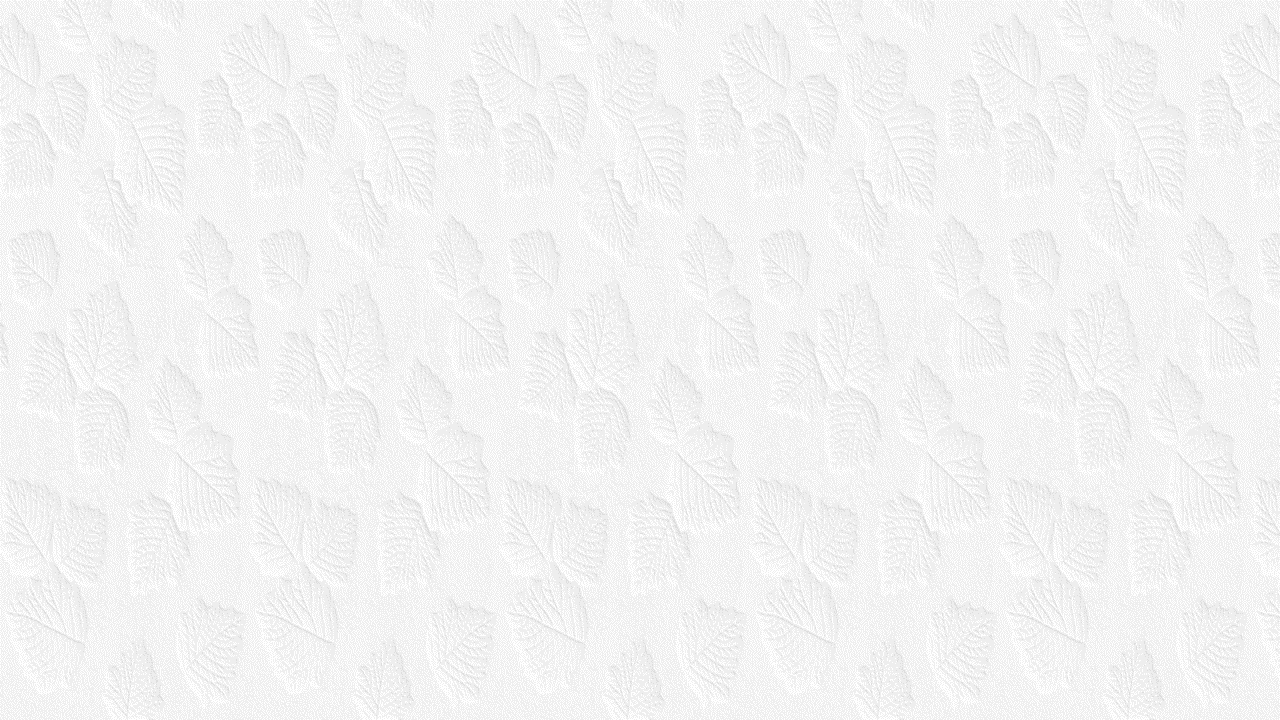 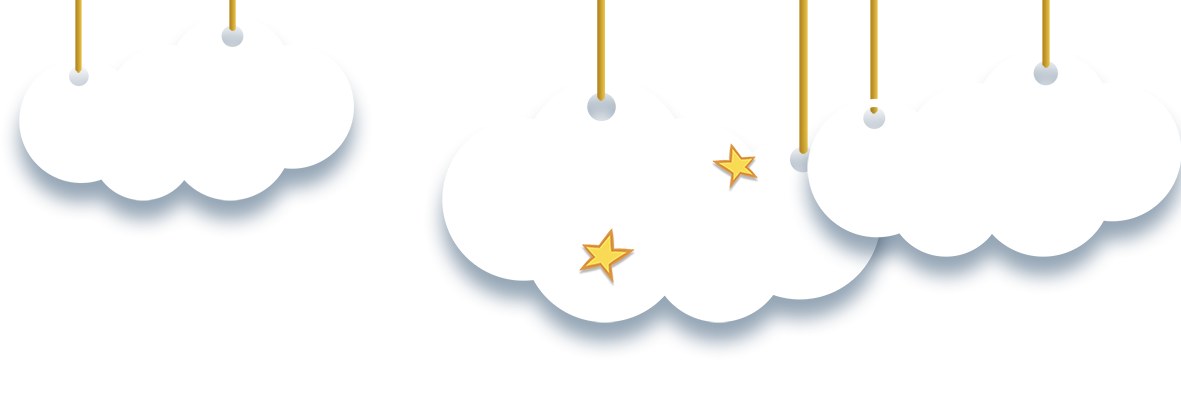 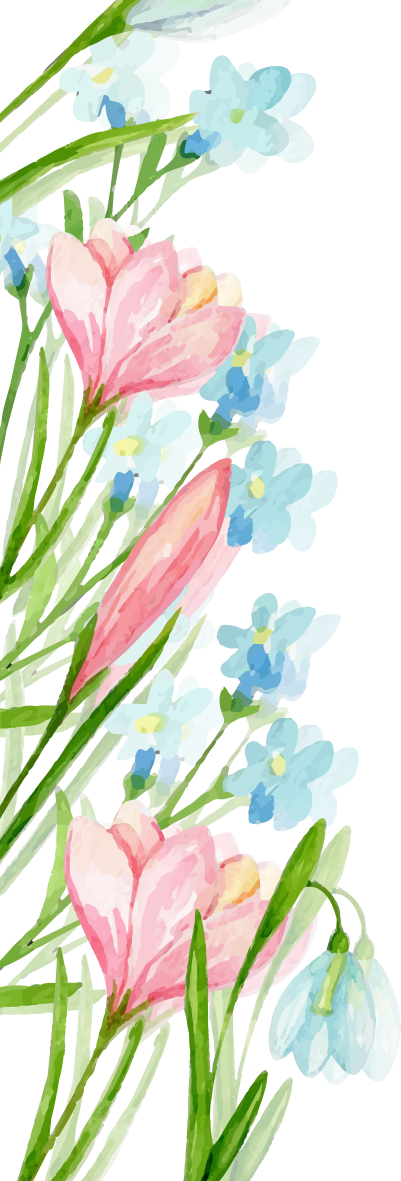 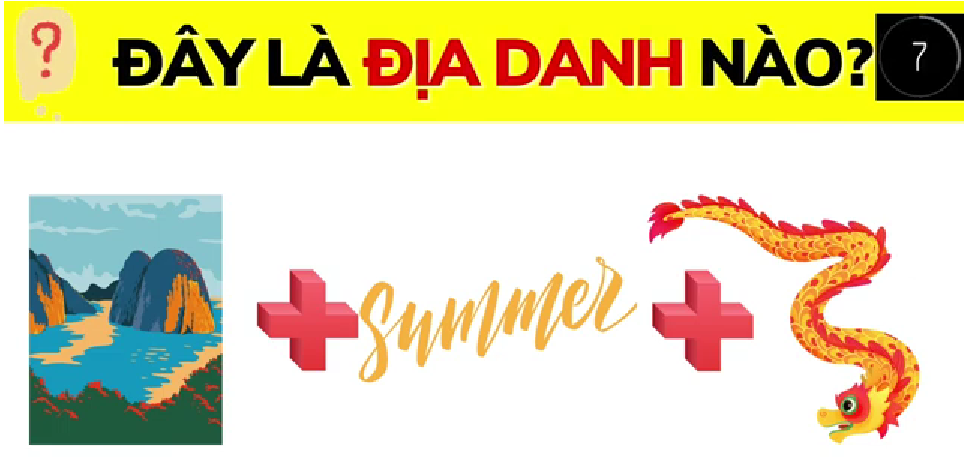 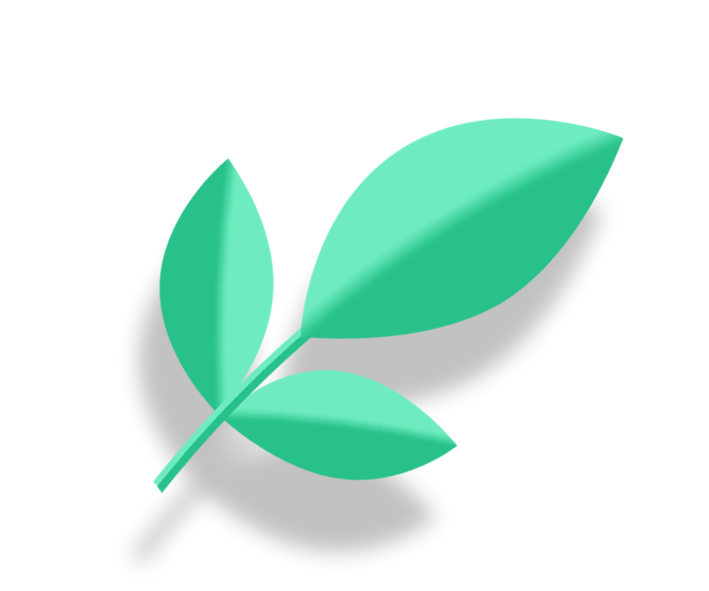 Đáp án: Vịnh Hạ Long
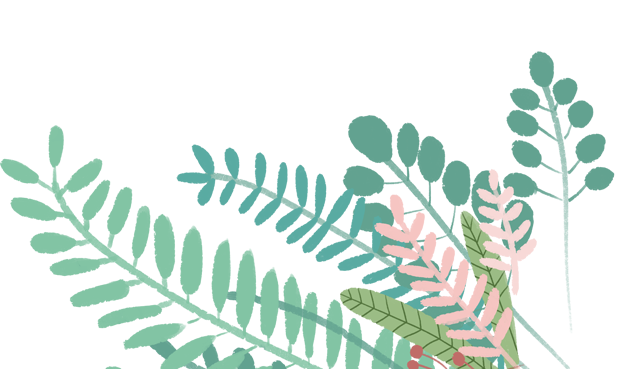 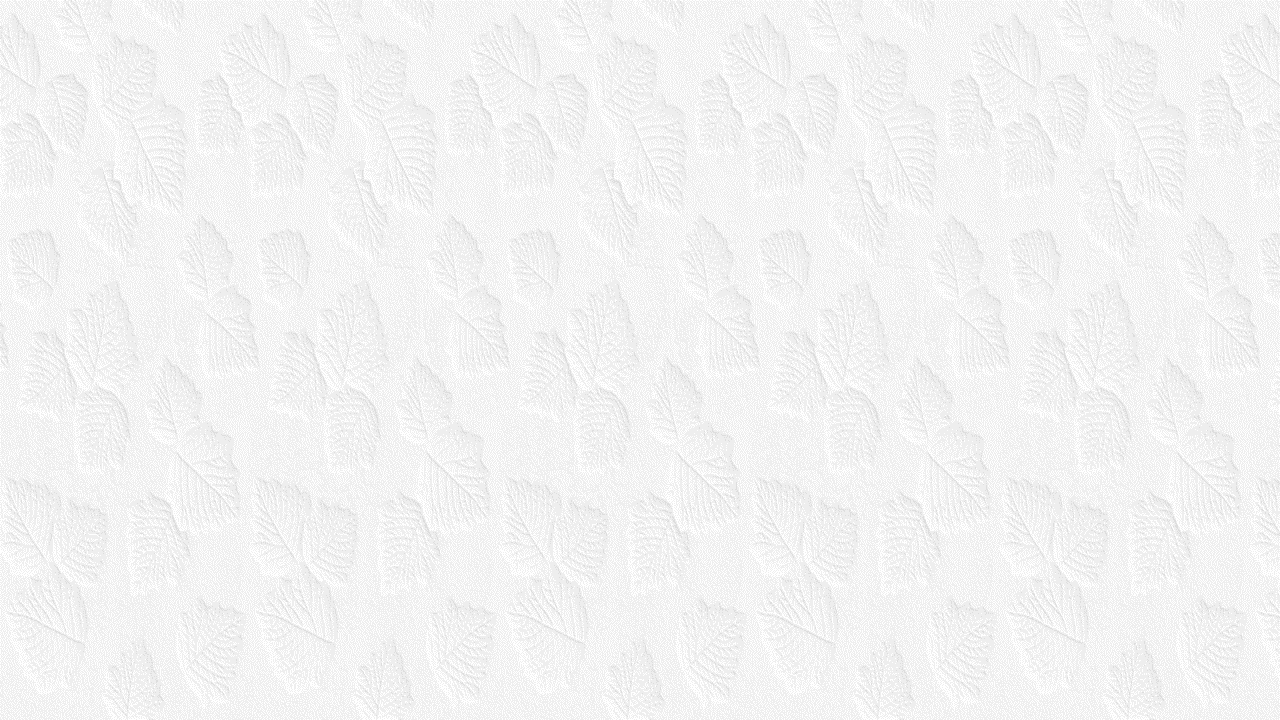 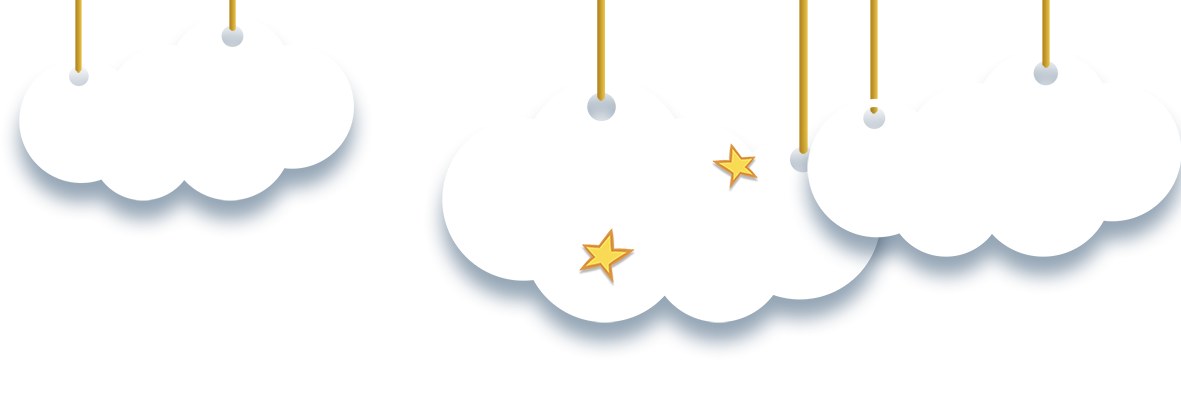 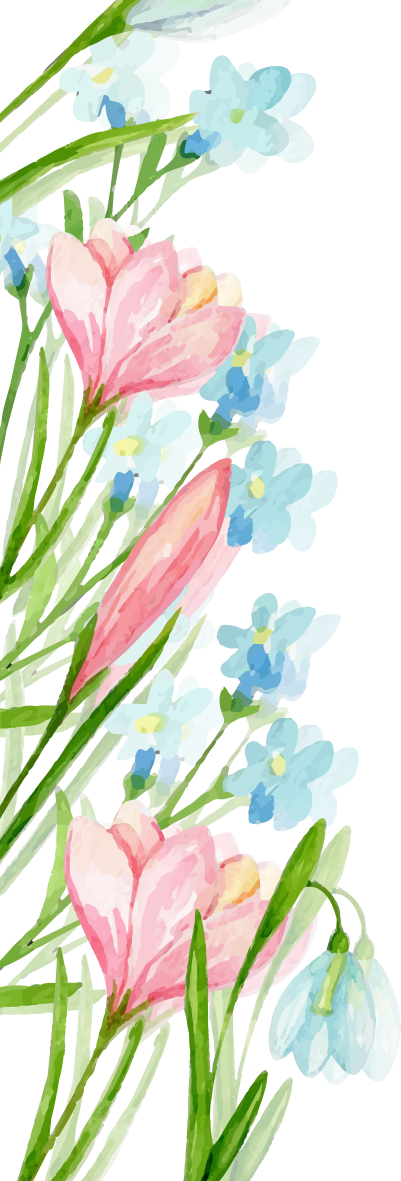 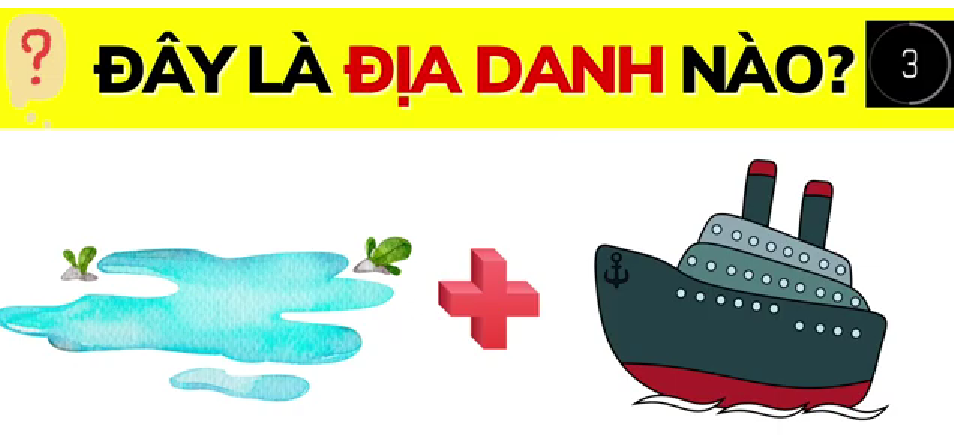 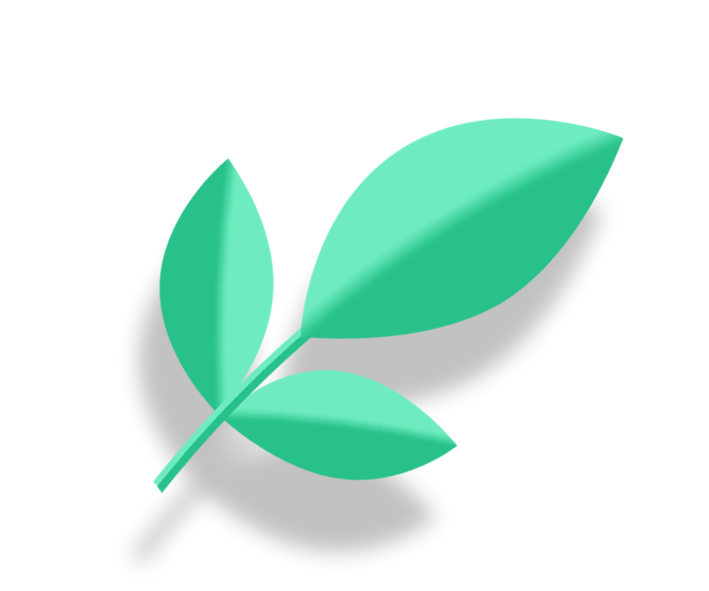 Đáp án: Vũng Tàu
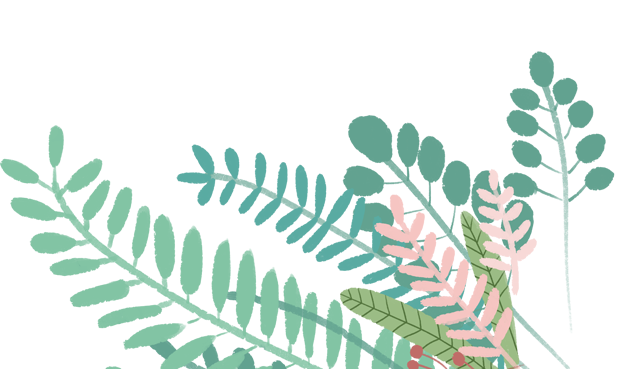 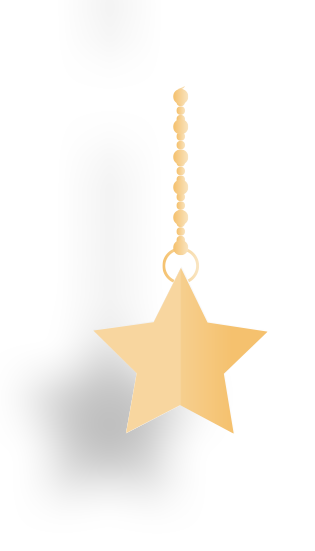 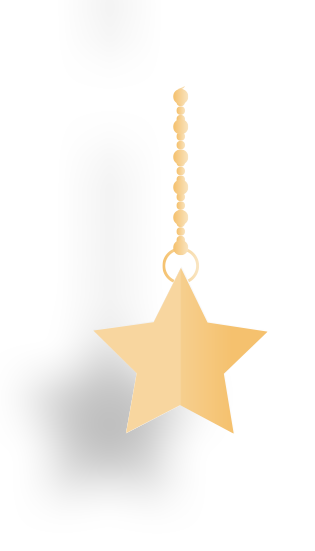 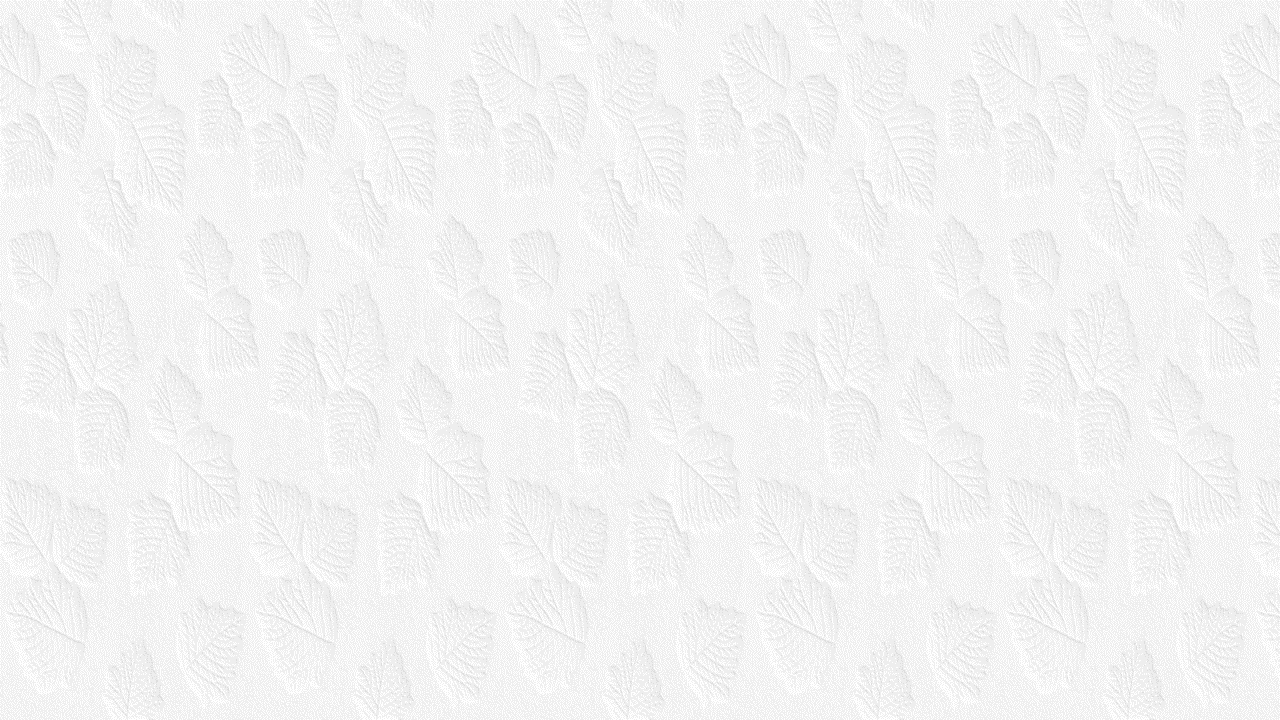 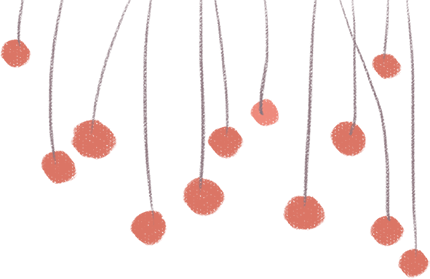 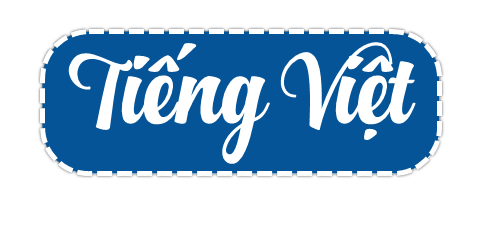 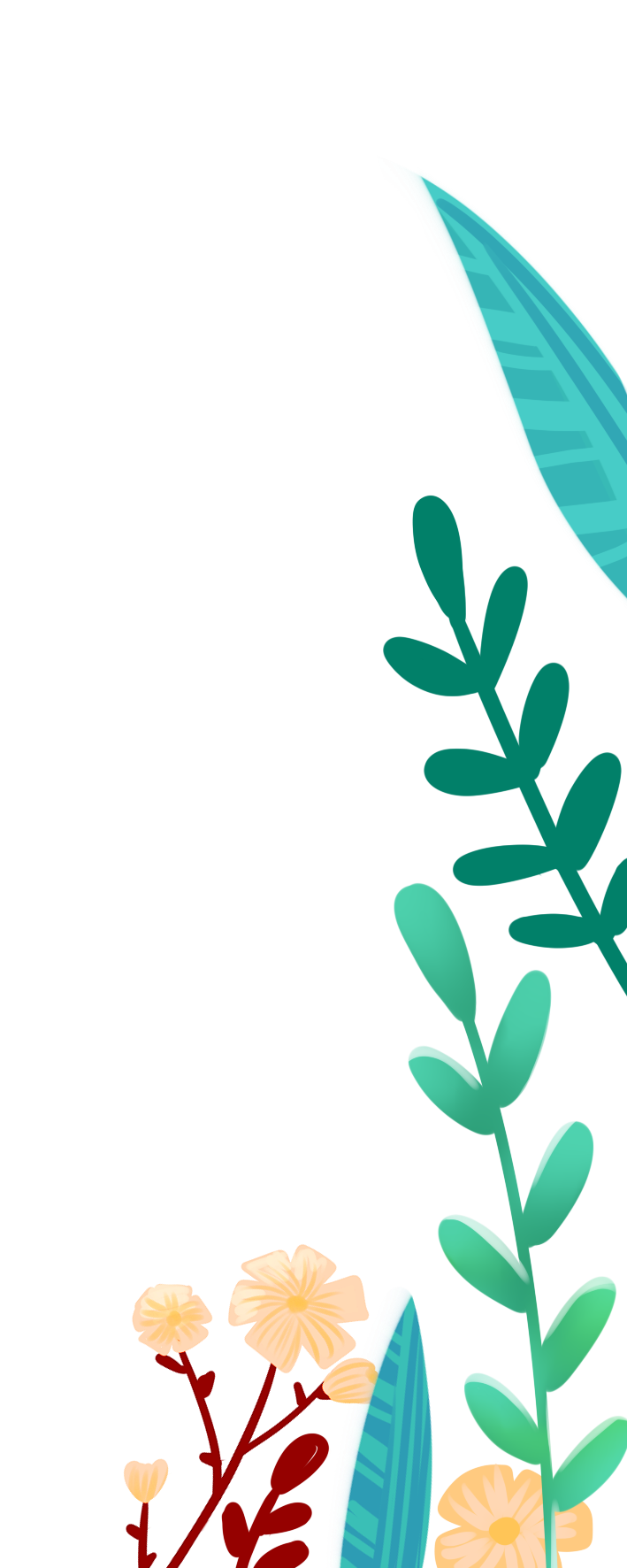 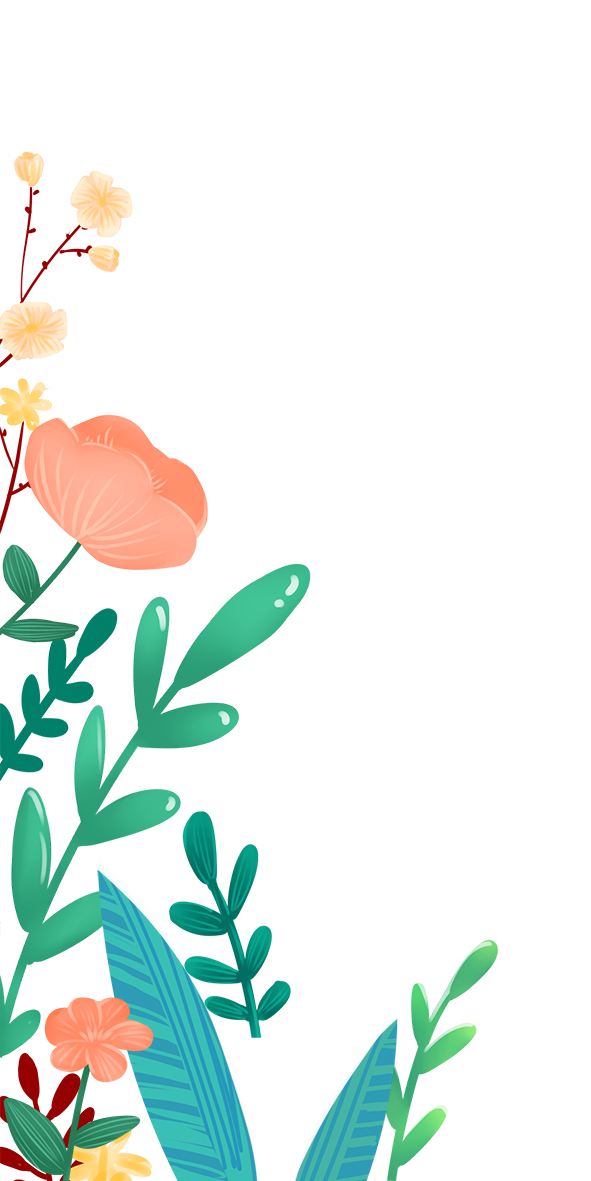 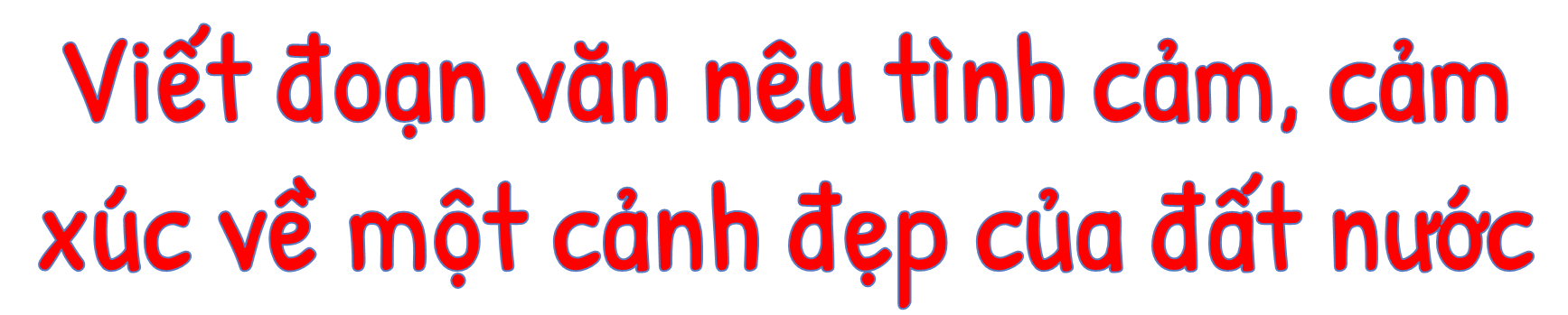 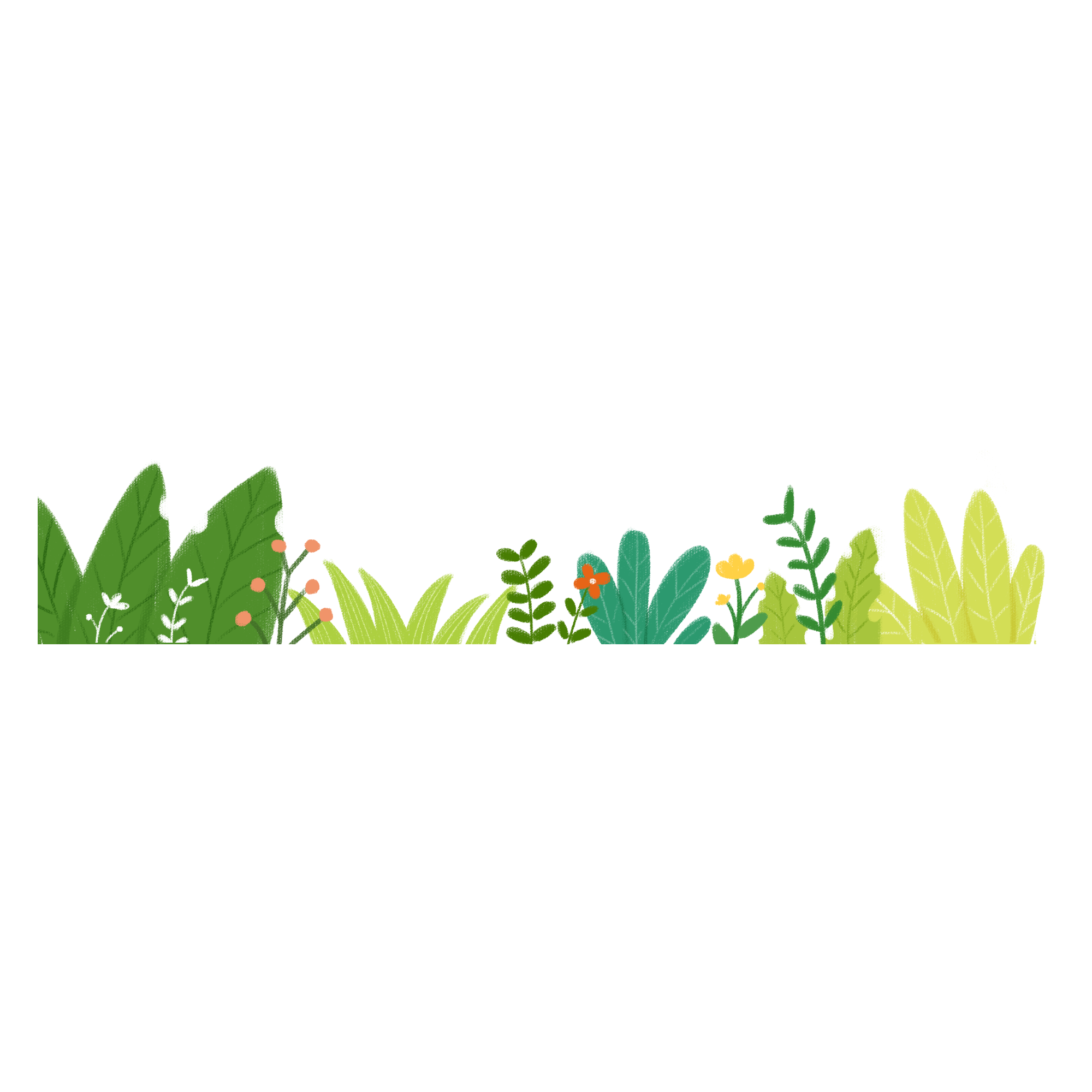 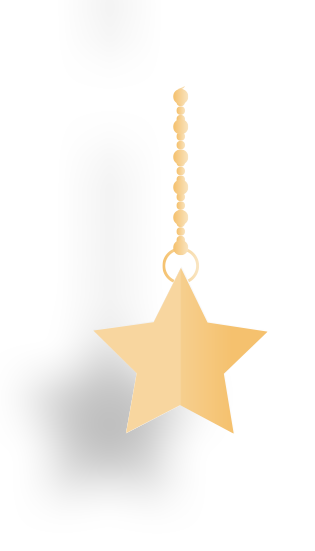 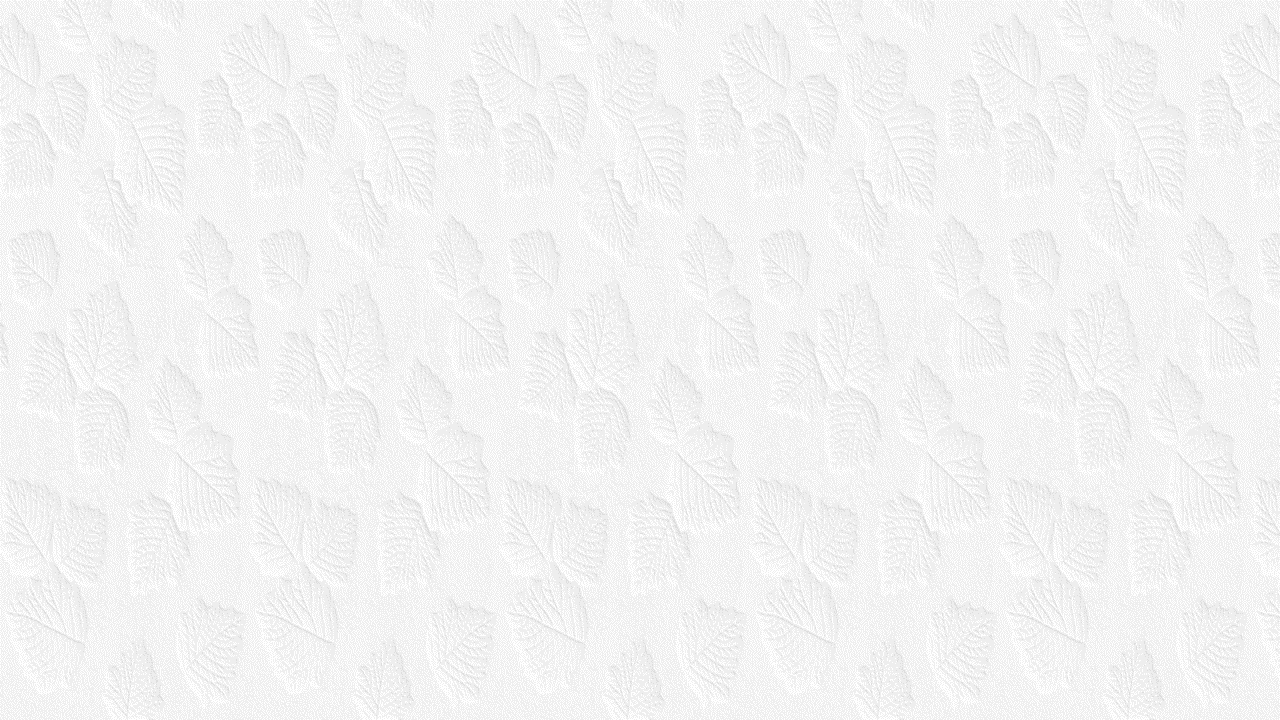 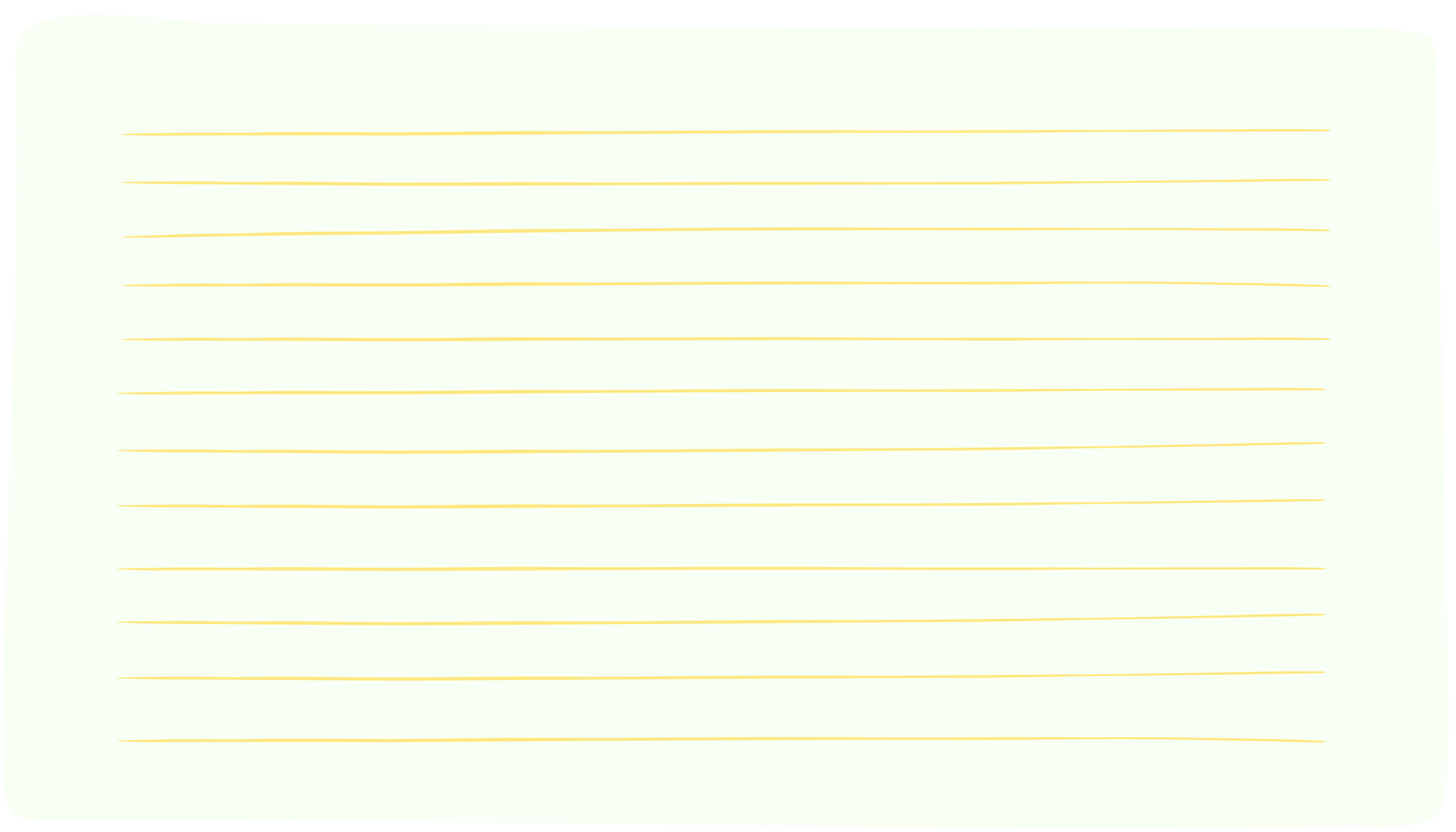 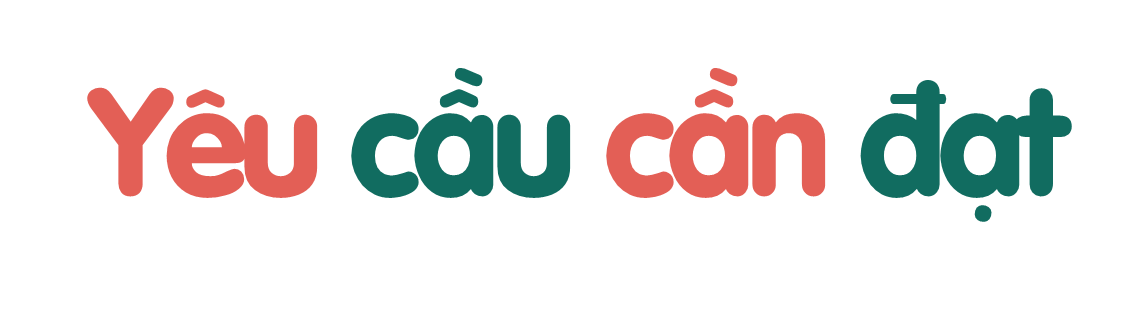 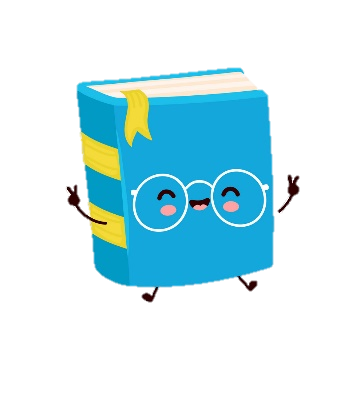 1. Miêu tả được cảnh vật qua tranh ảnh hoặc cảnh vật quan sát được bằng ngôn ngữ riêng.
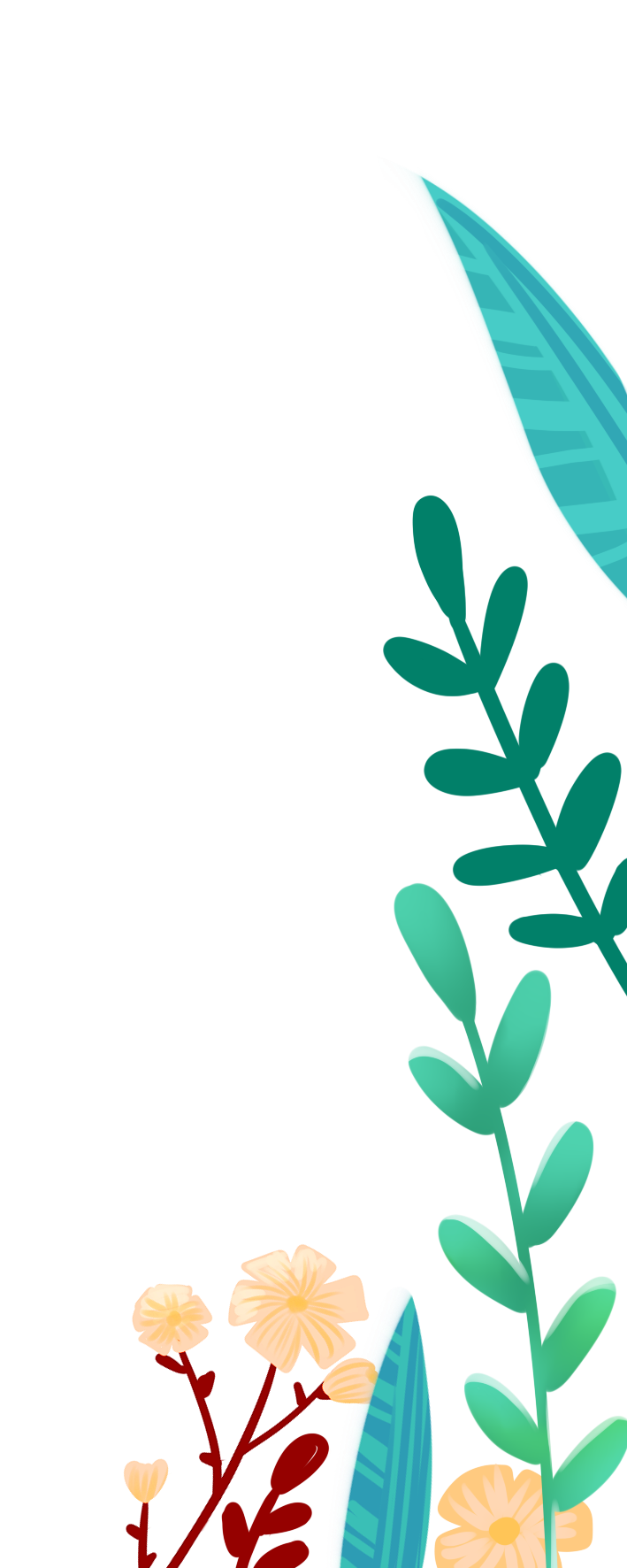 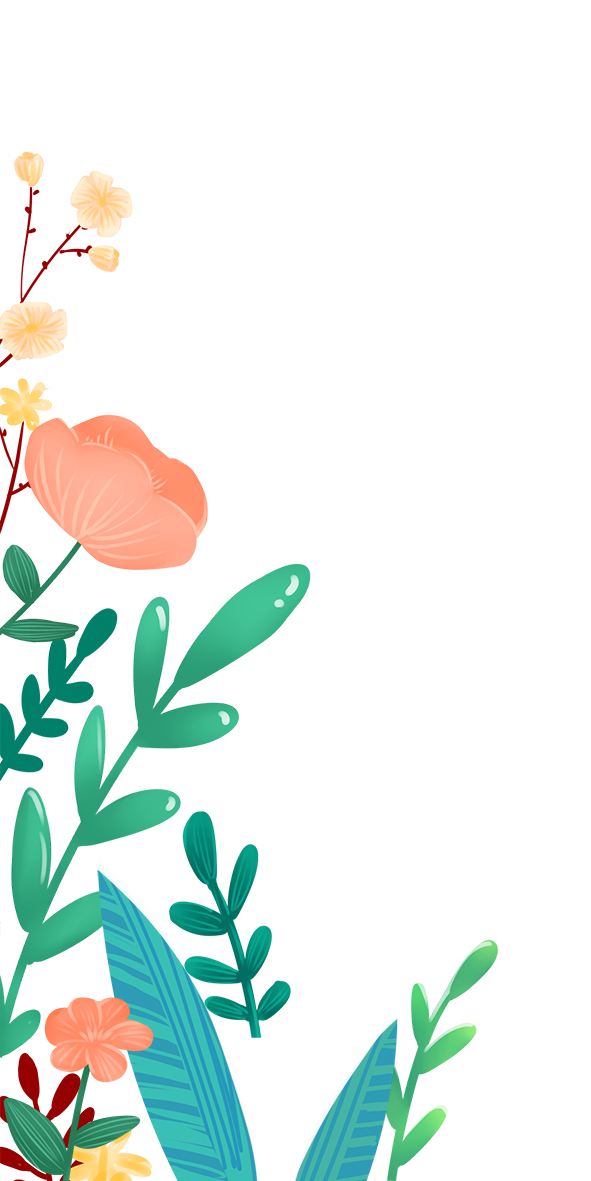 2. Viết được đoạn văn nêu cảm xúc của em về một cảnh đẹp của đất nước. Biết bộc lộ tình cảm yêu quê hương qua đoạn viết.
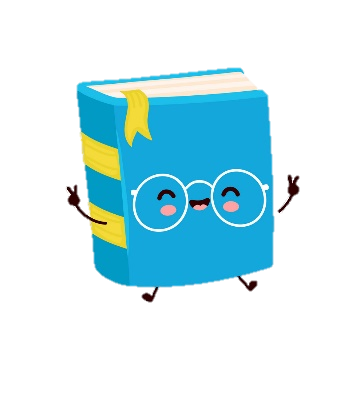 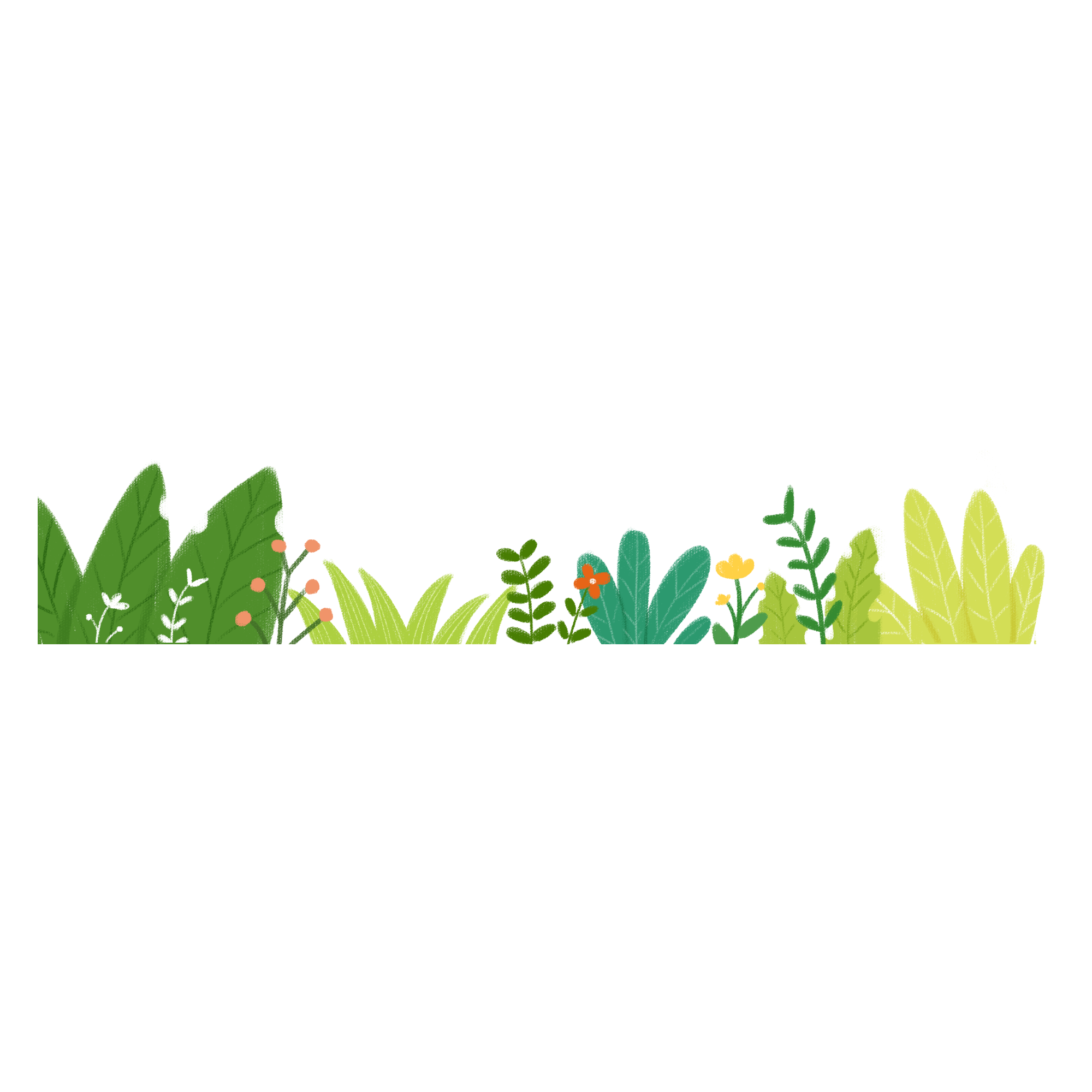 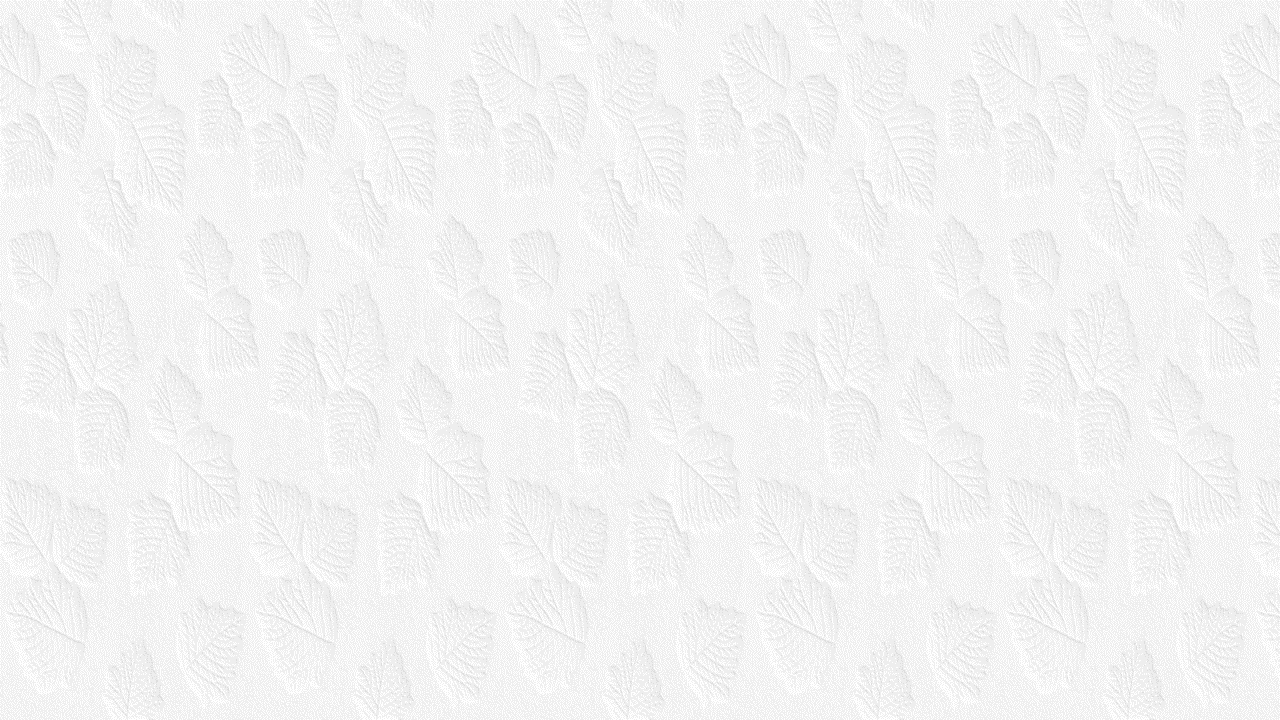 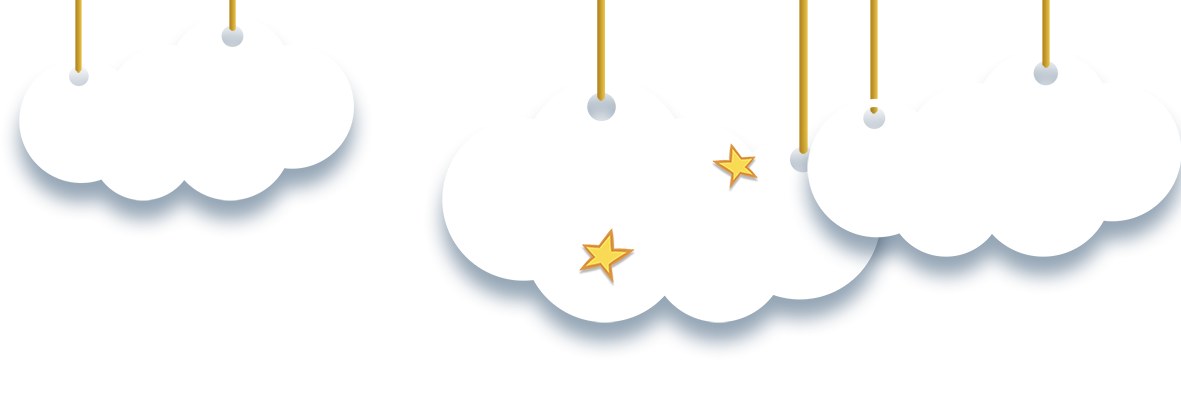 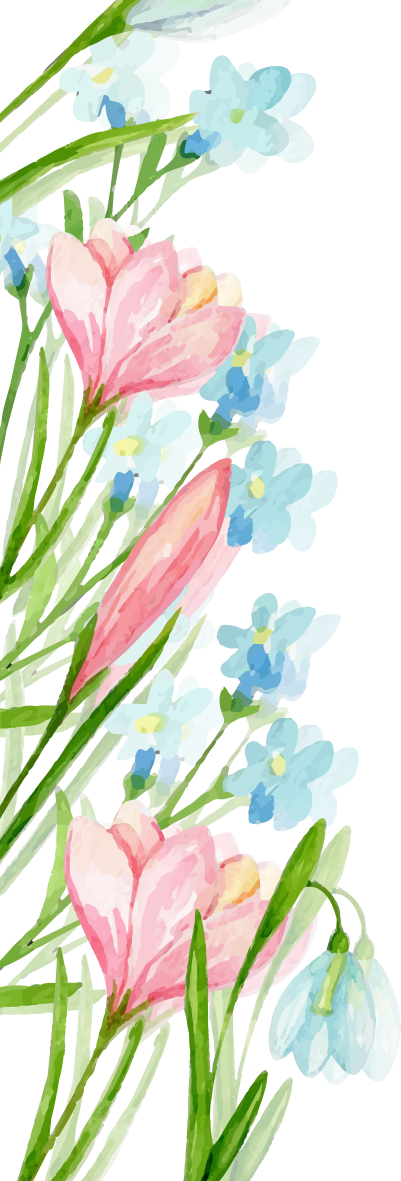 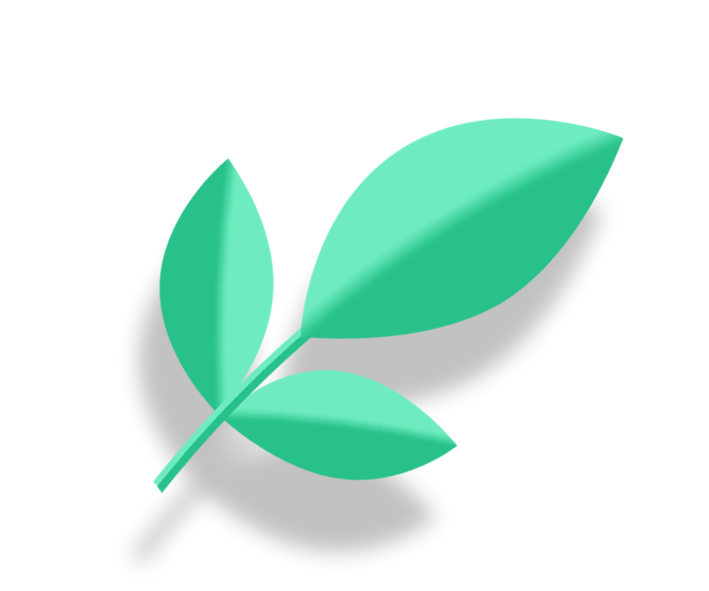 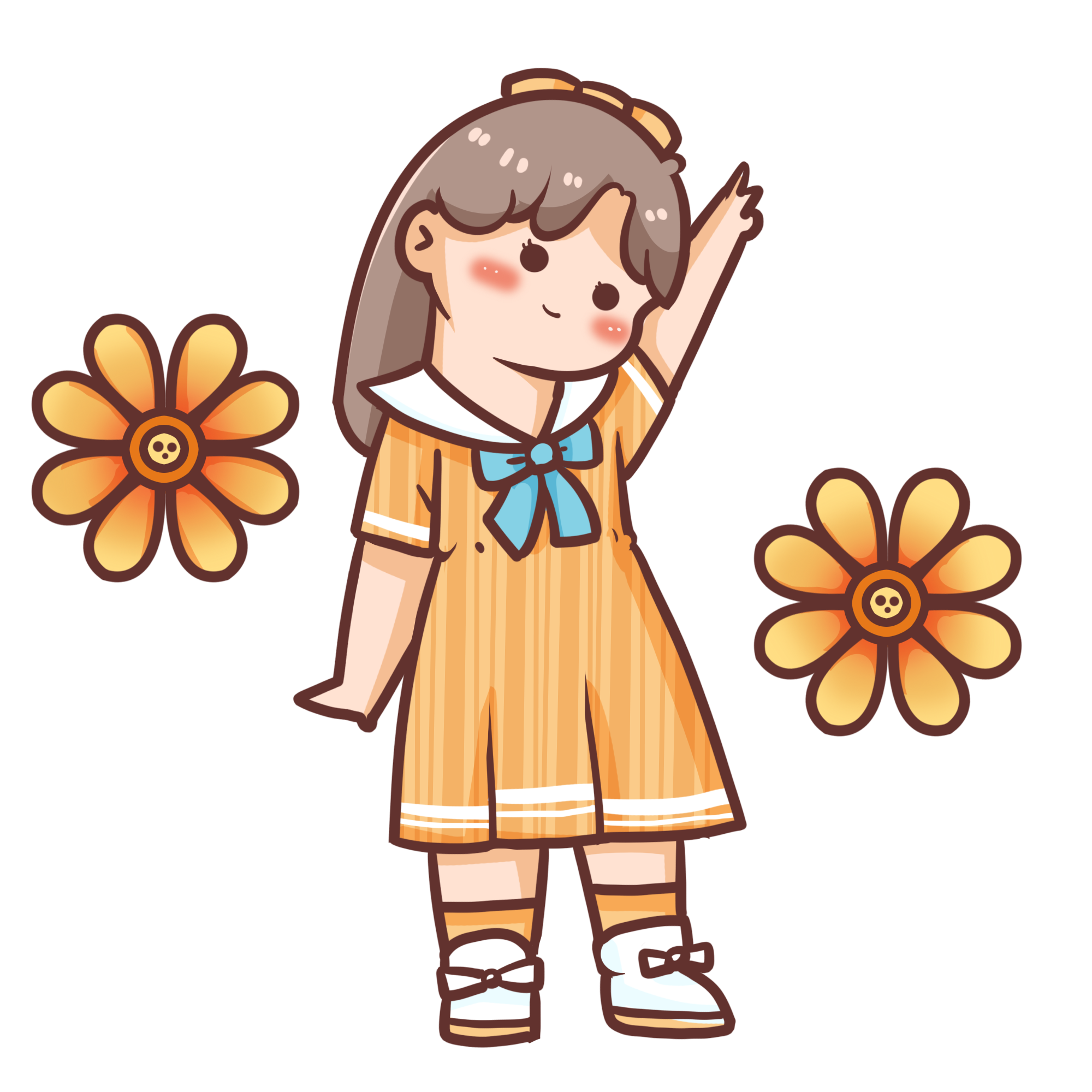 Nhà diễn giả nhí
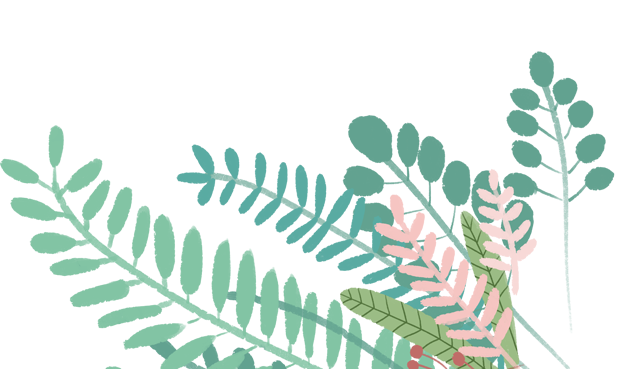 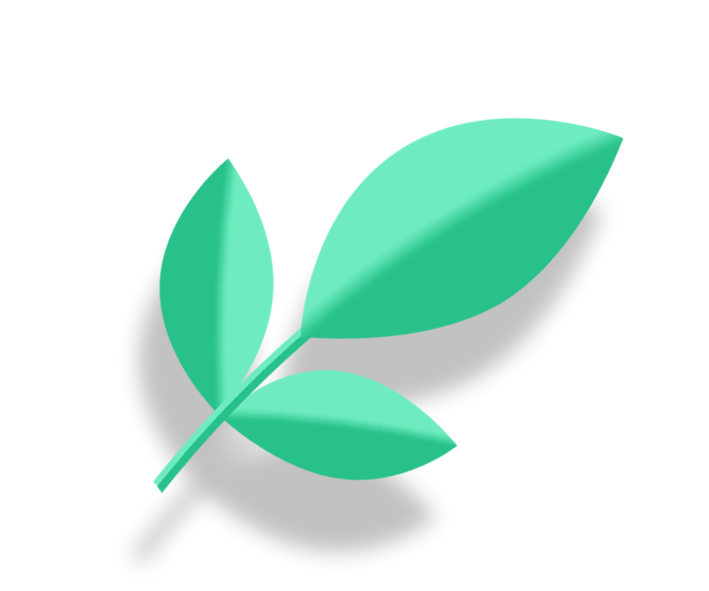 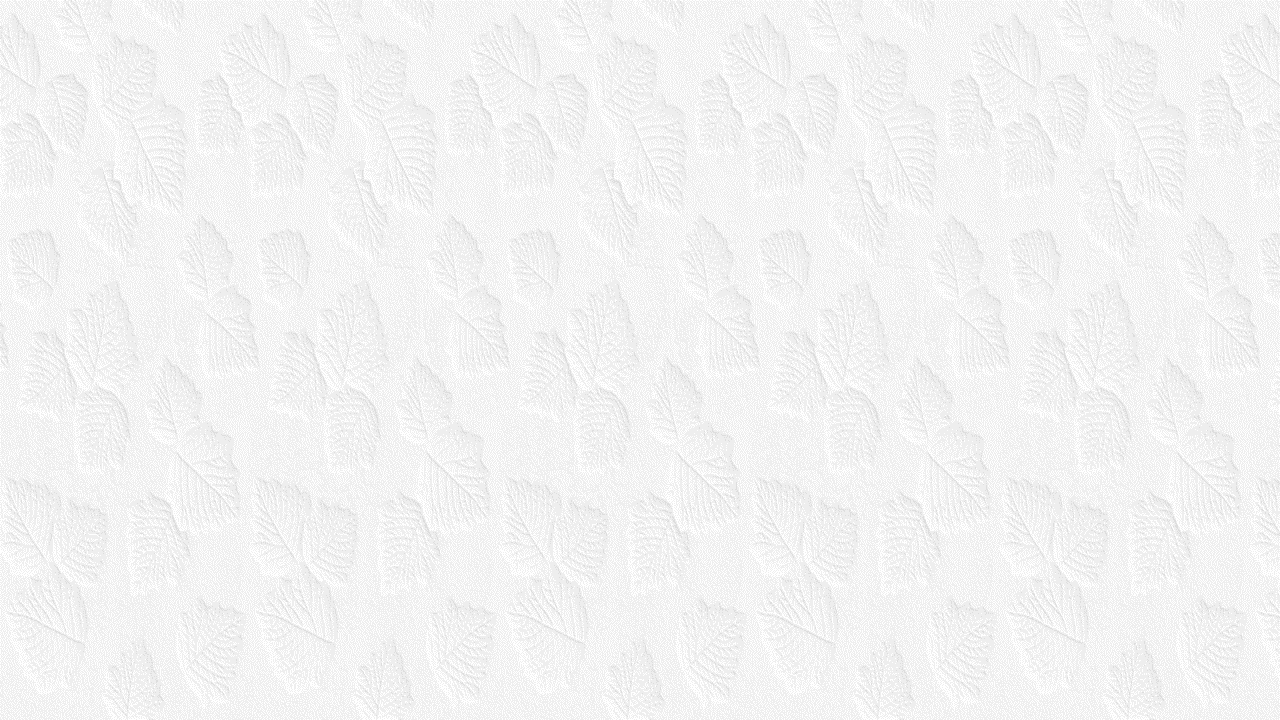 1. Nêu cảm xúc của em về  cảnh đẹp vịnh Hạ Long
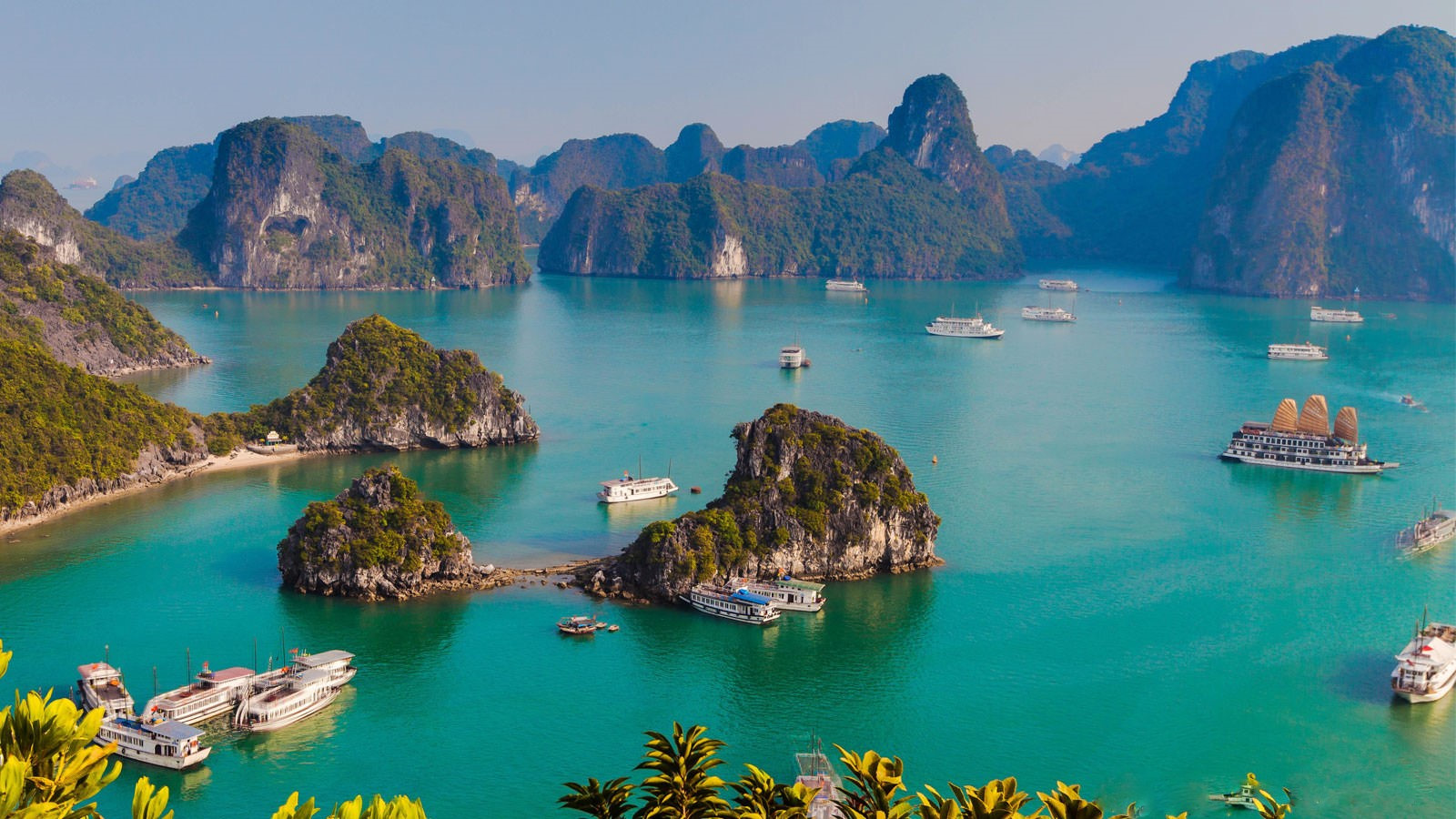 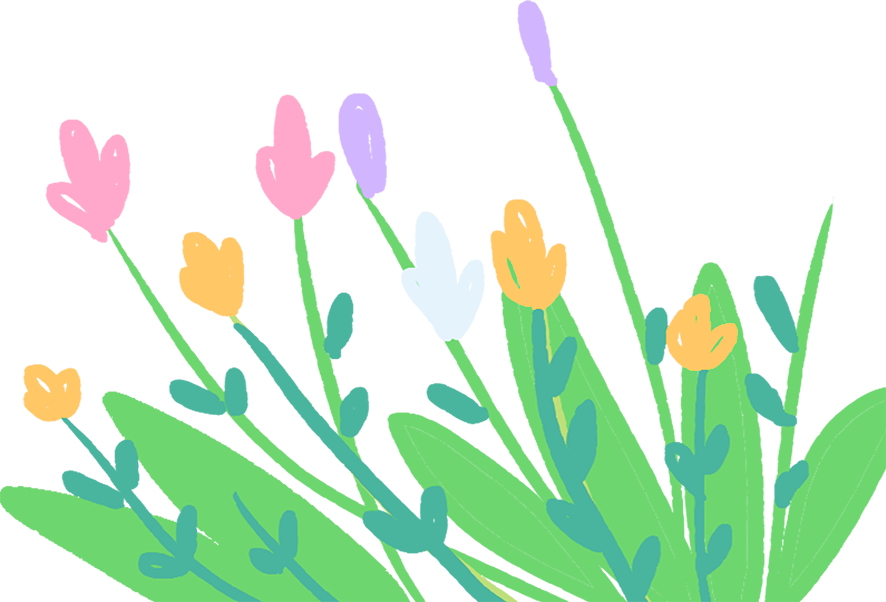 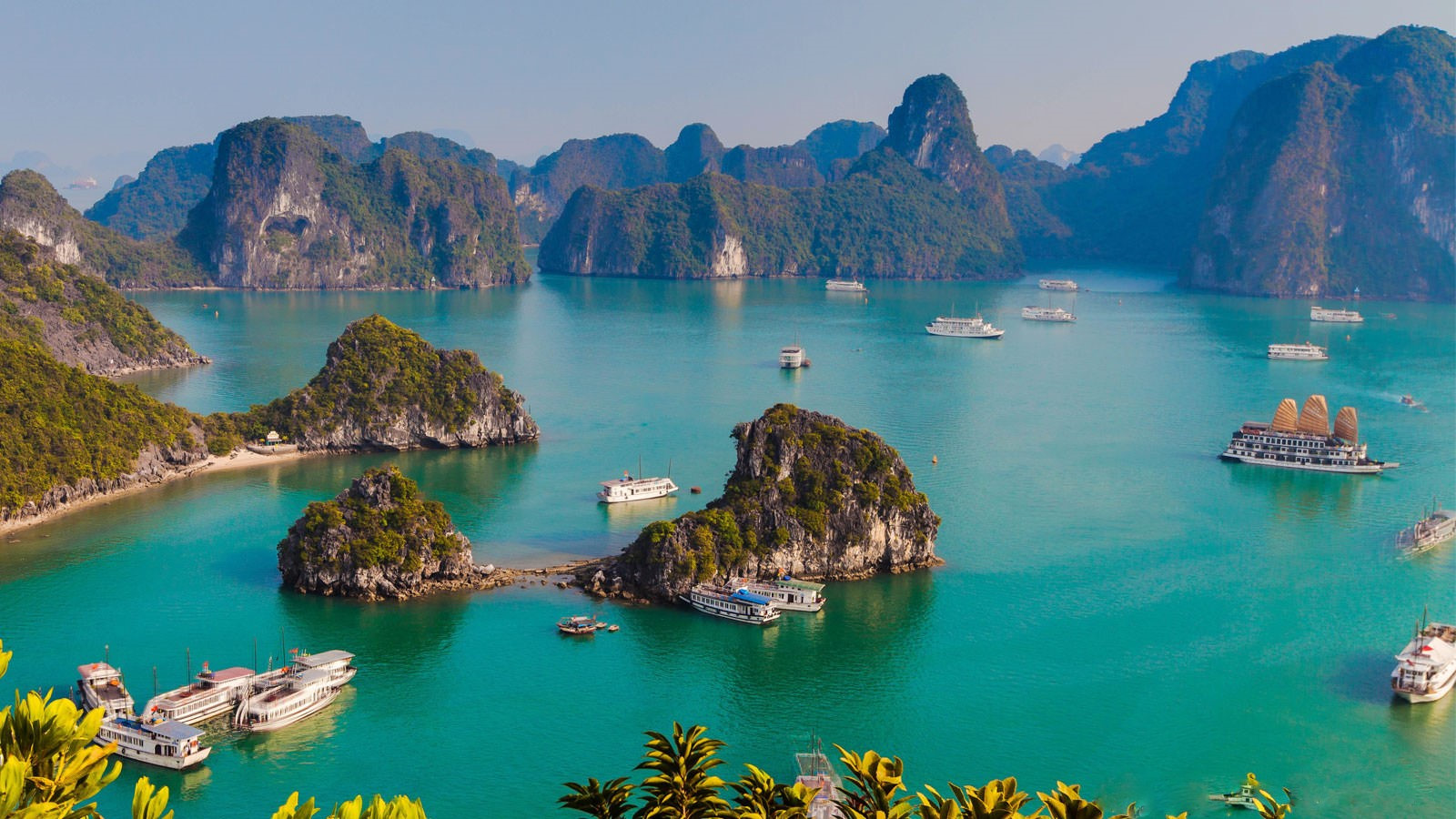 Giới thiệu bao quát về vịnh Hạ Long.
Gợi ý:
b
a
Nêu đặc điểm nổi bật của cảnh vật.
c
Nêu cảm nghĩ của em về vịnh Hạ Long.
- Cảm nghĩ về vẻ đẹp của vịnh (yêu thích mây trời, núi non, sóng nước,...)
- Tự hào vì vịnh Hạ Long được UNESCO công nhận là di sản thiên nhiên thế giới.
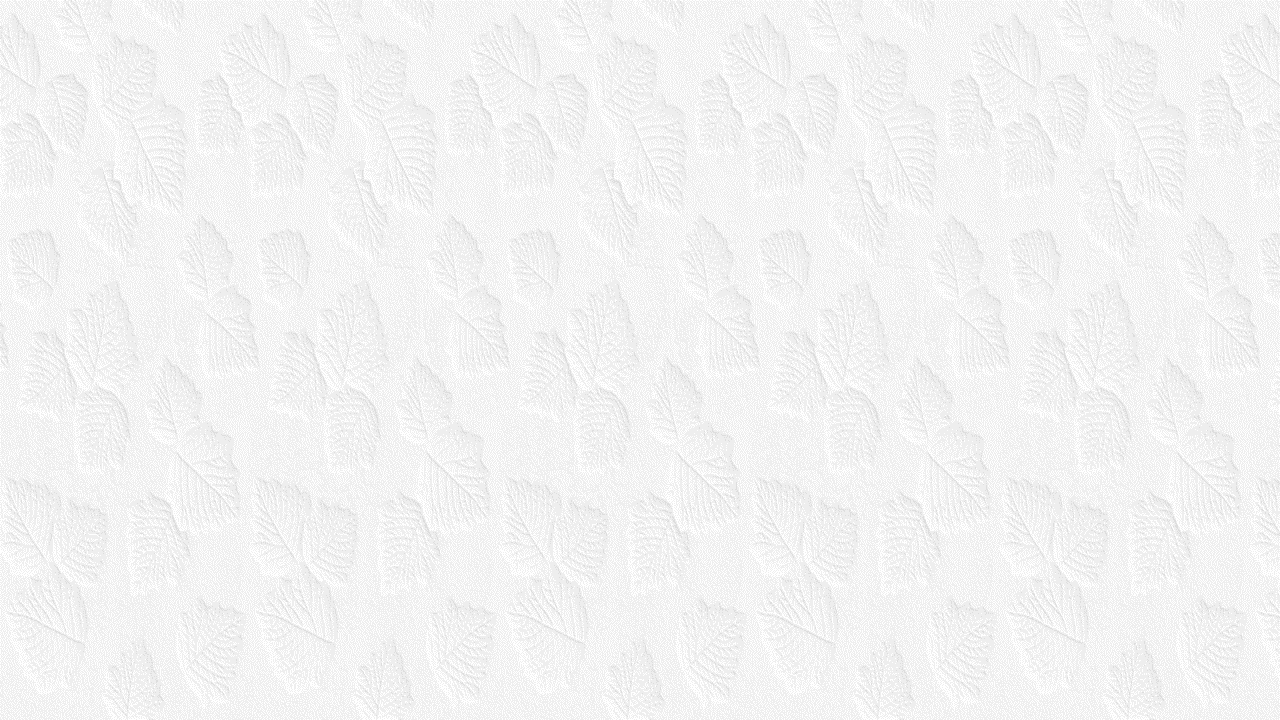 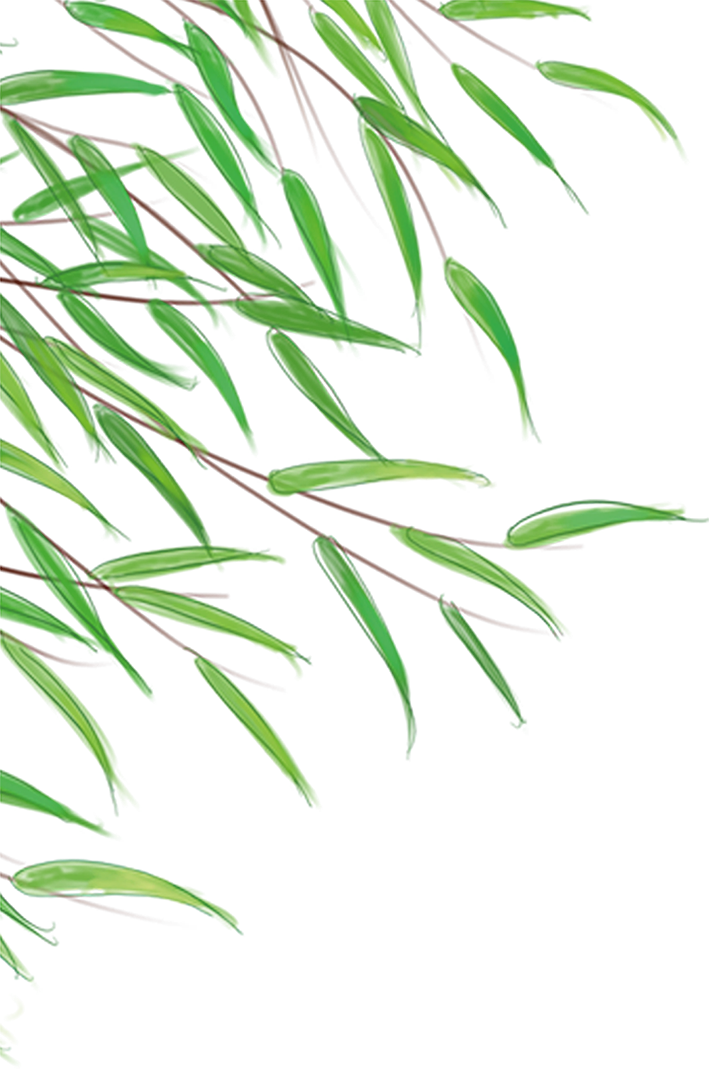 Trao đổi nhóm để nêu cảm xúc của bản thân về vẻ đẹp cảnh vịnh Hạ Long
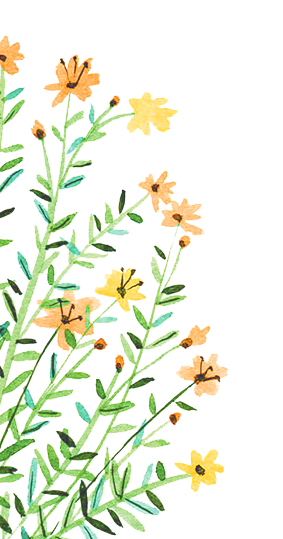 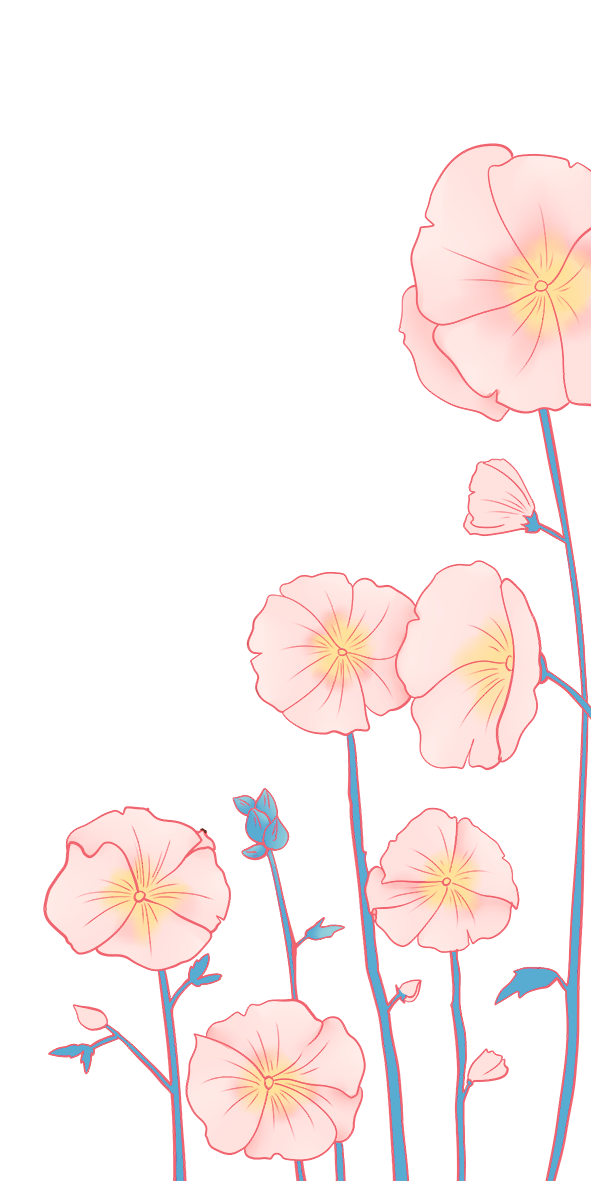 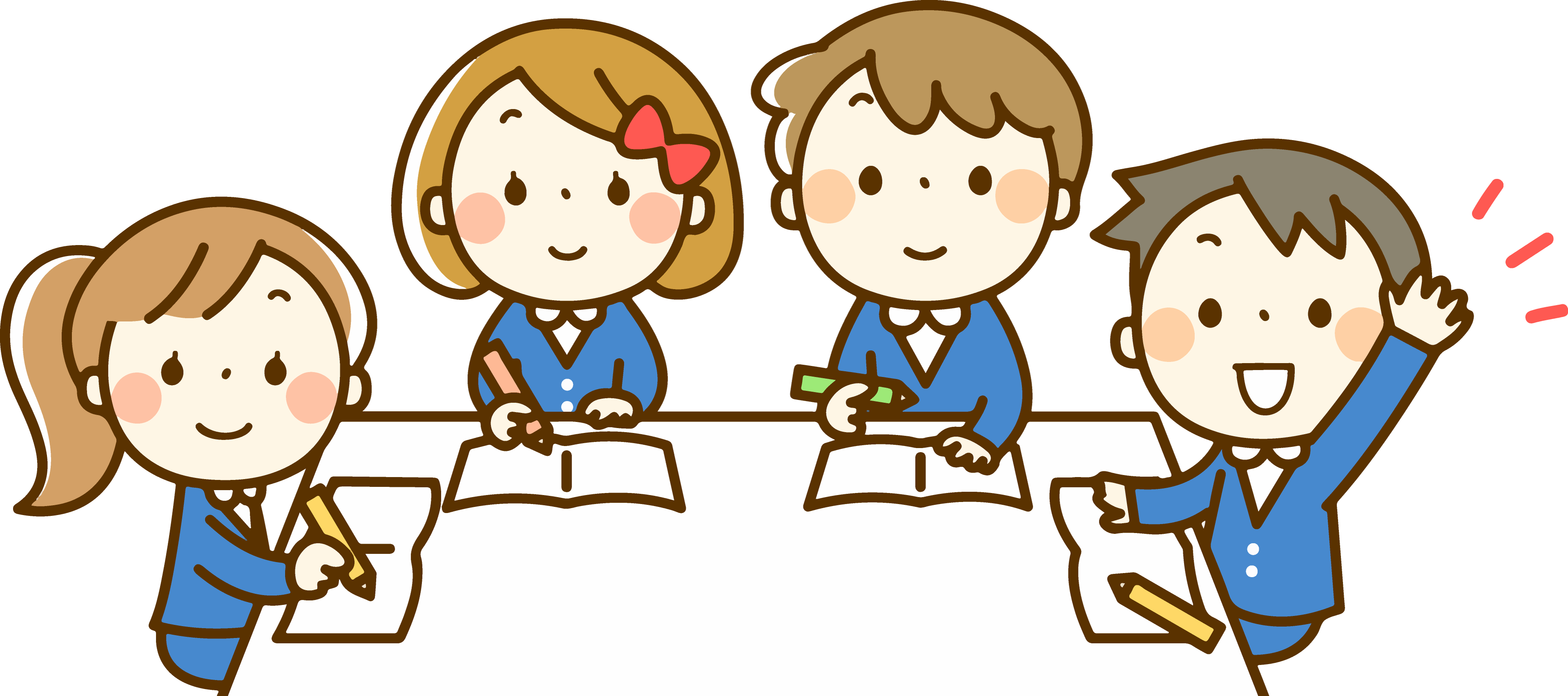 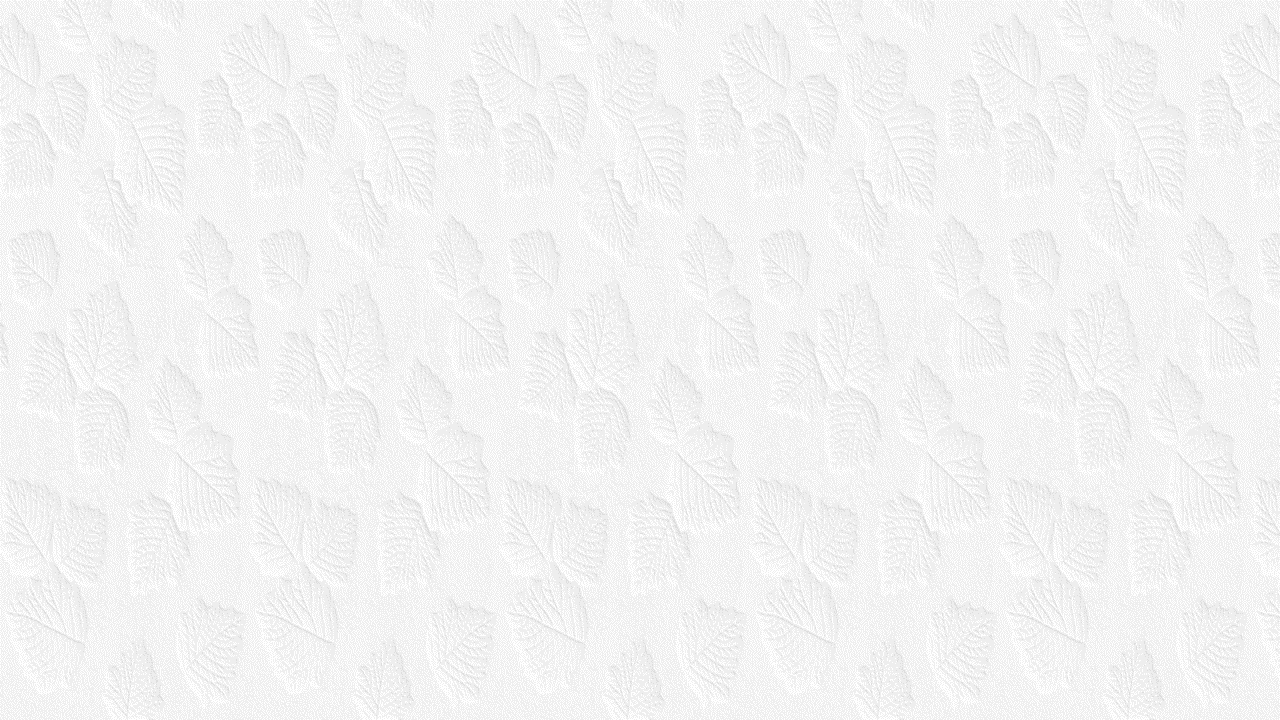 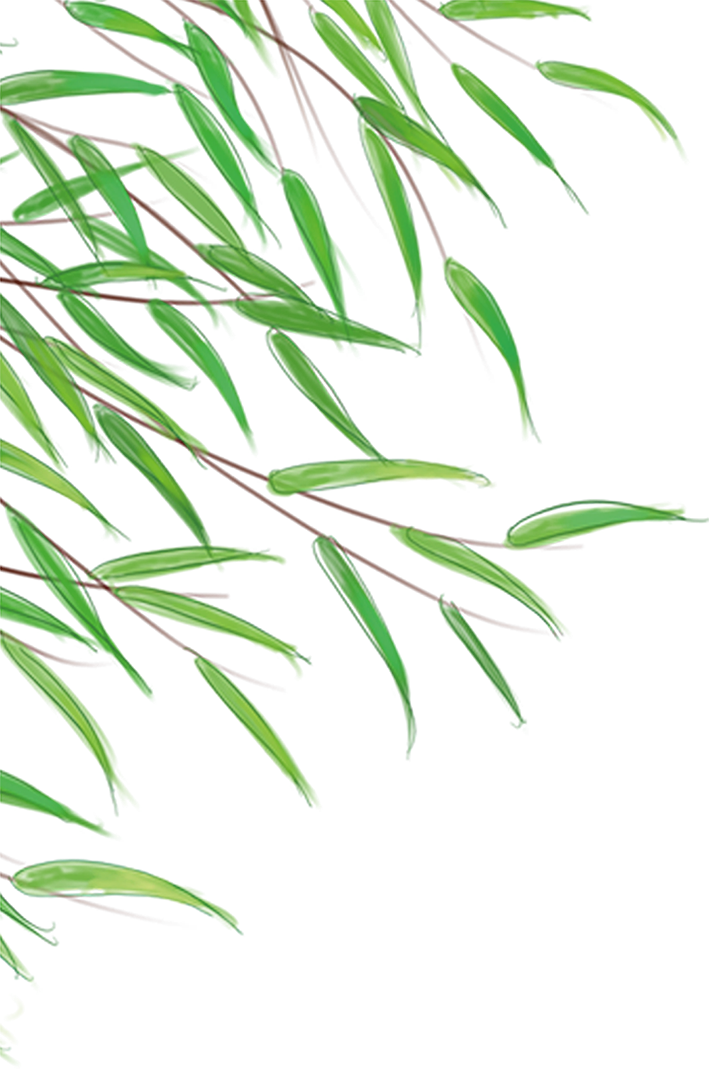 Chia sẻ trước lớp
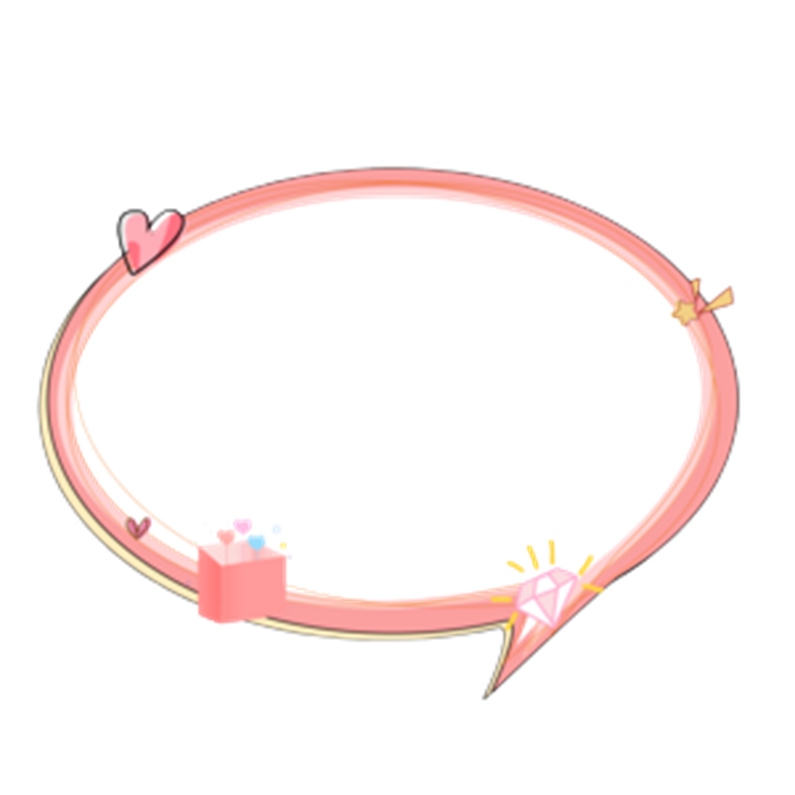 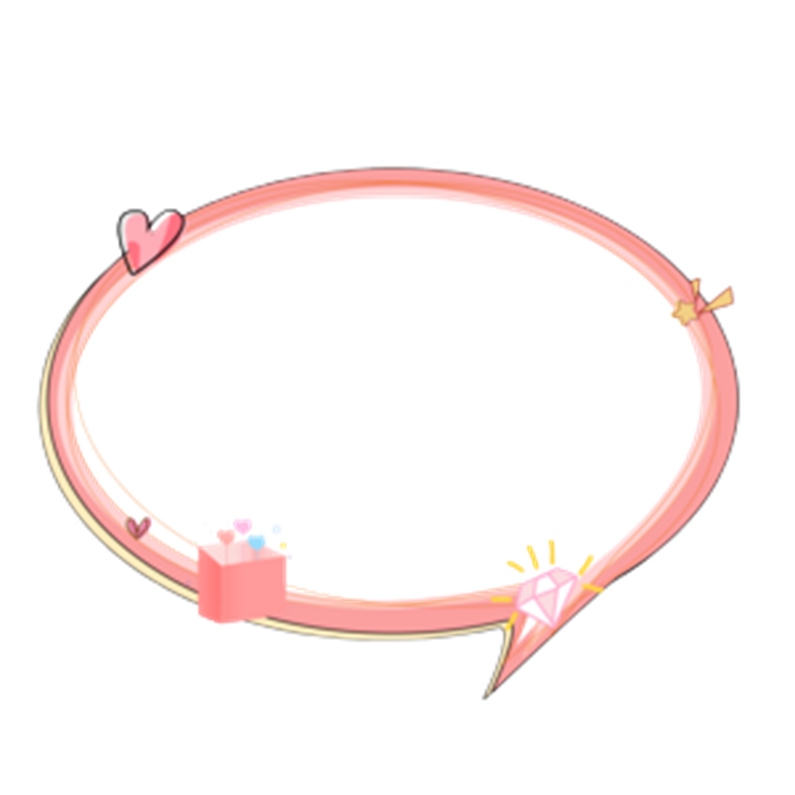 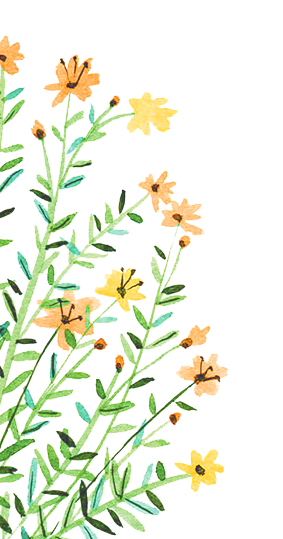 Trình bày
Nhận xét
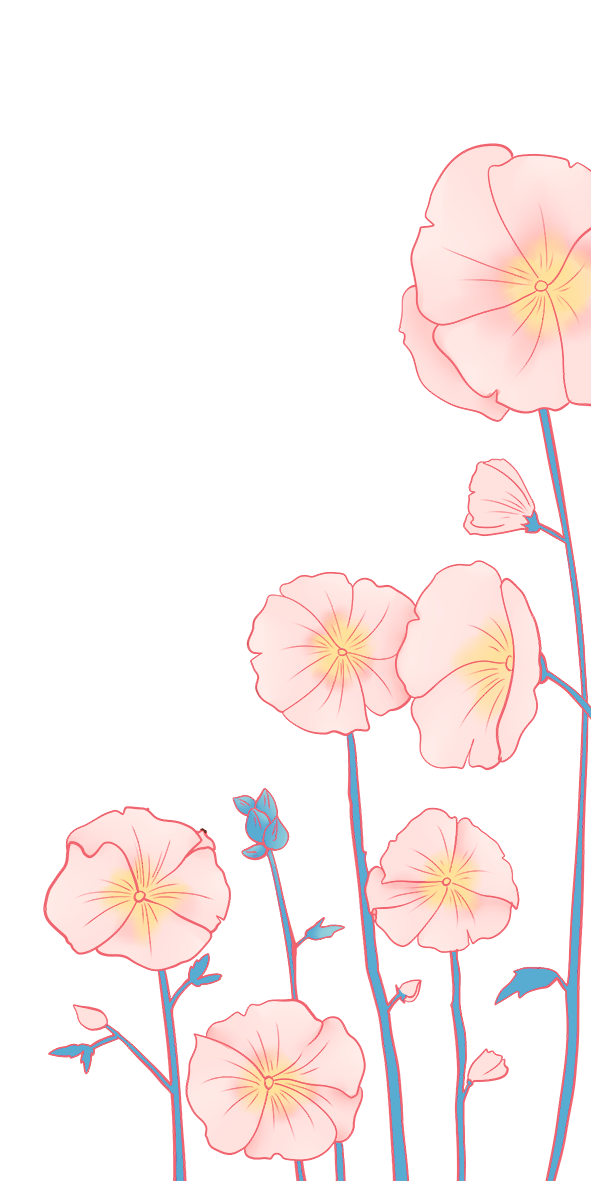 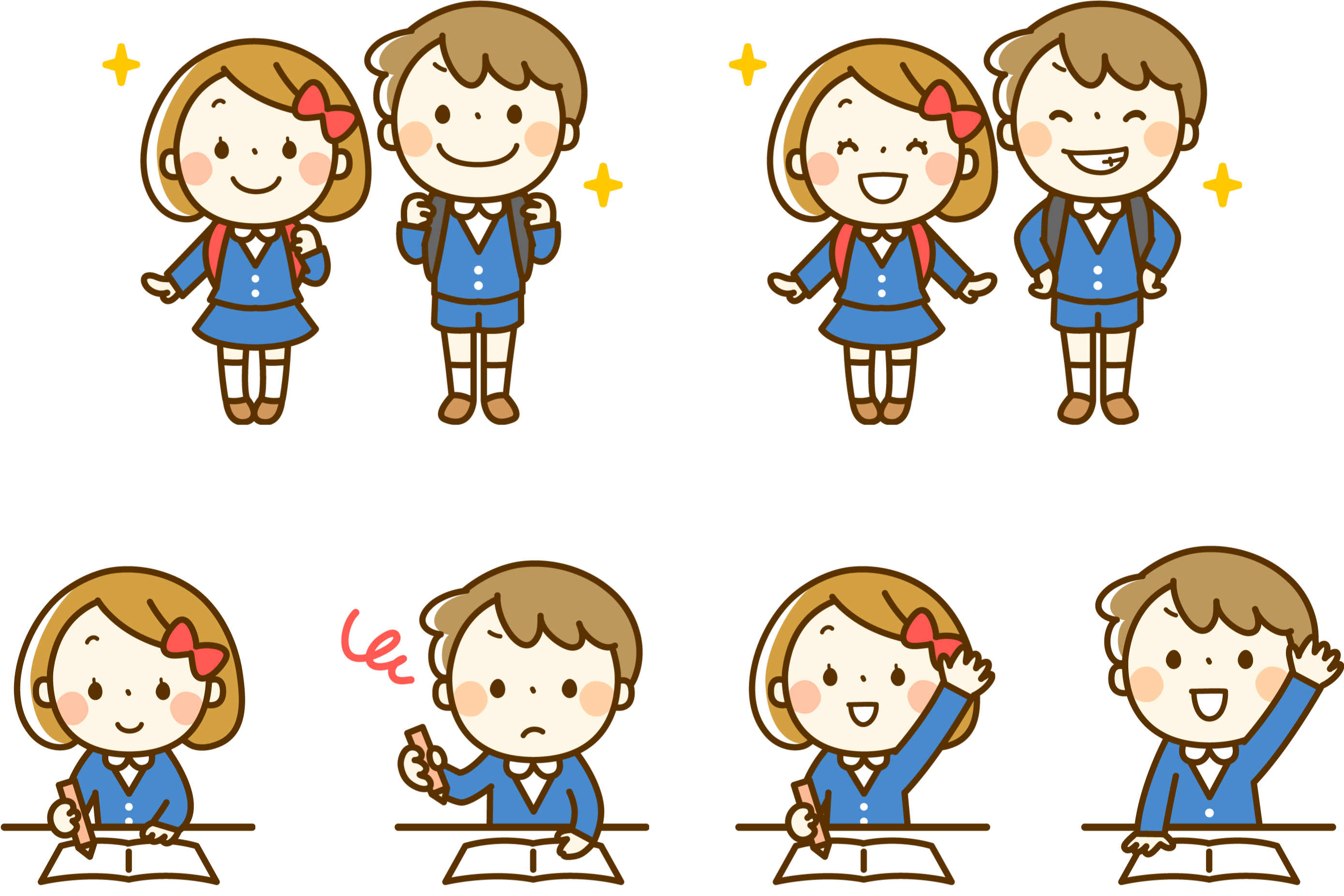 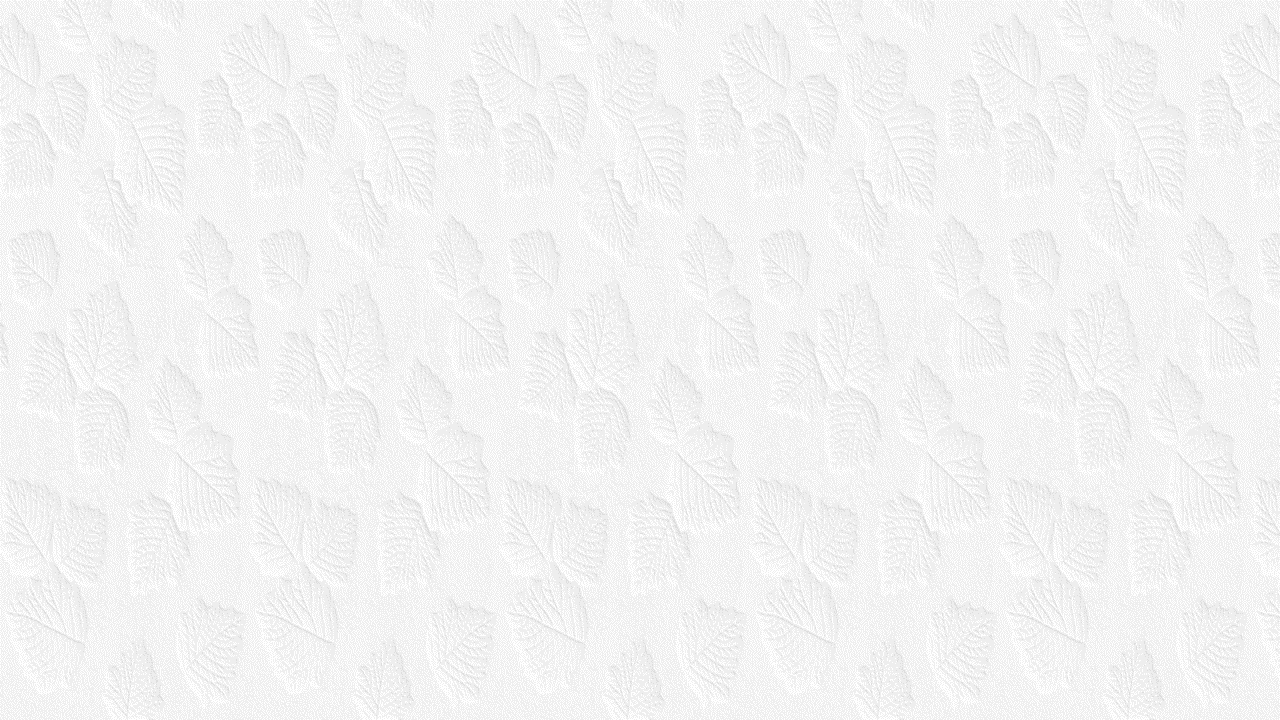 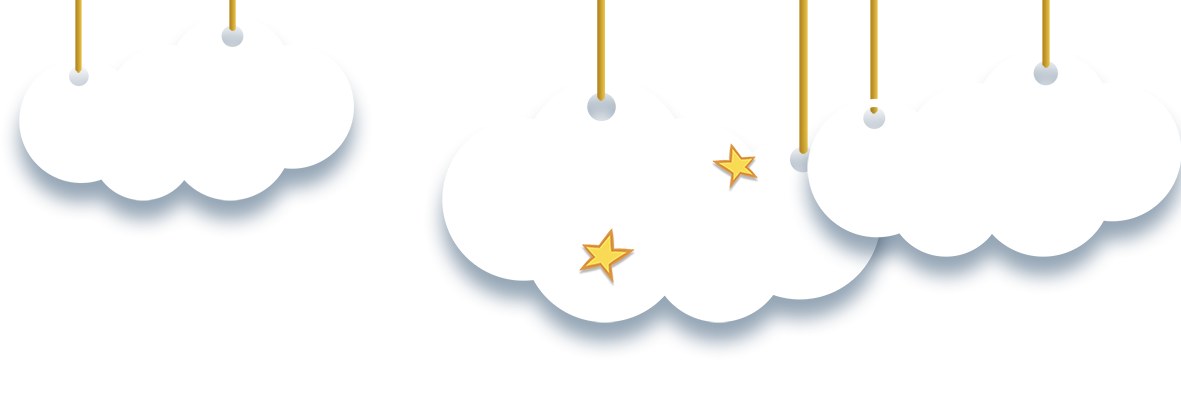 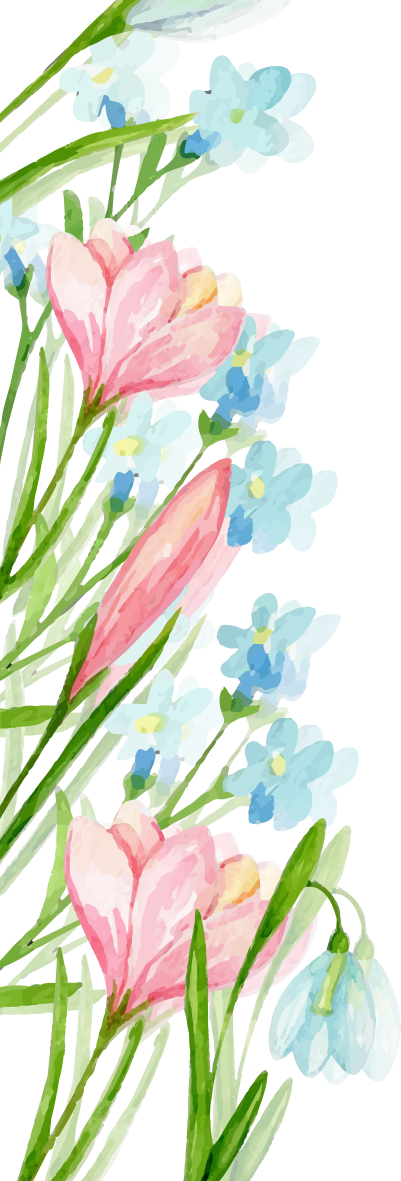 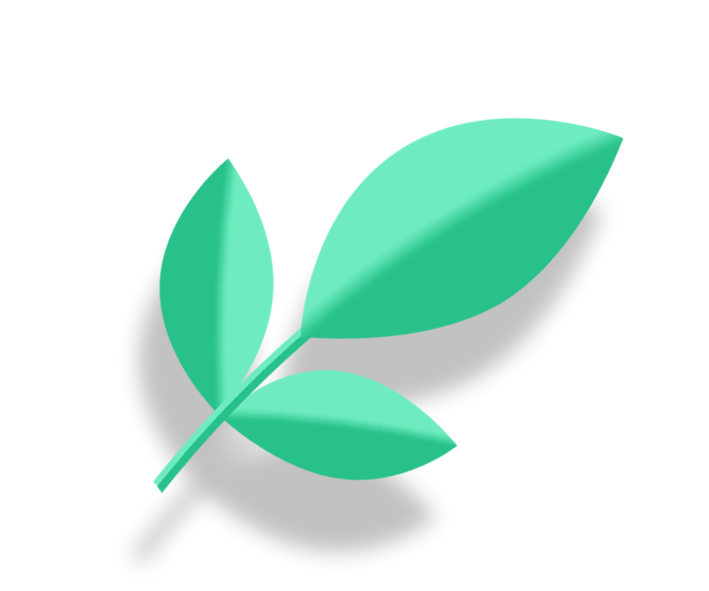 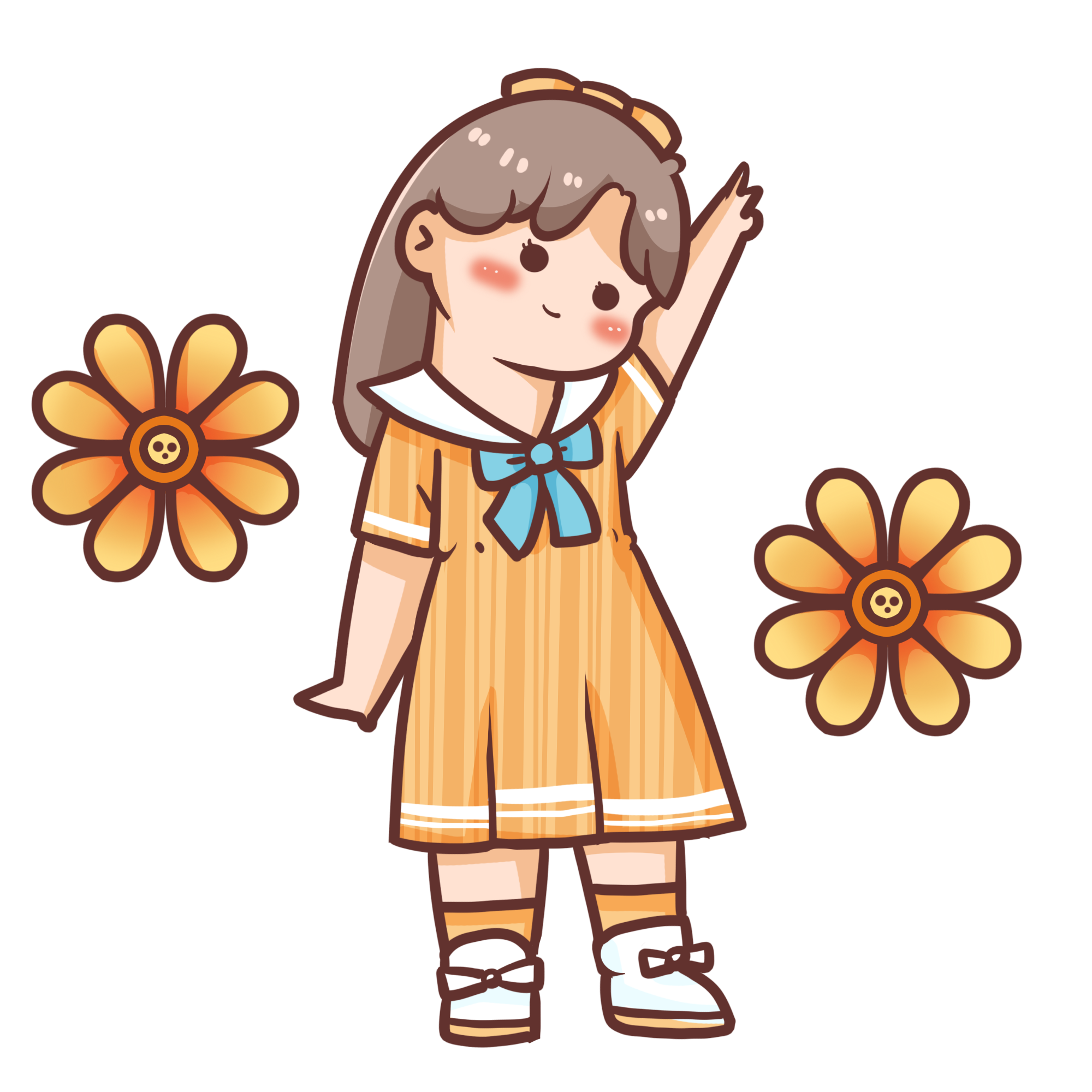 Nhà văn nhí
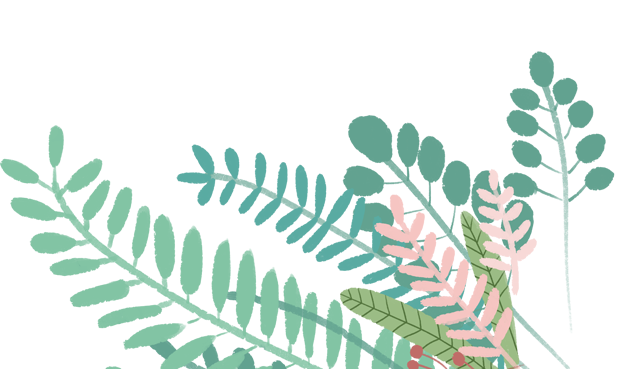 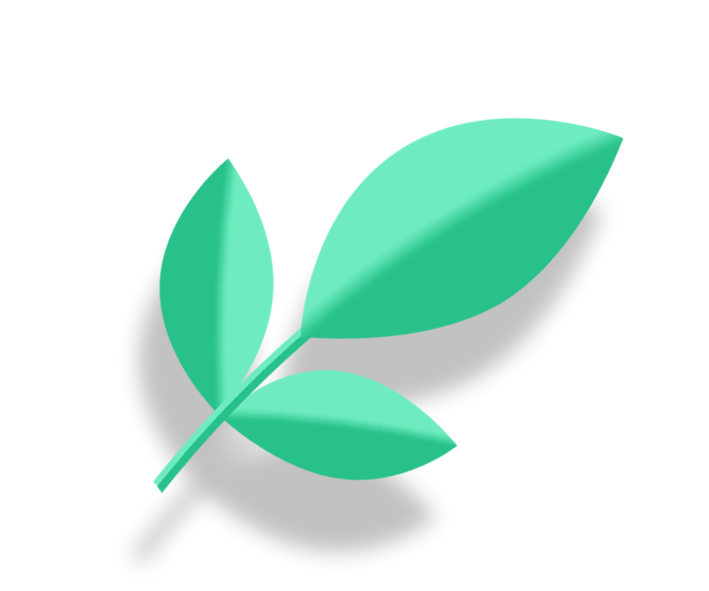 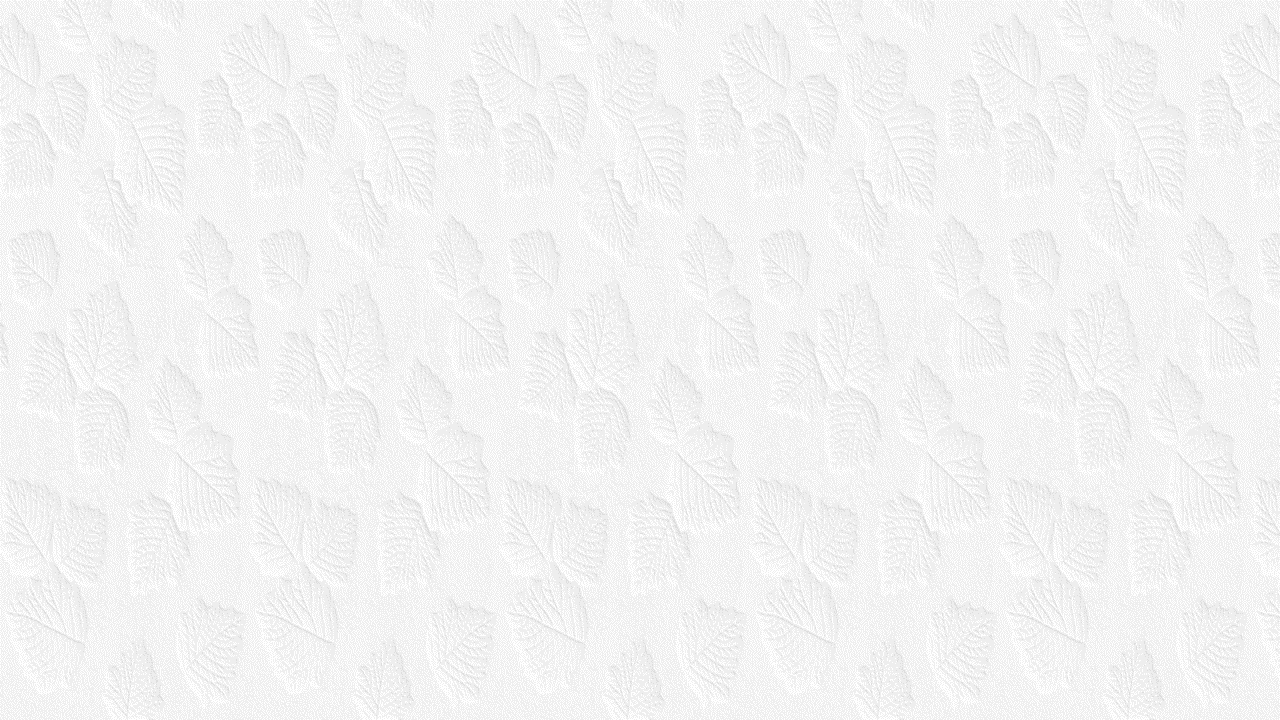 2. Viết một đoạn văn nêu tình cảm, cảm xúc của em về một cảnh đẹp của đất nước
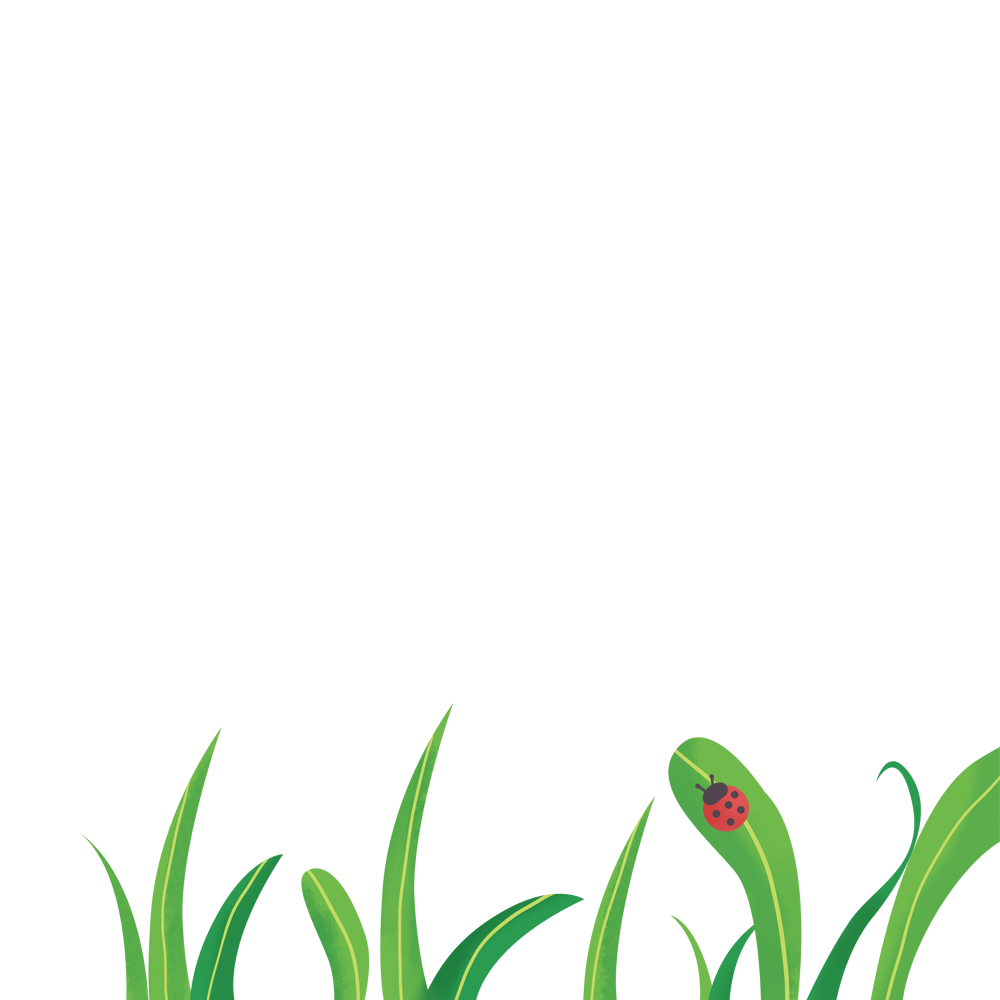 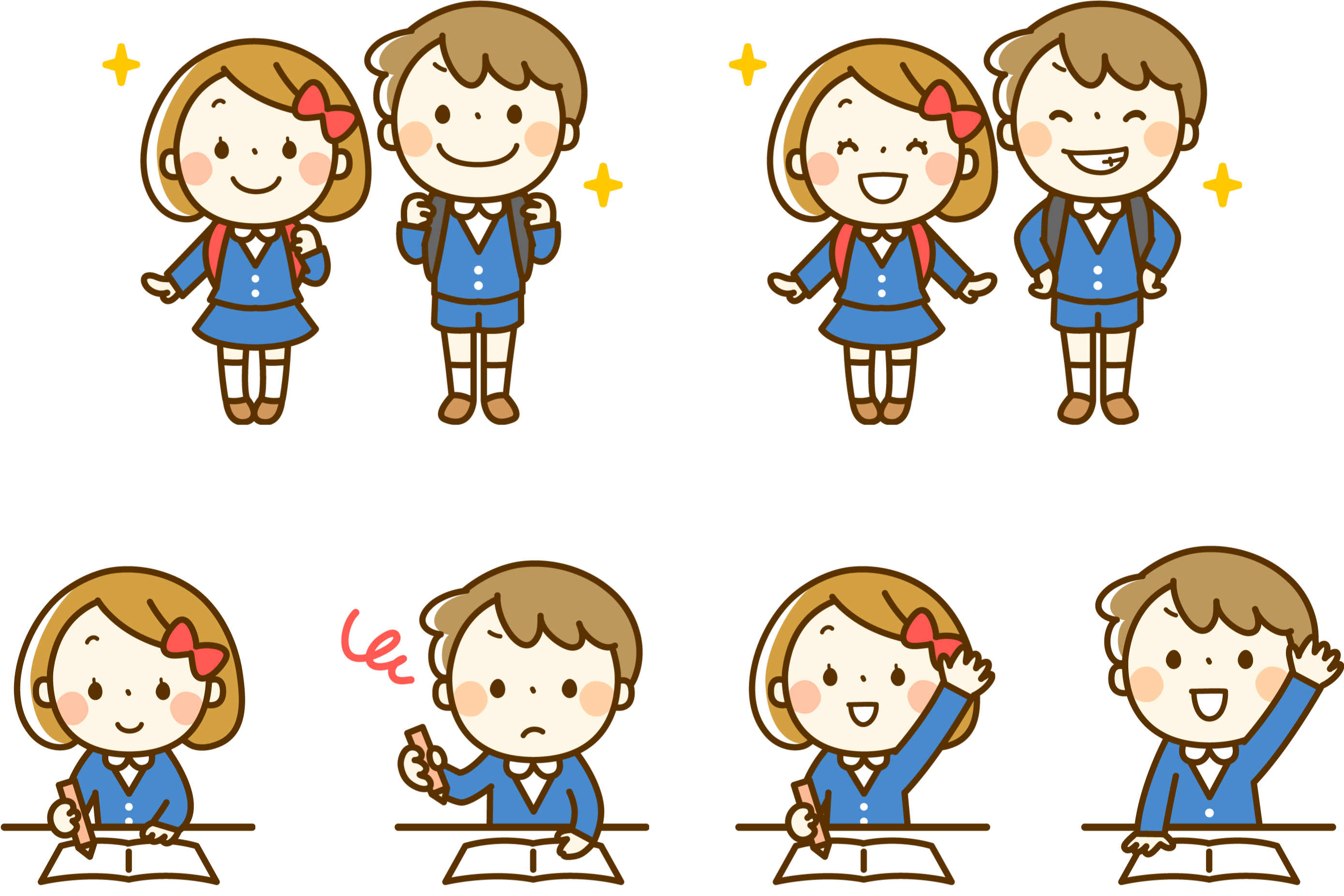 2. Viết một đoạn văn nêu tình cảm, cảm xúc của em về một cảnh đẹp của đất nước
Đoạn văn nêu tình cảm, cảm xúc về một cảnh đẹp của đất nước
a. Giới thiệu bao quát về cảnh đẹp
b. Nêu đặc điểm nổi bật của cảnh đẹp
c. Nêu cảm nghĩ của em về cảnh đẹp
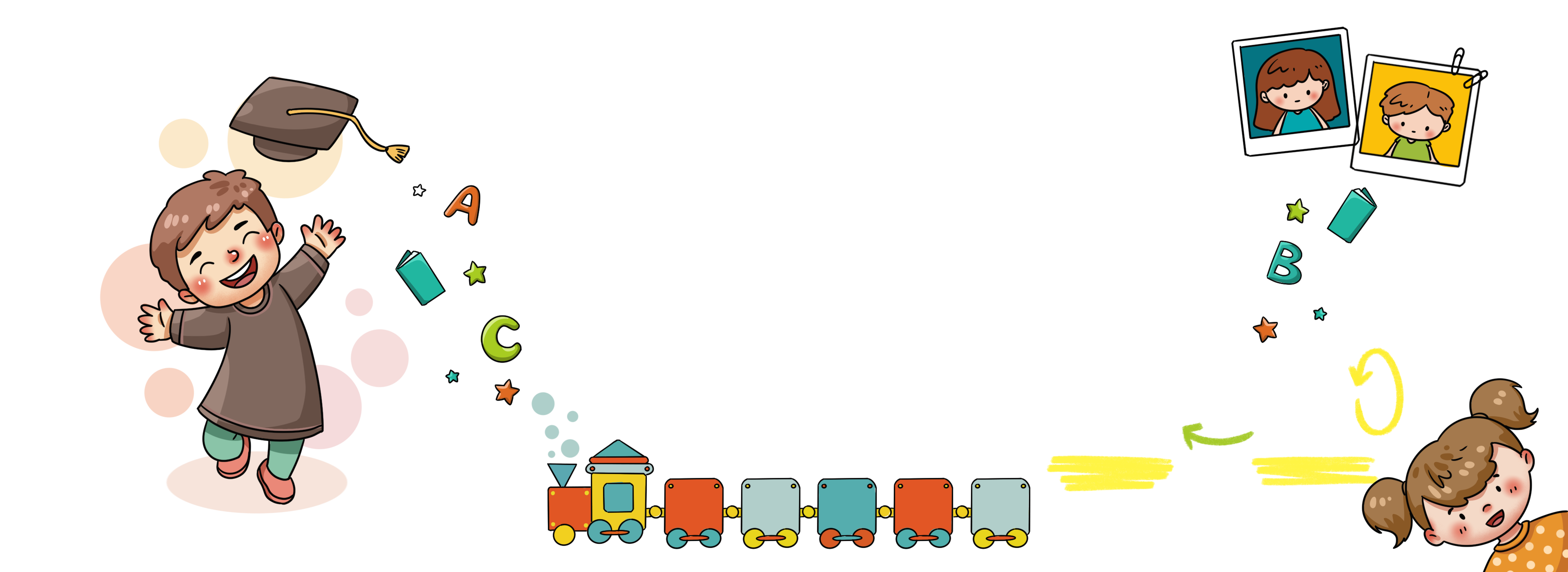 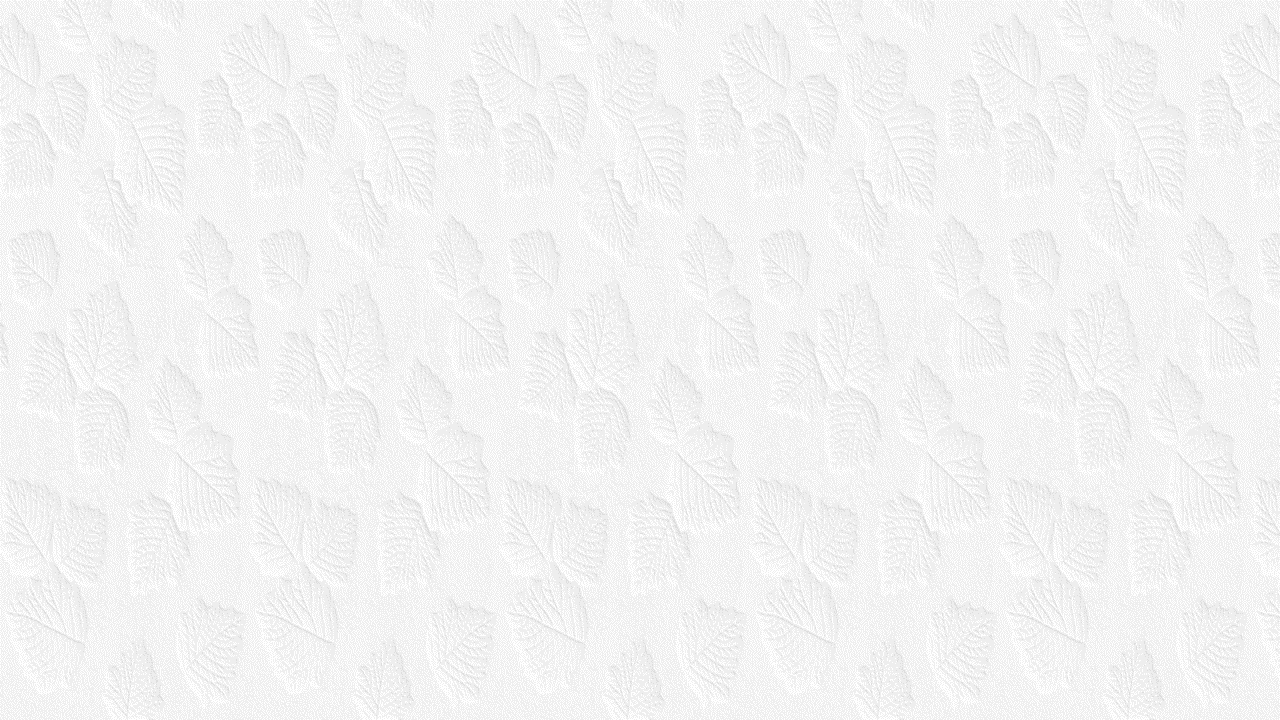 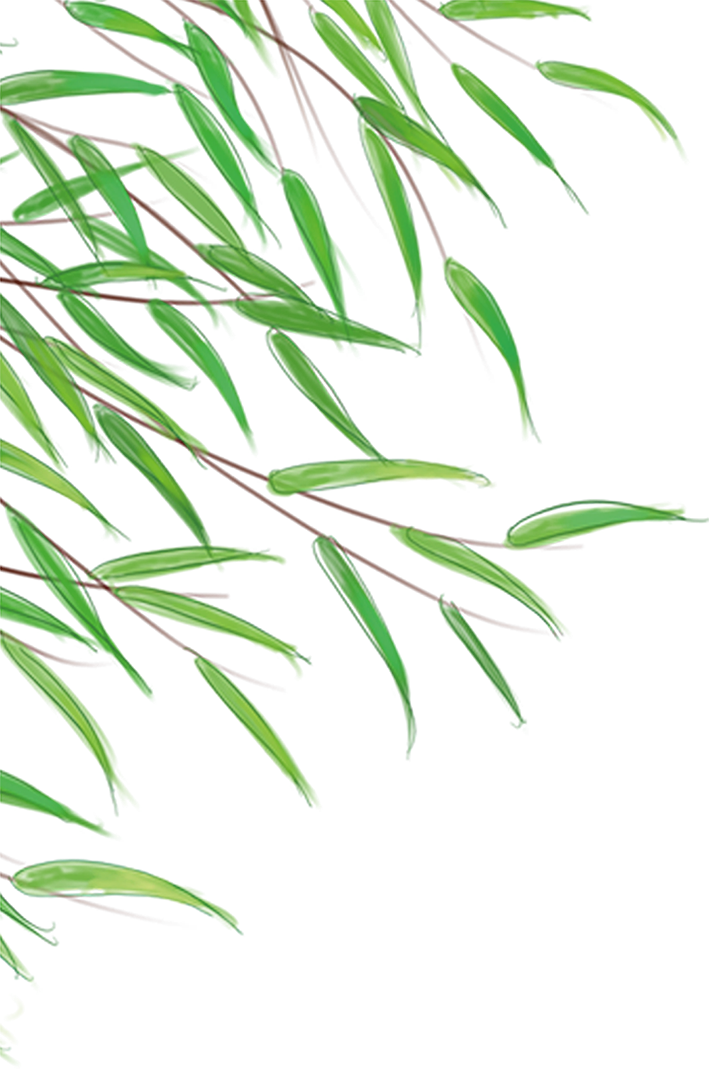 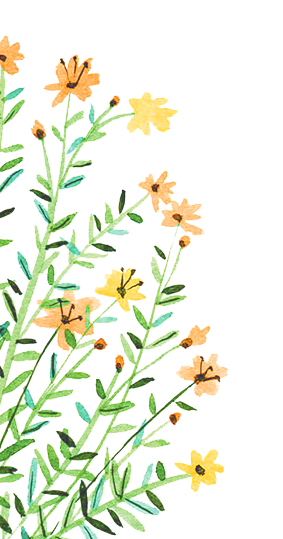 Tiêu chí đánh giá
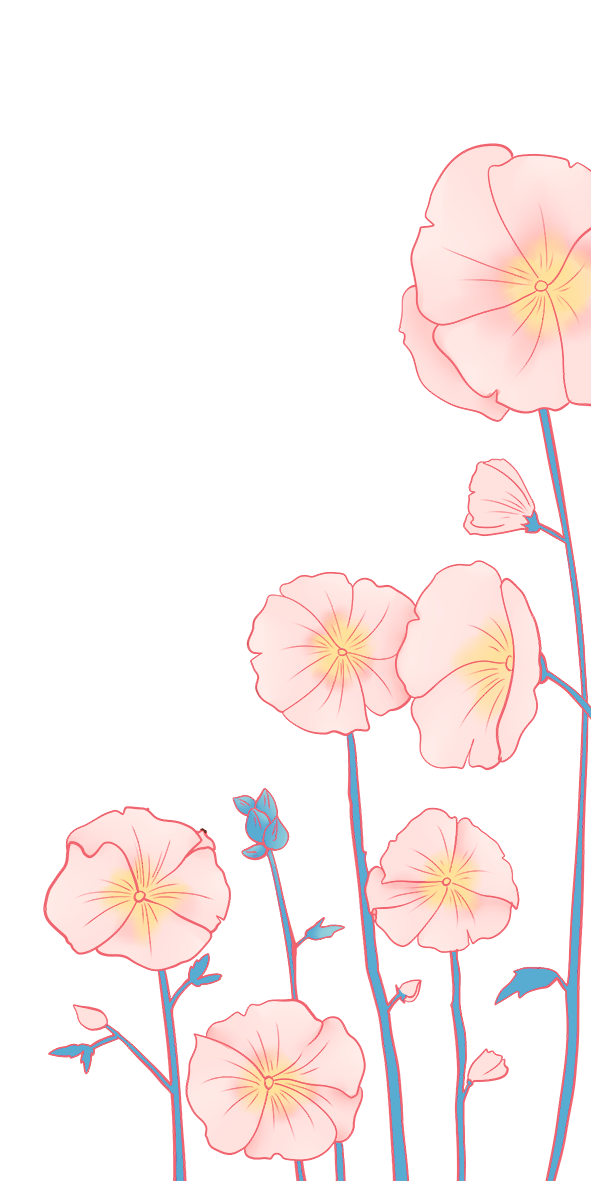 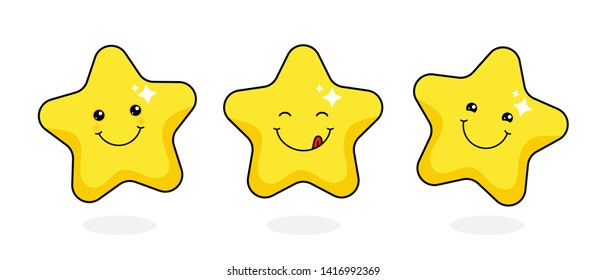 Viết đoạn văn từ 6 -8 câu, đúng nội dung.
1
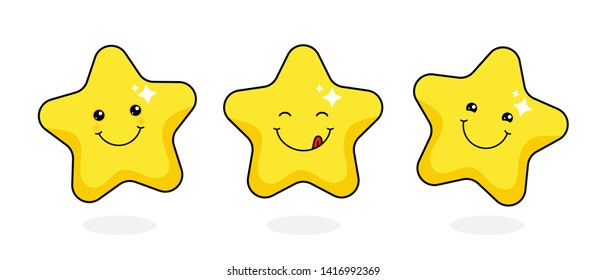 Ngắt câu hợp lí, diễn đạt lưu loát.
2
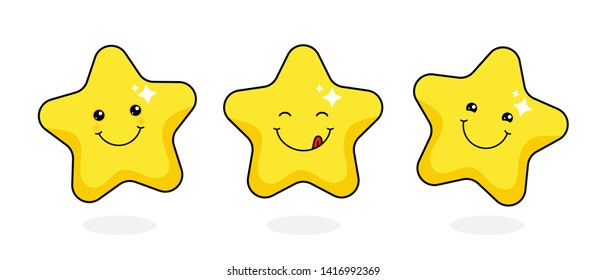 3
Bài viết sạch, không mắc lỗi.
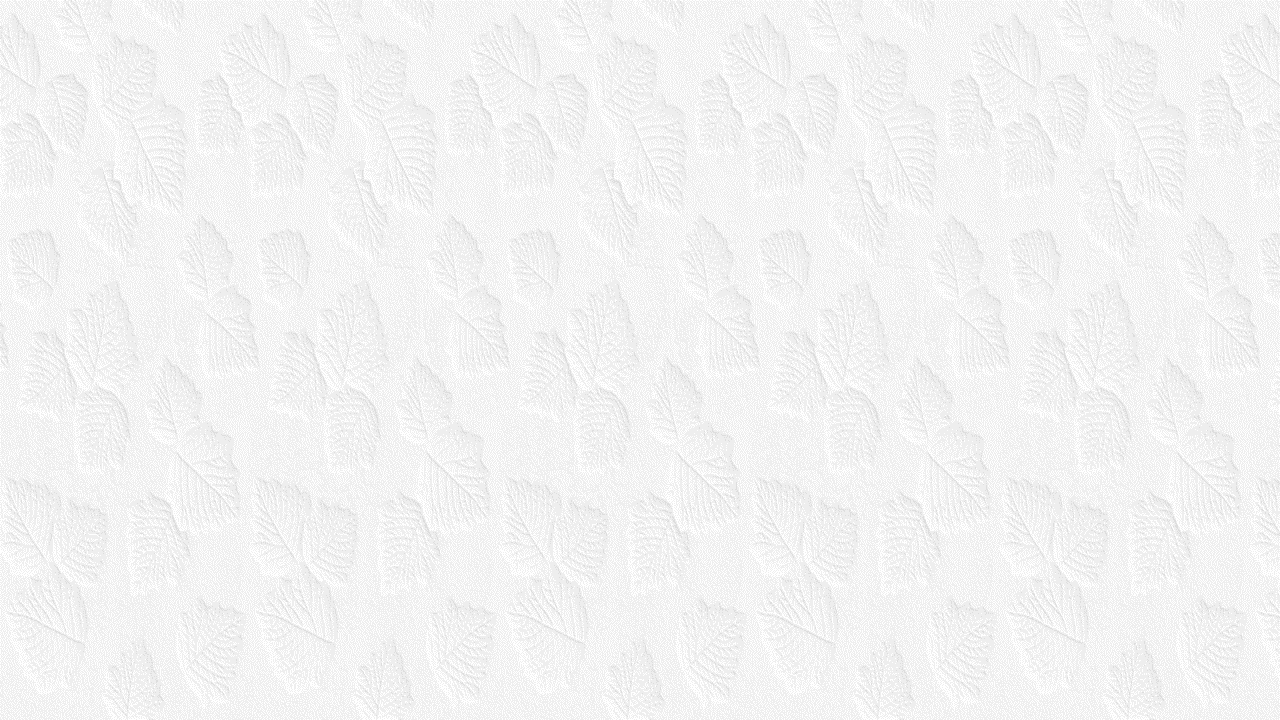 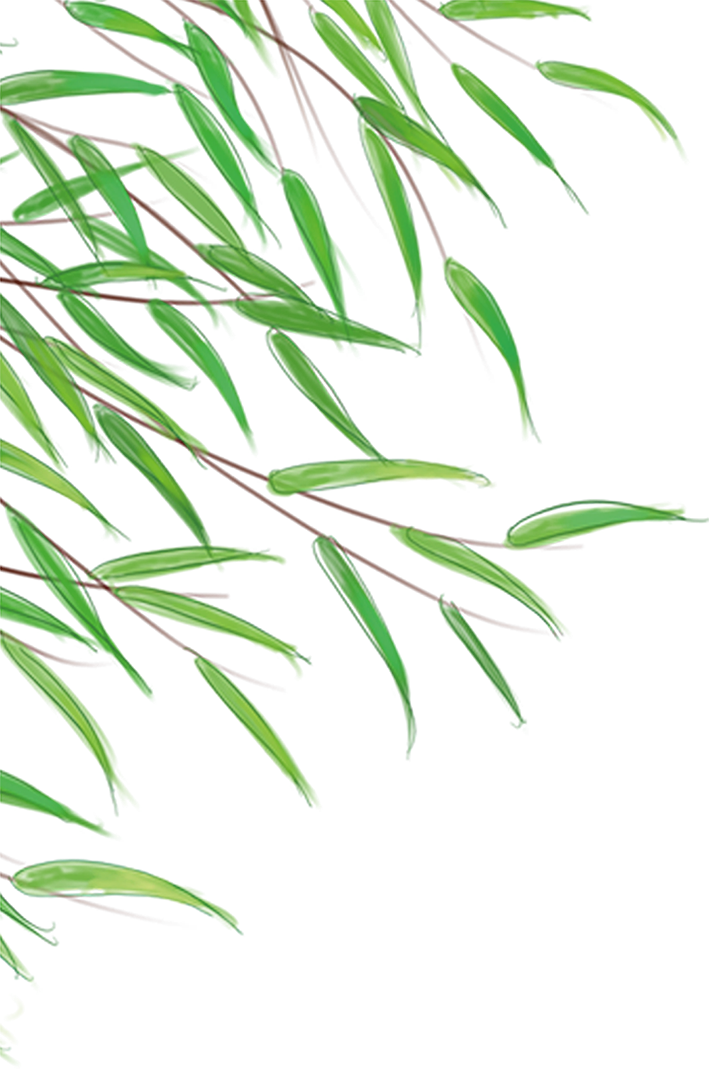 Trao đổi bài viết
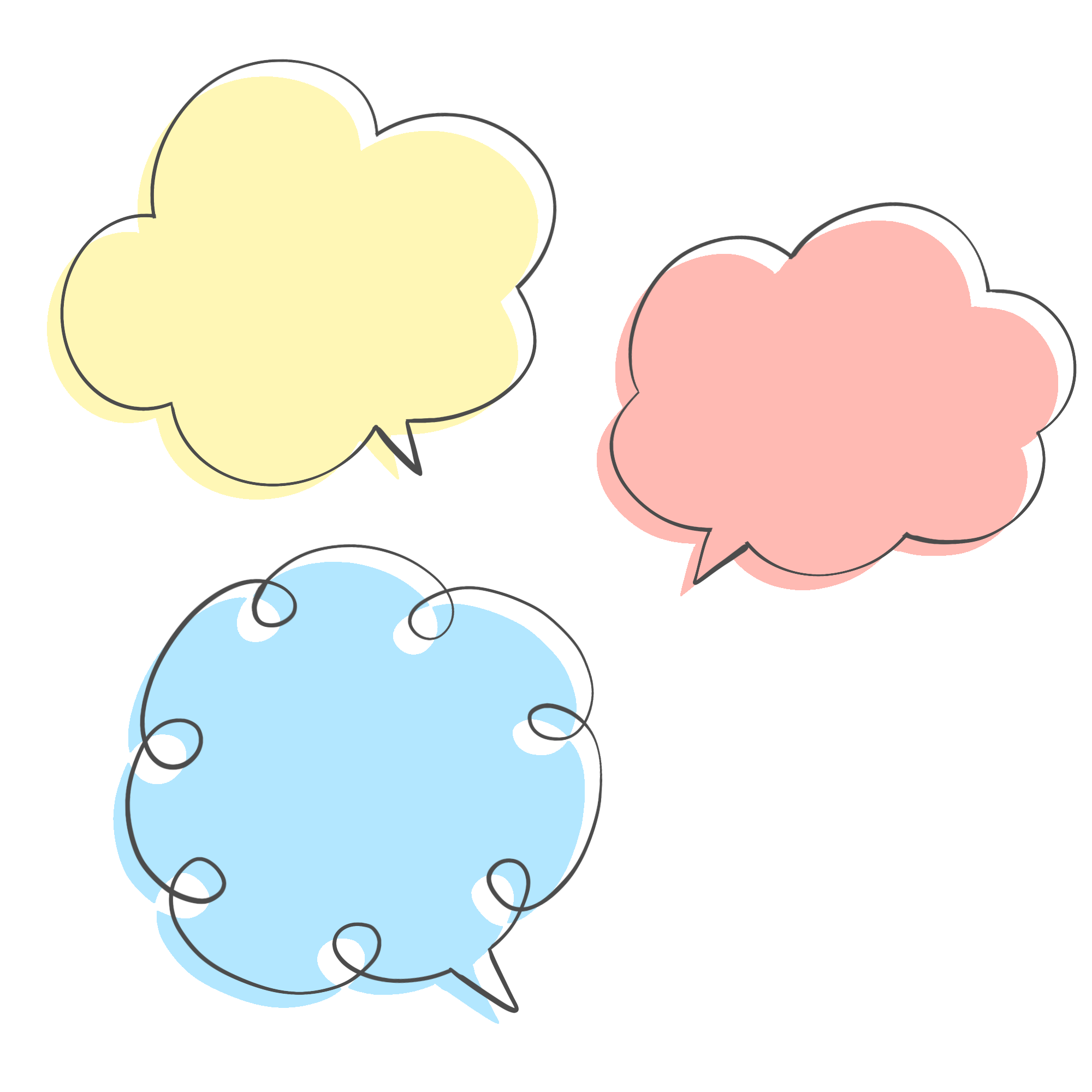 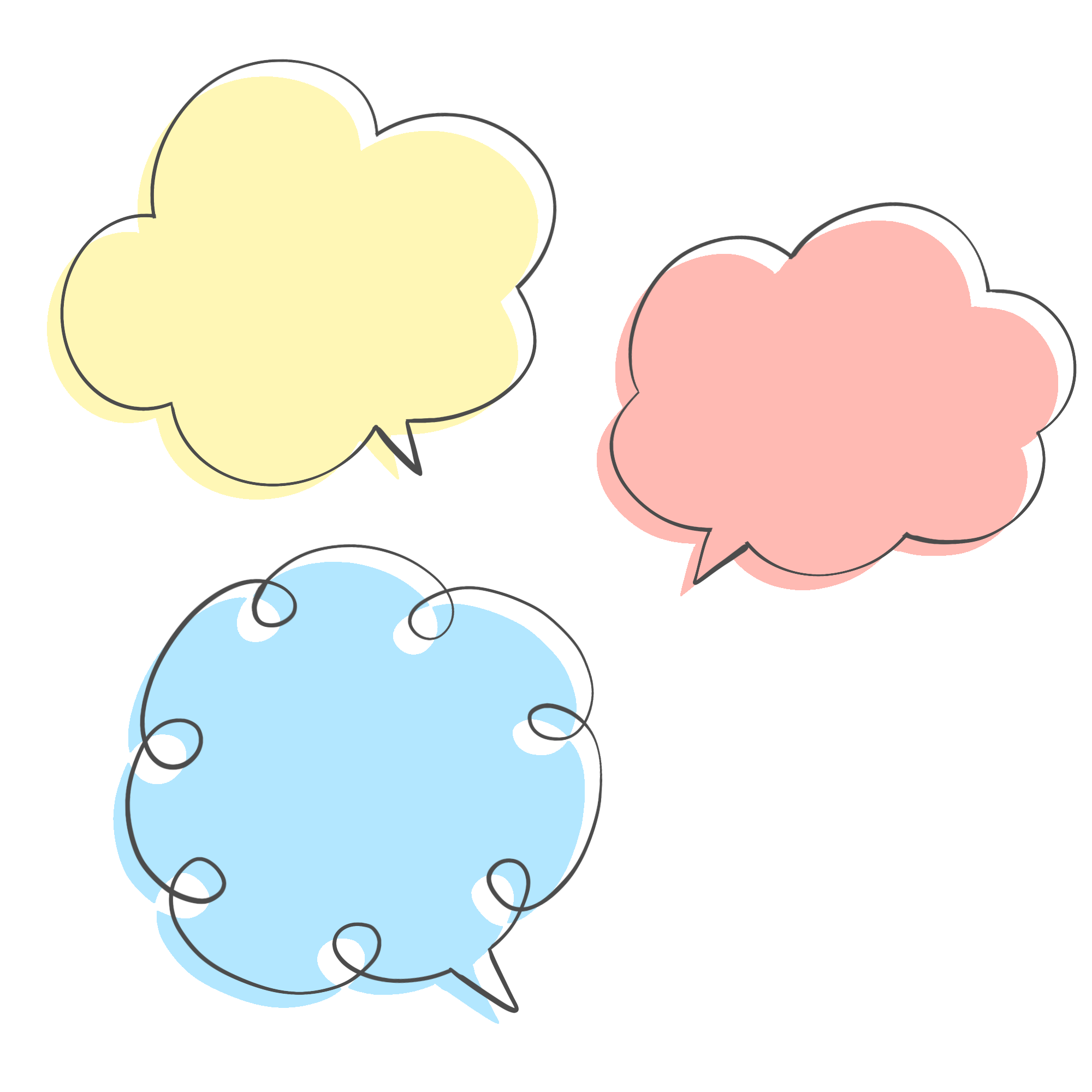 Bài viết có nhiều câu văn hay
(dùng từ hay)
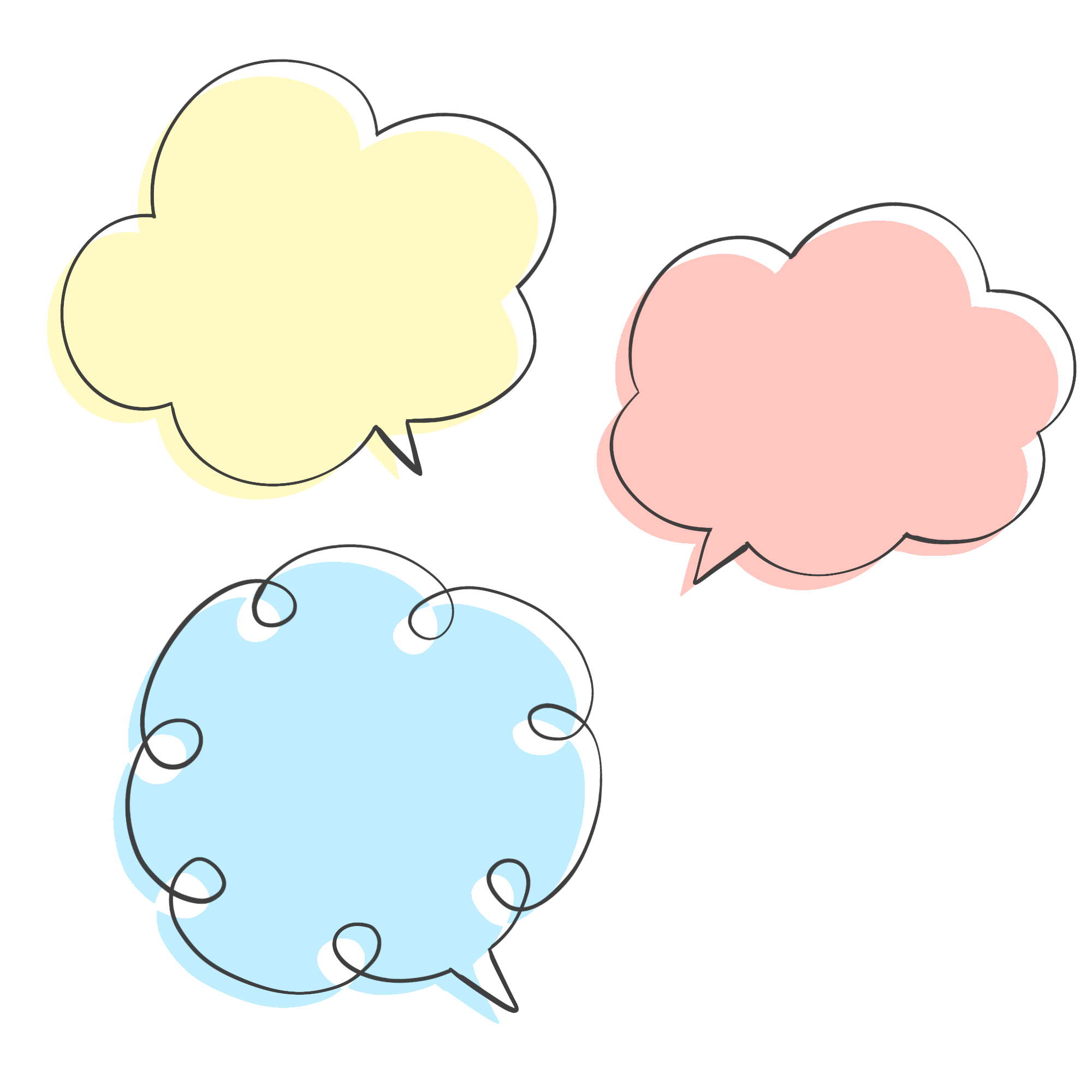 Bài viết đã đúng yêu cầu
Bài viết có sáng tạo
(thêm ý mới)
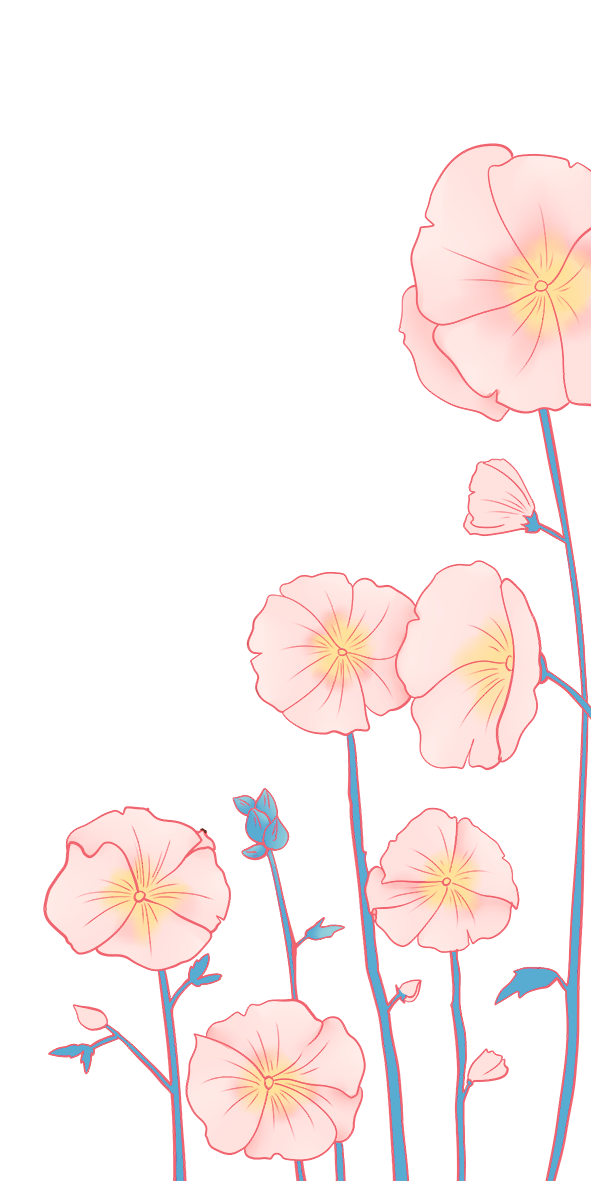 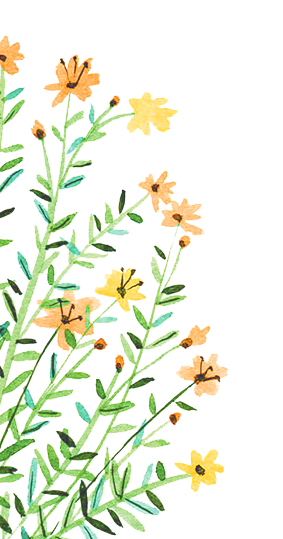 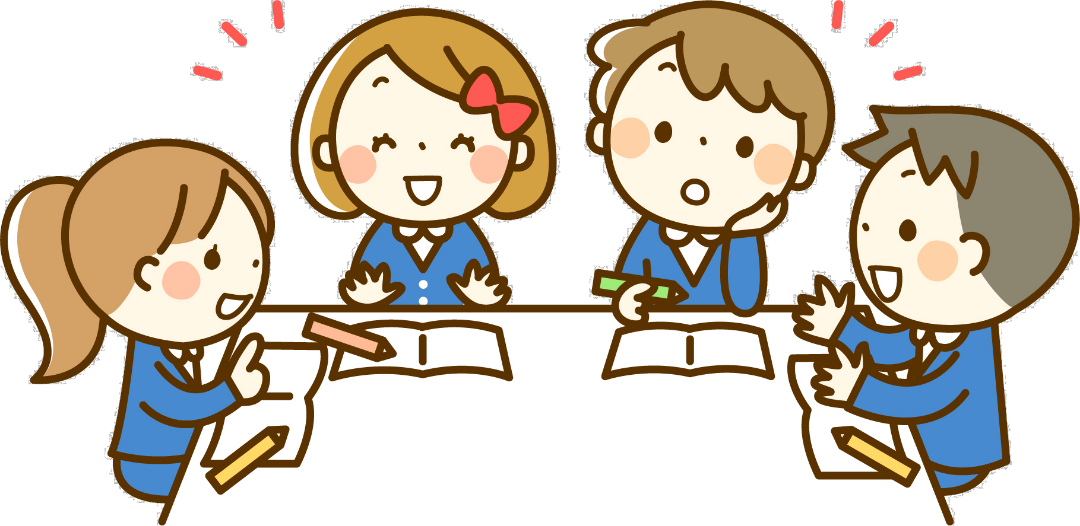 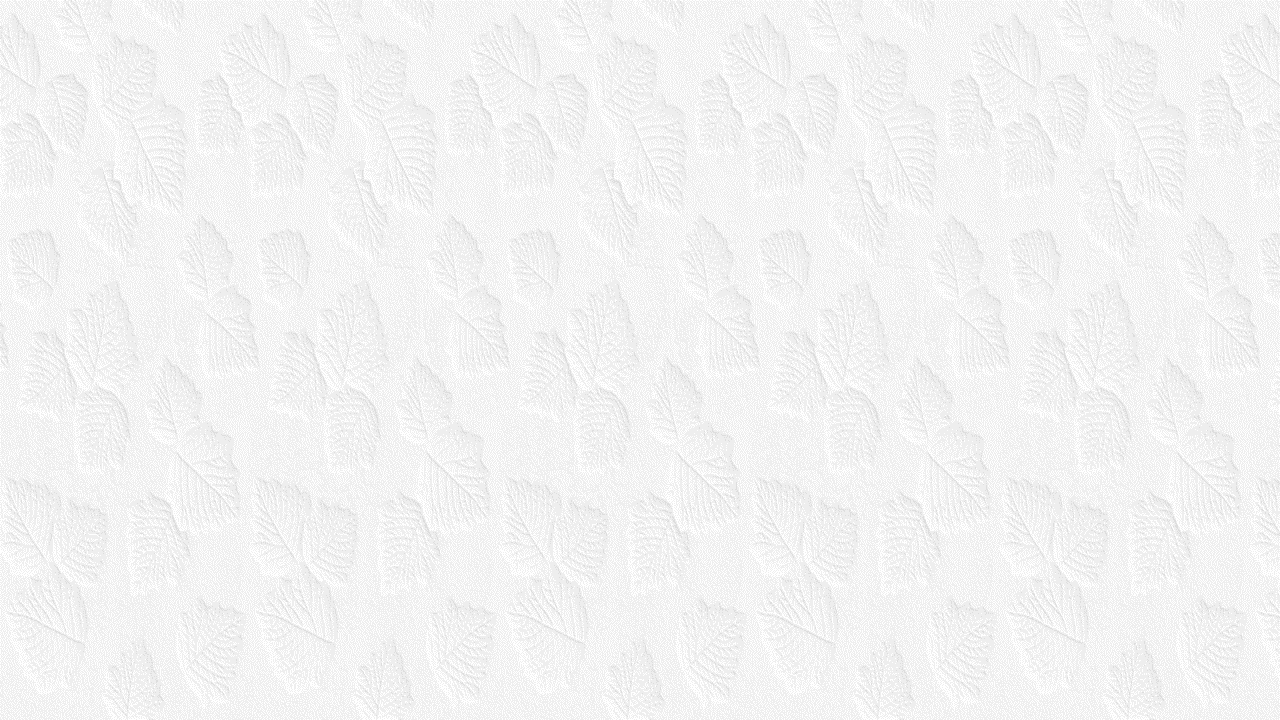 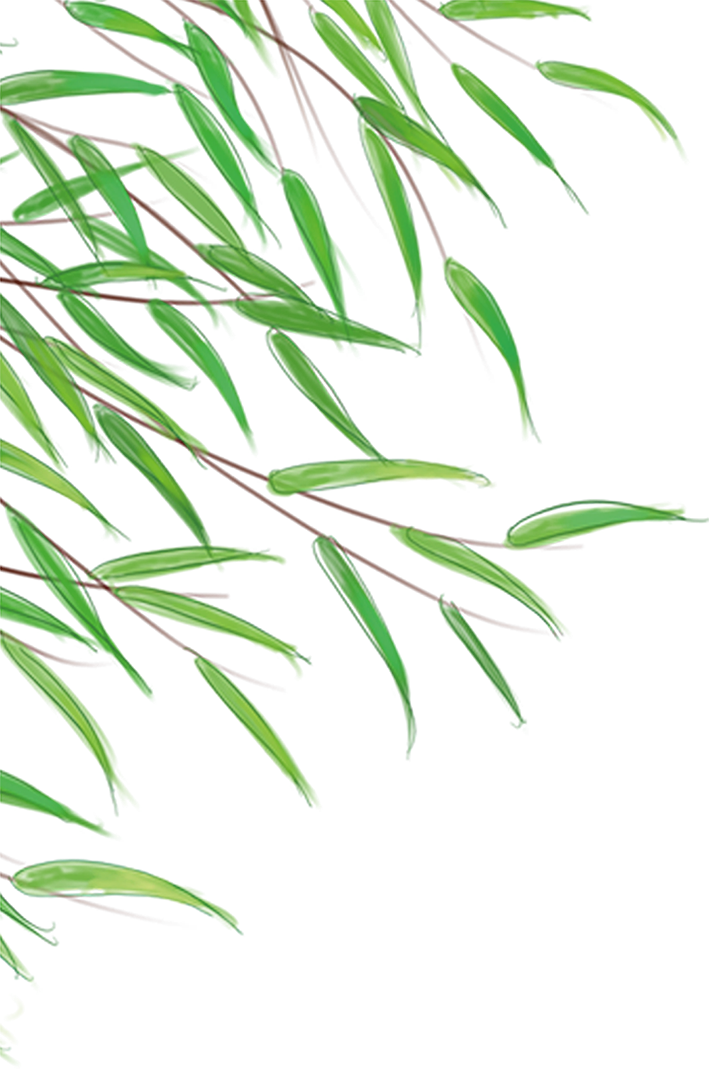 Chia sẻ trước lớp
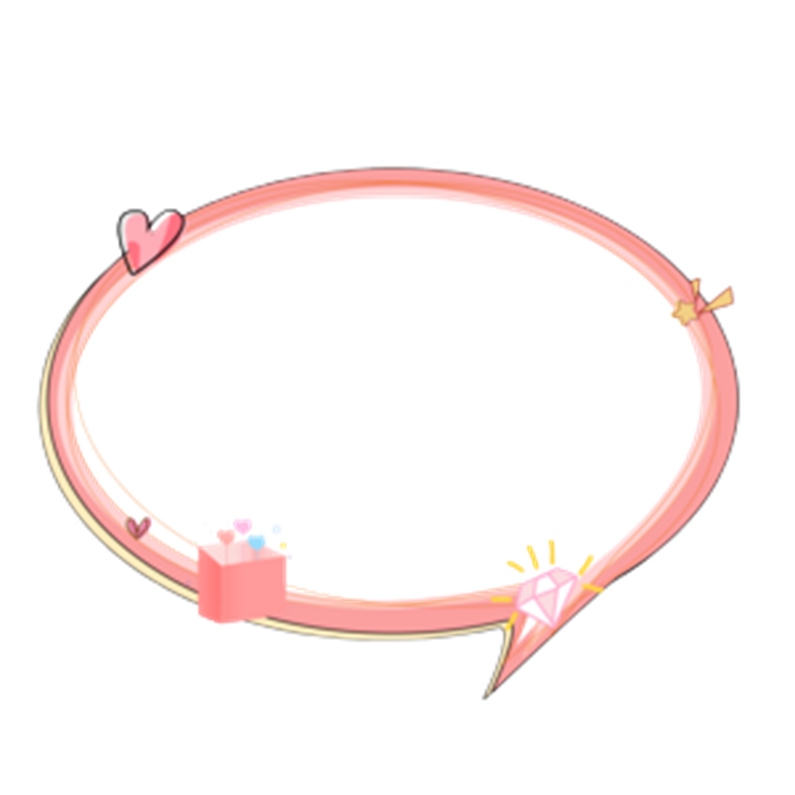 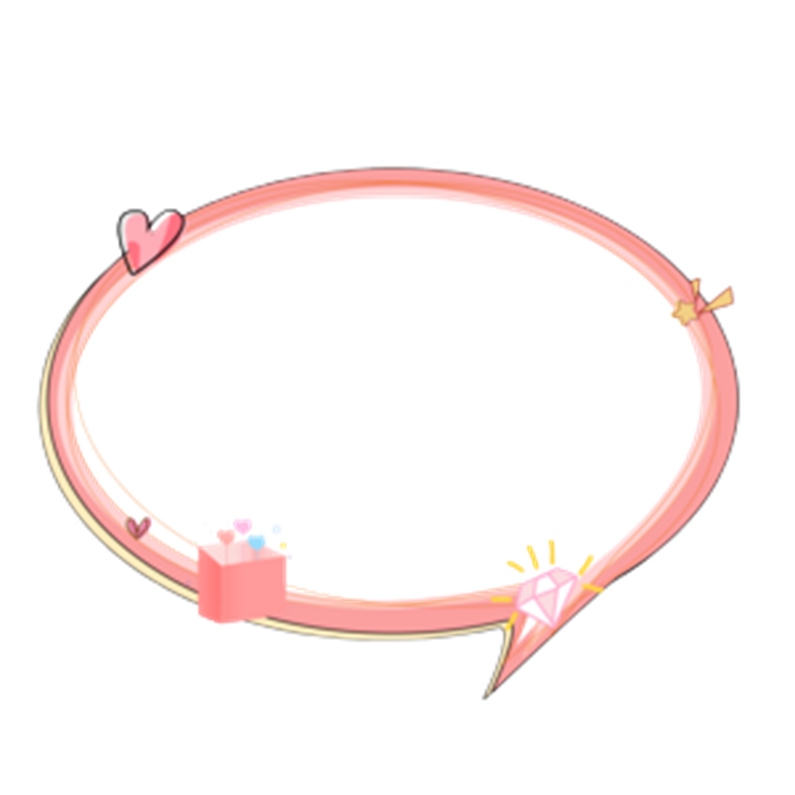 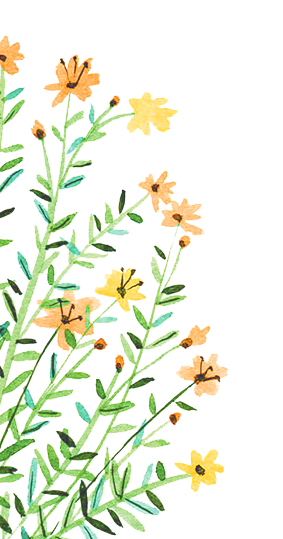 Trình bày
Nhận xét
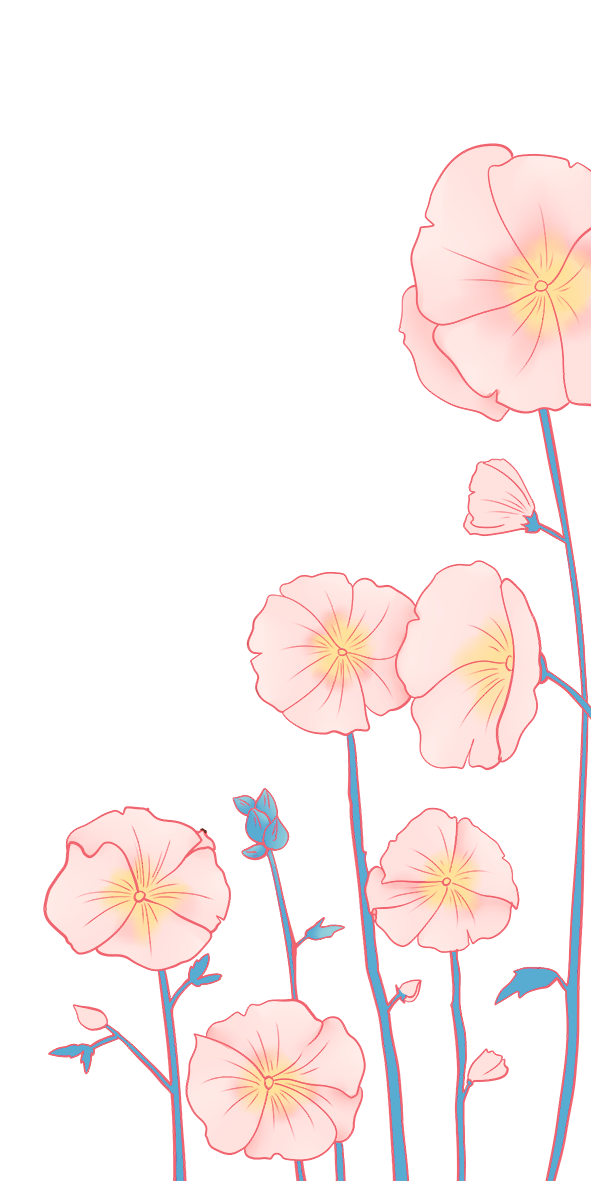 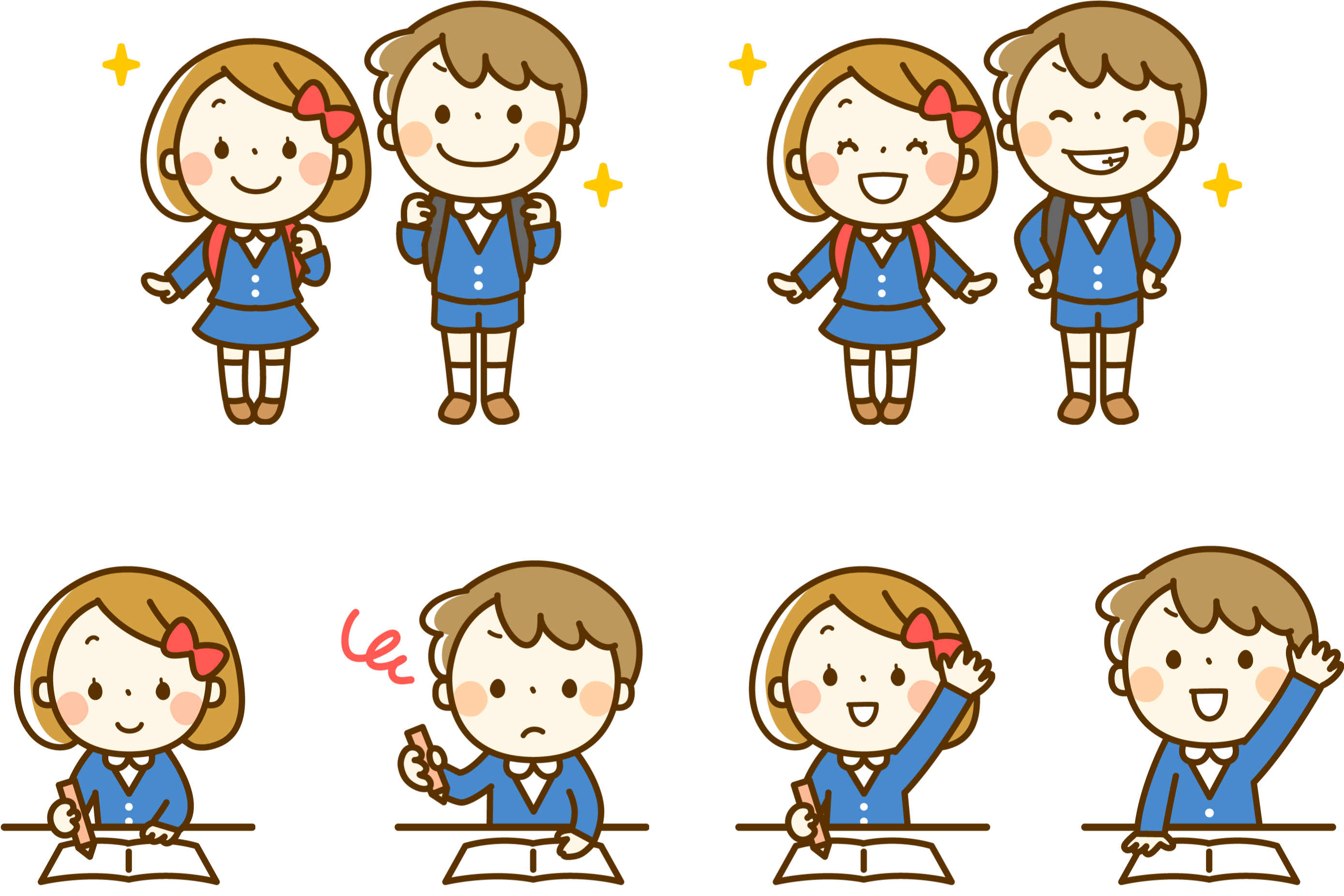 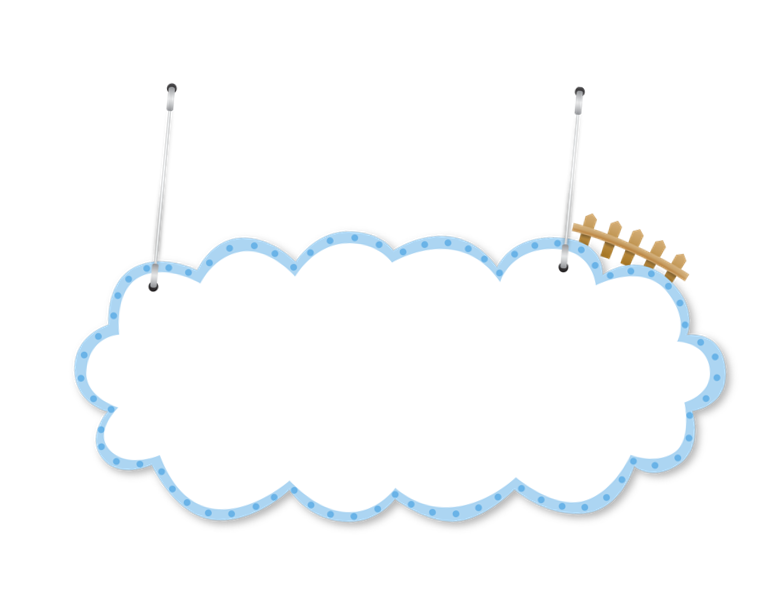 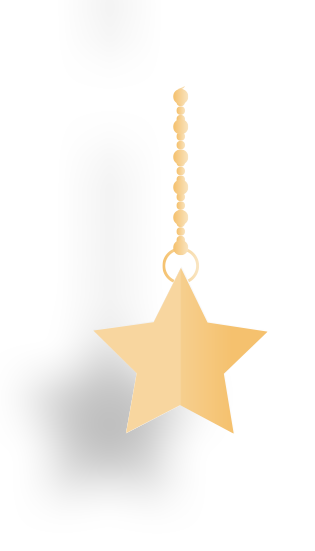 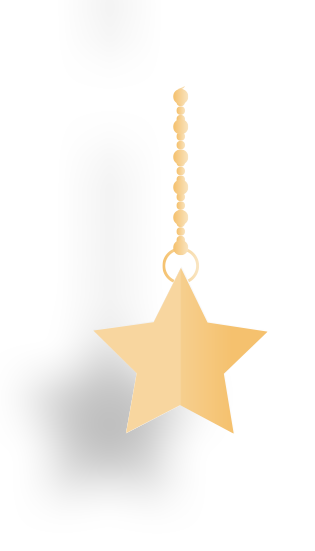 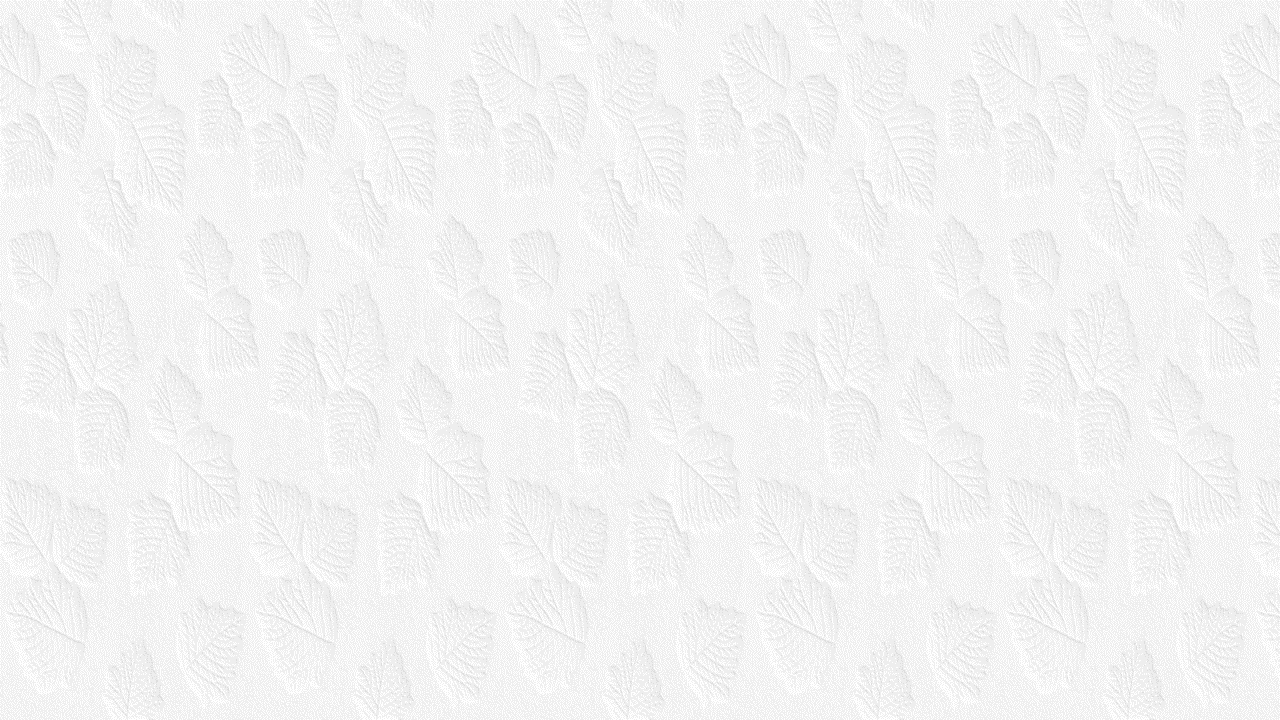 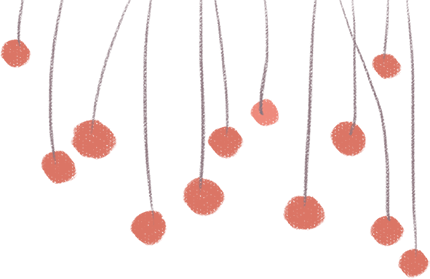 DẶN DÒ
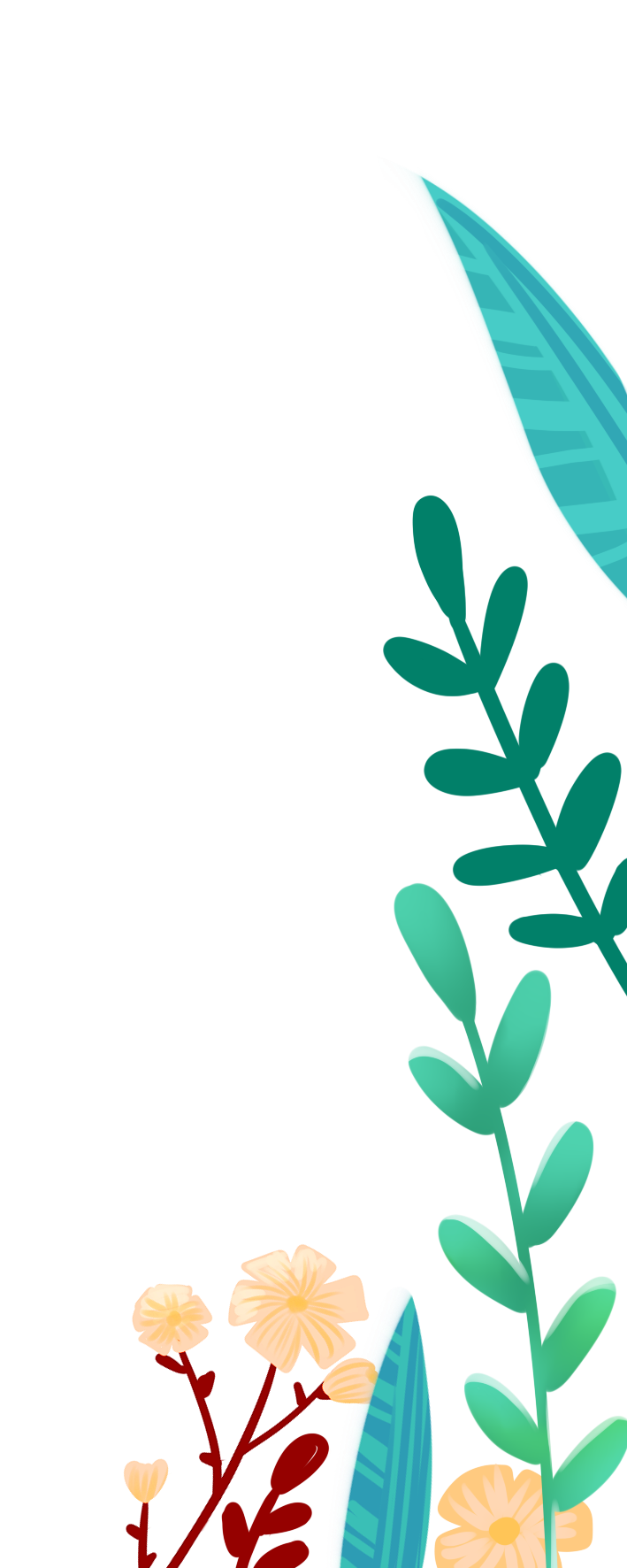 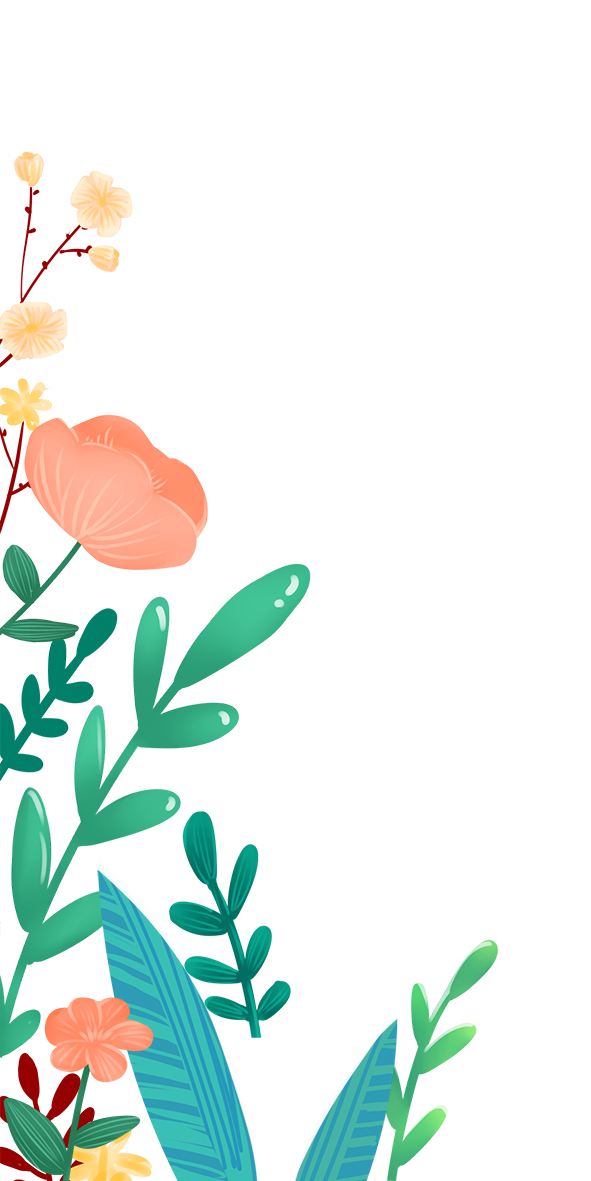 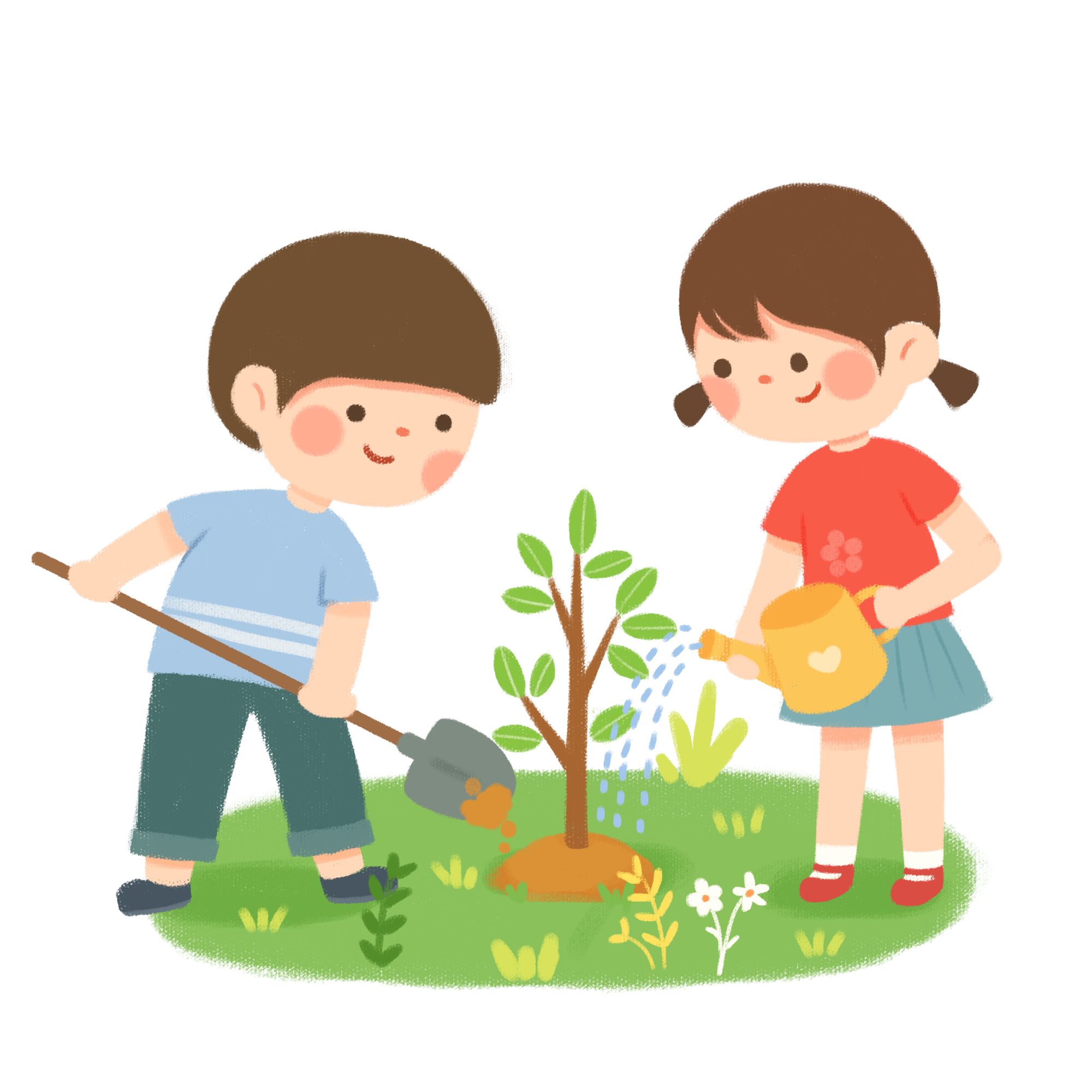 Sưu tầm tranh ảnh, bài văn, bài thơ,… về cảnh đẹp đất nước
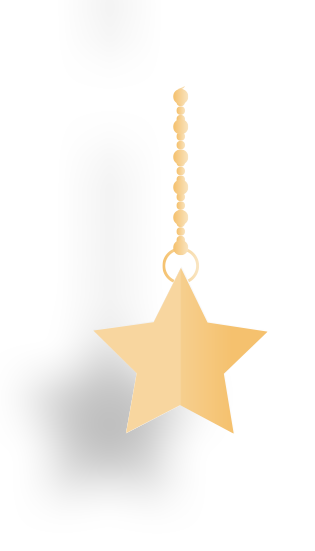 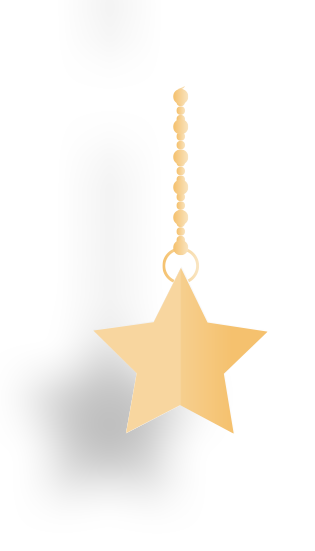 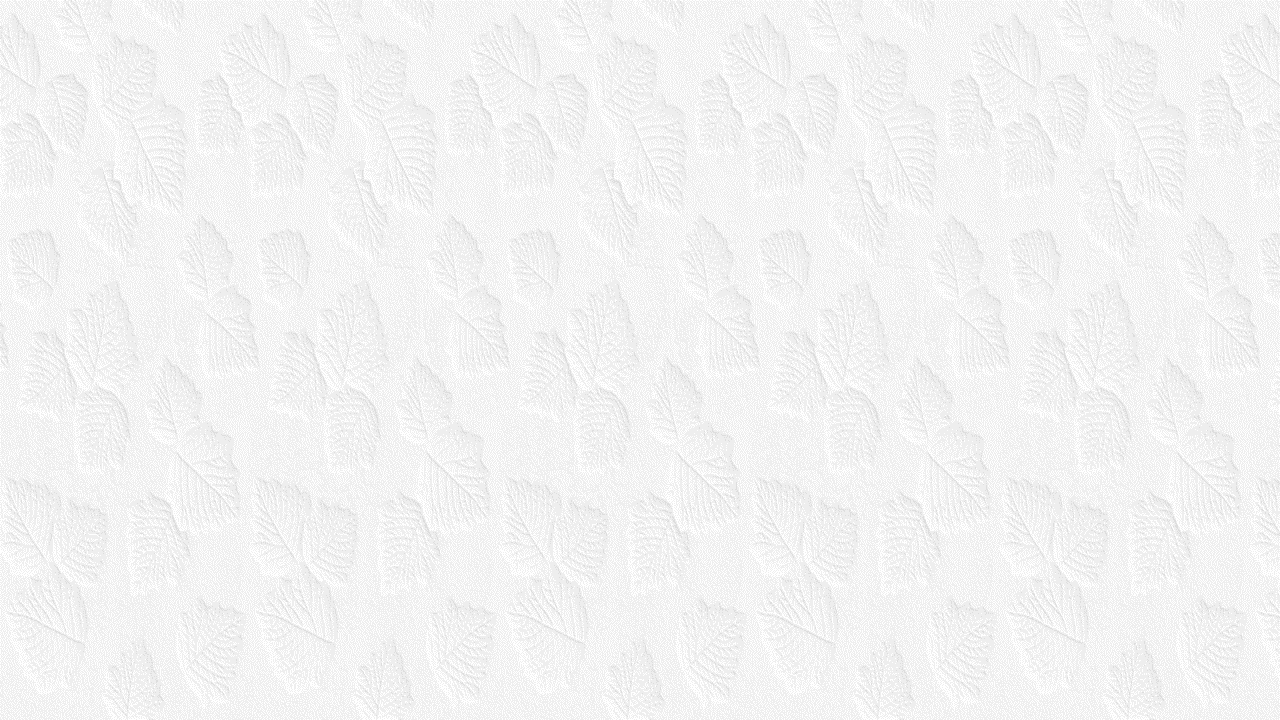 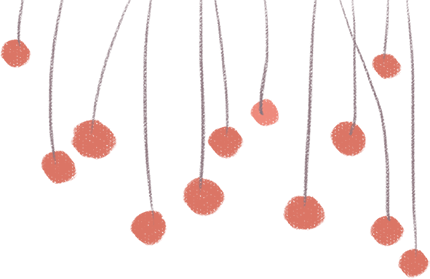 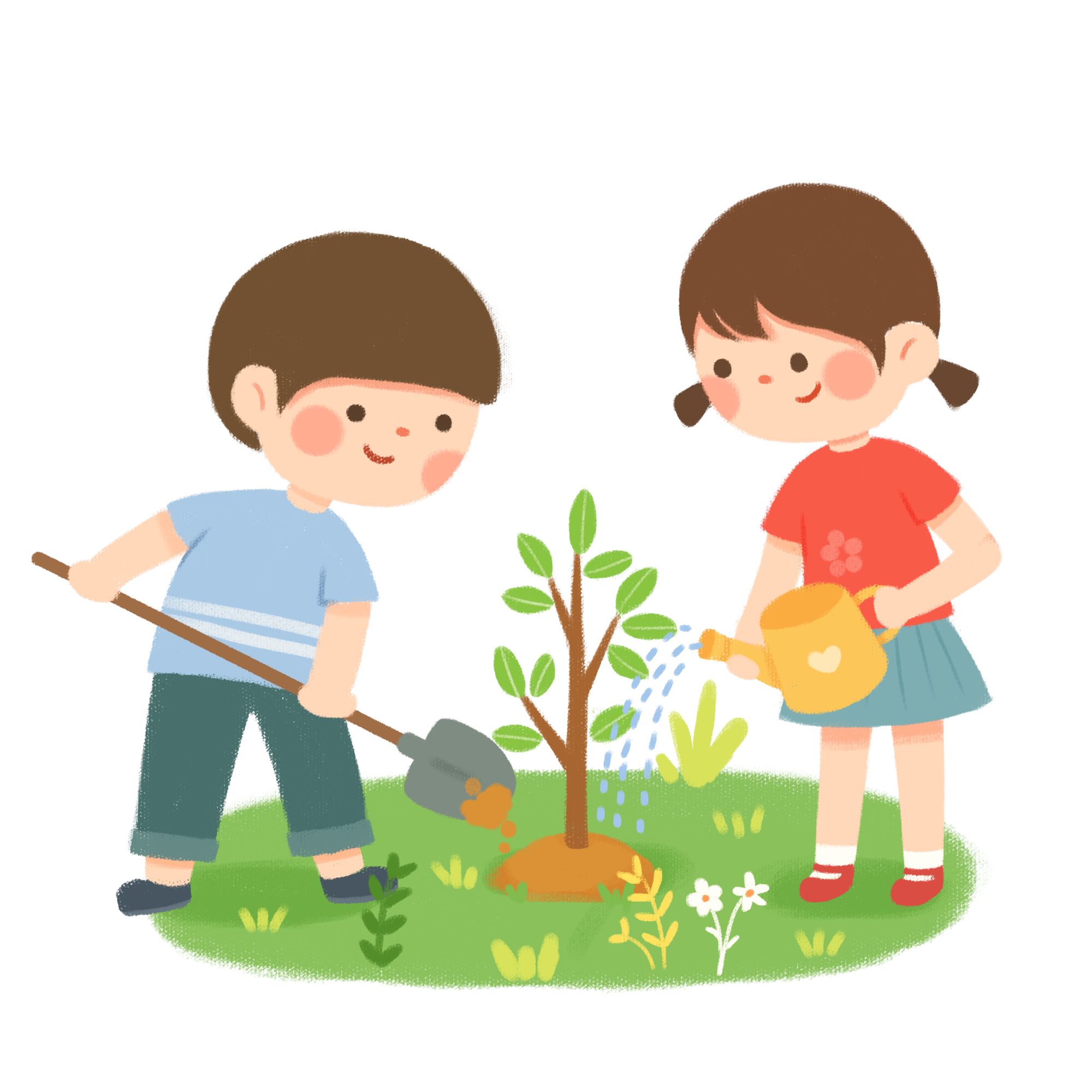 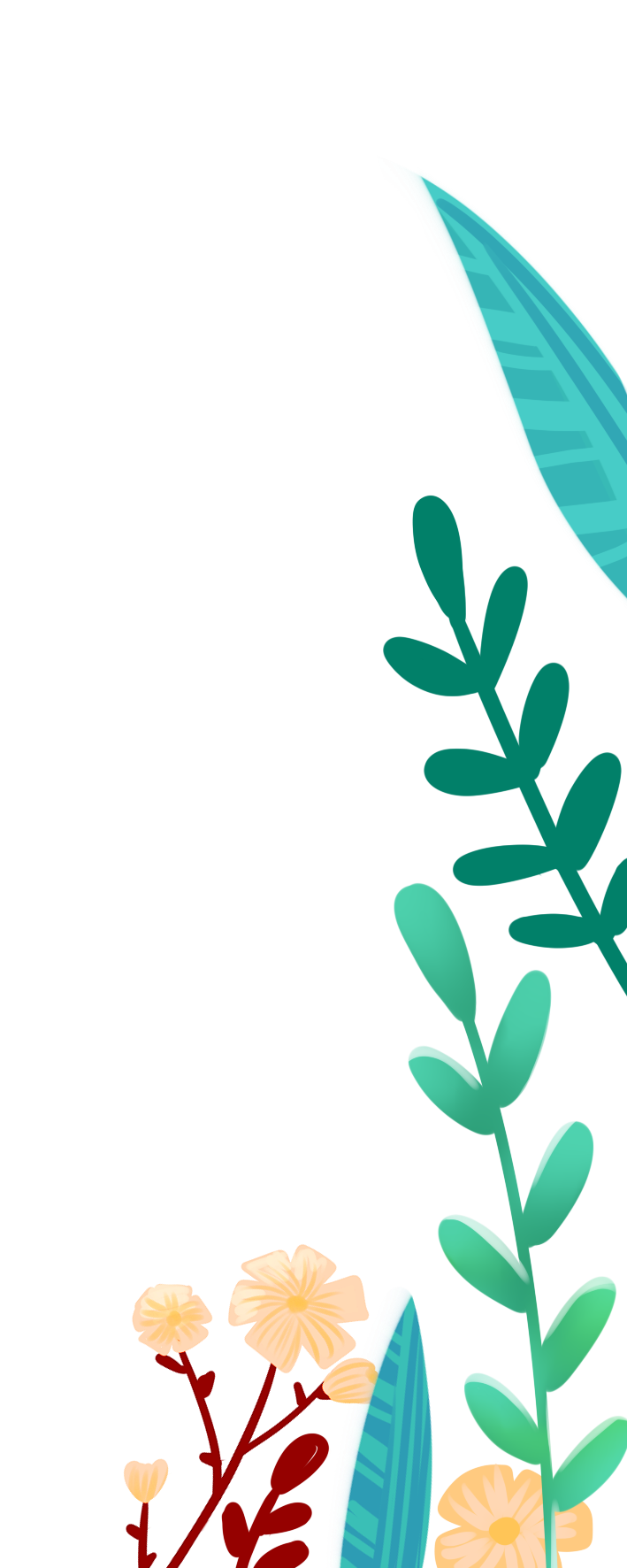 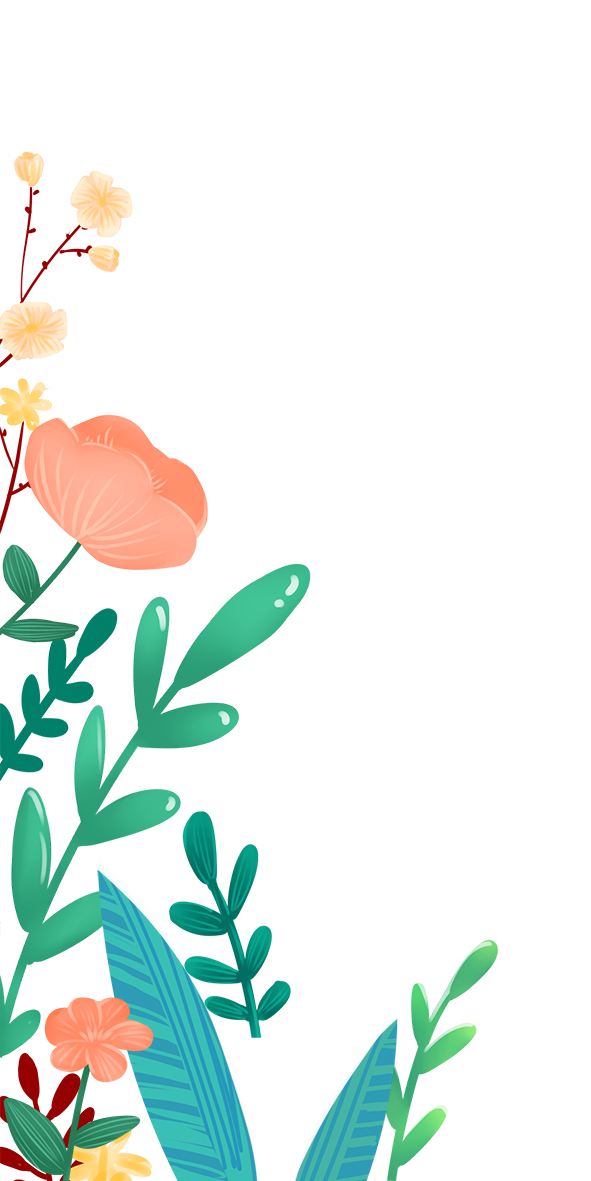 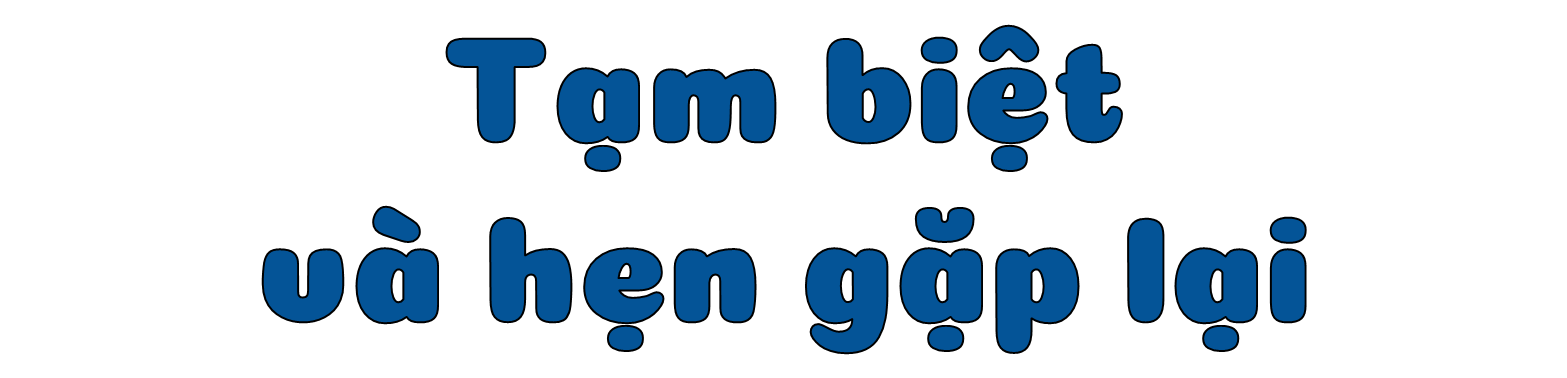 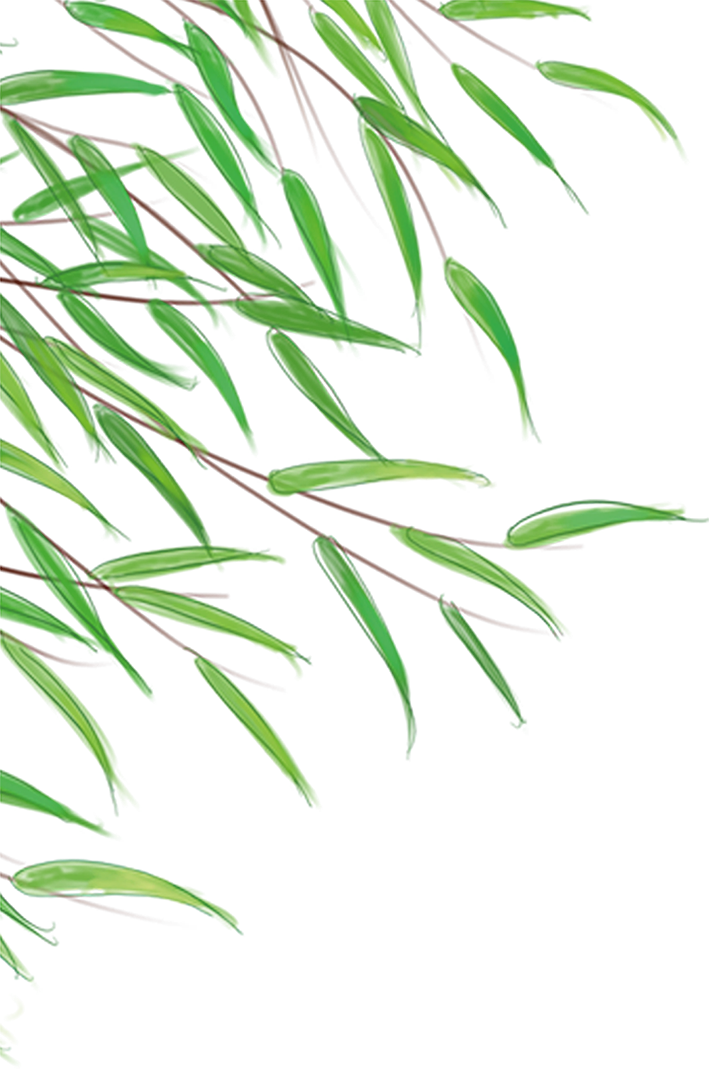 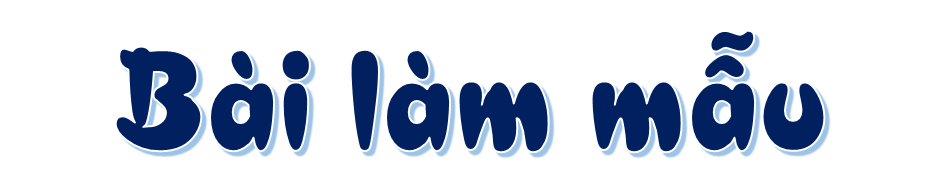 Vịnh Hạ Long là một trong những thắng cảnh nổi tiếng của nước ta. Vẻ đẹp của Hạ Long trước hết là sự kì vĩ của thiên nhiên. Trên một diện tích hẹp có hàng nghìn hòn đảo nhấp nhô như rồng chầu phượng múa. Mặt vịnh Hạ Long lúc tỏa mênh mông, lúc thu hẹp thành ao, thành vũng, lúc uốn quanh chân đảo như dải lụa xanh. Bốn mùa Hạ Long phủ trên mình một màu xanh đằm thắm: xanh biếc của biển, xanh lam của núi, xanh lục của trời. Hạ Long đã hai lần được công nhận là di sản thiên nhiên thế giới. Núi non, sông nước tươi đẹp của Hạ Long là một bộ phận tươi đẹp của non sông Việt Nam. Một lần đến thăm Hạ Long, sẽ muốn quay lại thăm nhiều lần nữa.
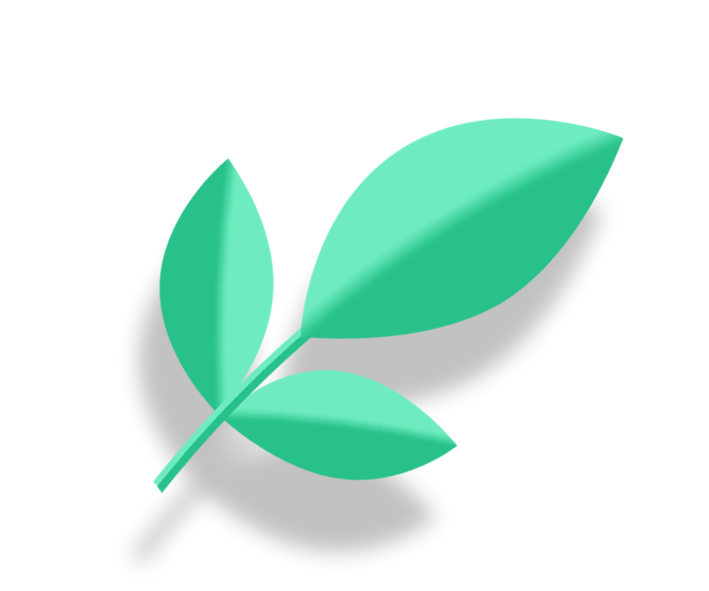 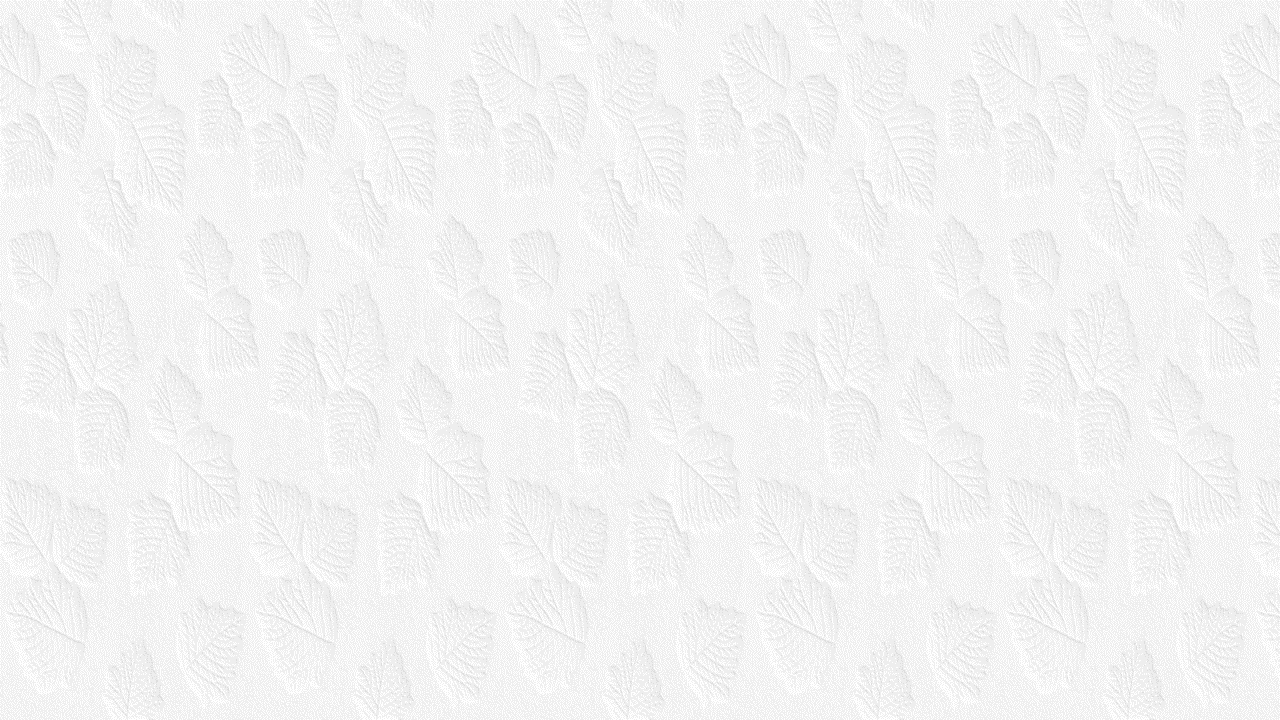 Bài làm mẫu
Vào kì nghỉ hè, gia đình em đã được đến thăm thành phố Huế. Khung cảnh ở nơi đây đẹp như một bức tranh. Em đã được đi thăm rất nhiều địa điểm du nổi tiếng như Đại nội Huế, Lăng Tẩm Huế, điện Hòn Chén, núi Bạch Mã. Nhưng em cảm thấy ấn tượng nhất là vẻ đẹp của con sông Hương thơ mộng. Cùng với cây cầu Tràng Tiền đã rất nổi tiếng bắc qua con sông này. Bố mẹ em nói với em rằng con người Huế mang vẻ thâm trầm, kín đáo. Còn em cảm thấy con người ở đây rất lãng mạn, ôn hòa. Chuyến du lịch đã đem đến cho em thật nhiều cảm xúc tuyệt vời.
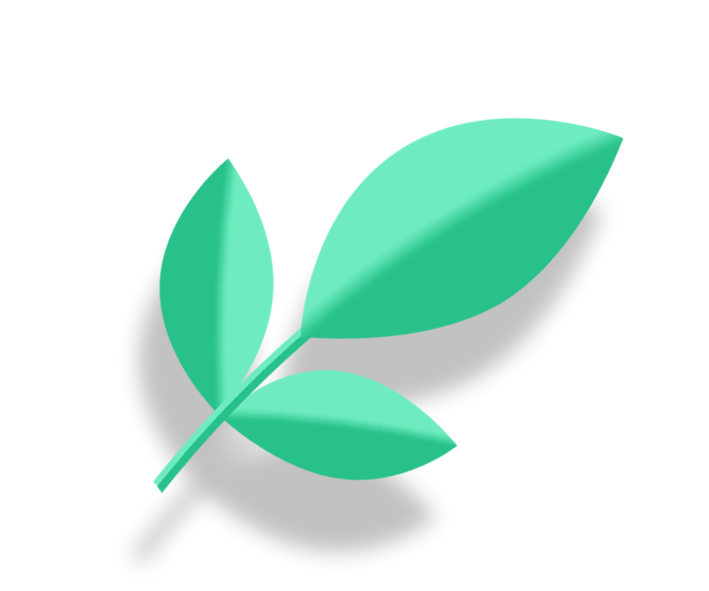 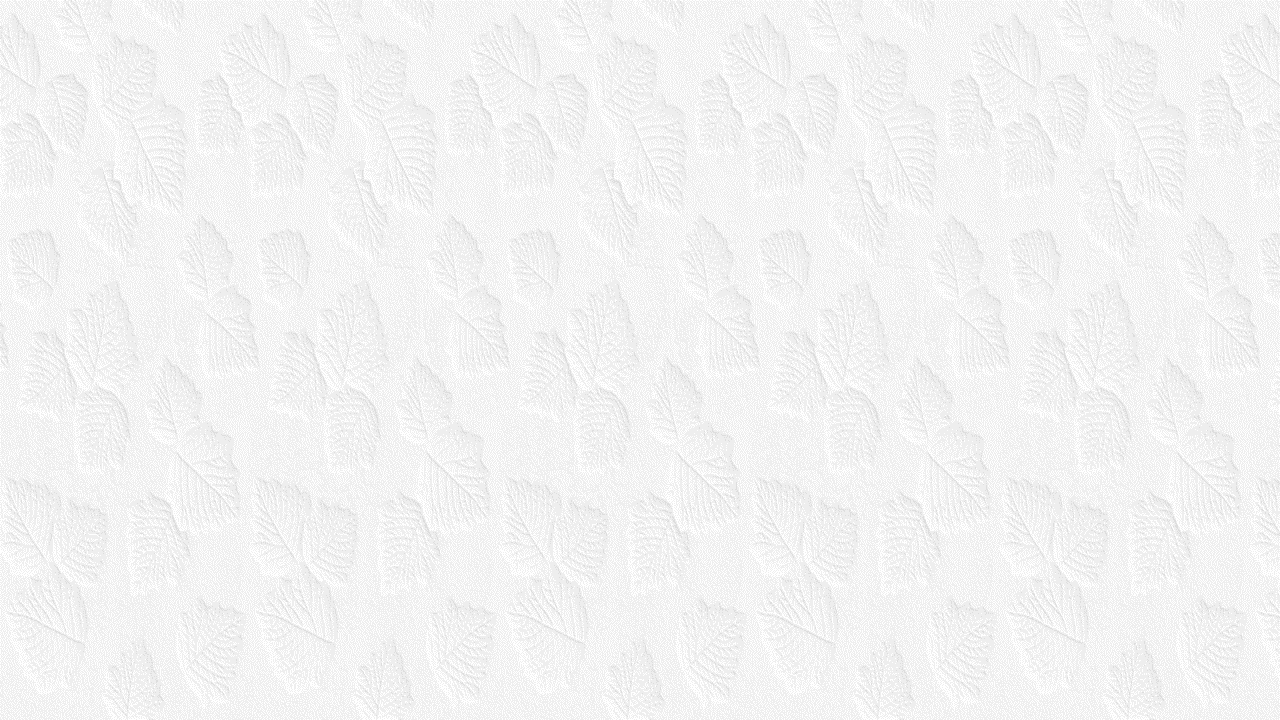 Bài làm mẫu
Cảnh vật của Đà Lạt thật đẹp, không khí mát mẻ, trong lành và có những cơn mưa phùn bay lất phất. Buổi chiều tối tiết trời se lạnh. Đà Lạt có rất nhiều hoa đẹp và những hồ nước trong xanh. Những thảm cỏ bát ngát với hàng thông xanh rì rào. Những con đường uốn lượn quanh co. Mọi người nói Đà Lạt là xứ sở của ngàn hoa, hai bên đường hoa đua nhau khoe sắc. Em rất thích cảnh quang Đà Lạt, nó hiền hòa, êm đềm như một bức tranh. Mỗi lần đến với nơi đây, em cảm thấy mình thật thoải mái, dễ chịu hẳn lên.